Intercomparison of Lightning Measurements in Tornadic QLCS Storms
How Different Lightning Networks Behave Surrounding Tornadoes
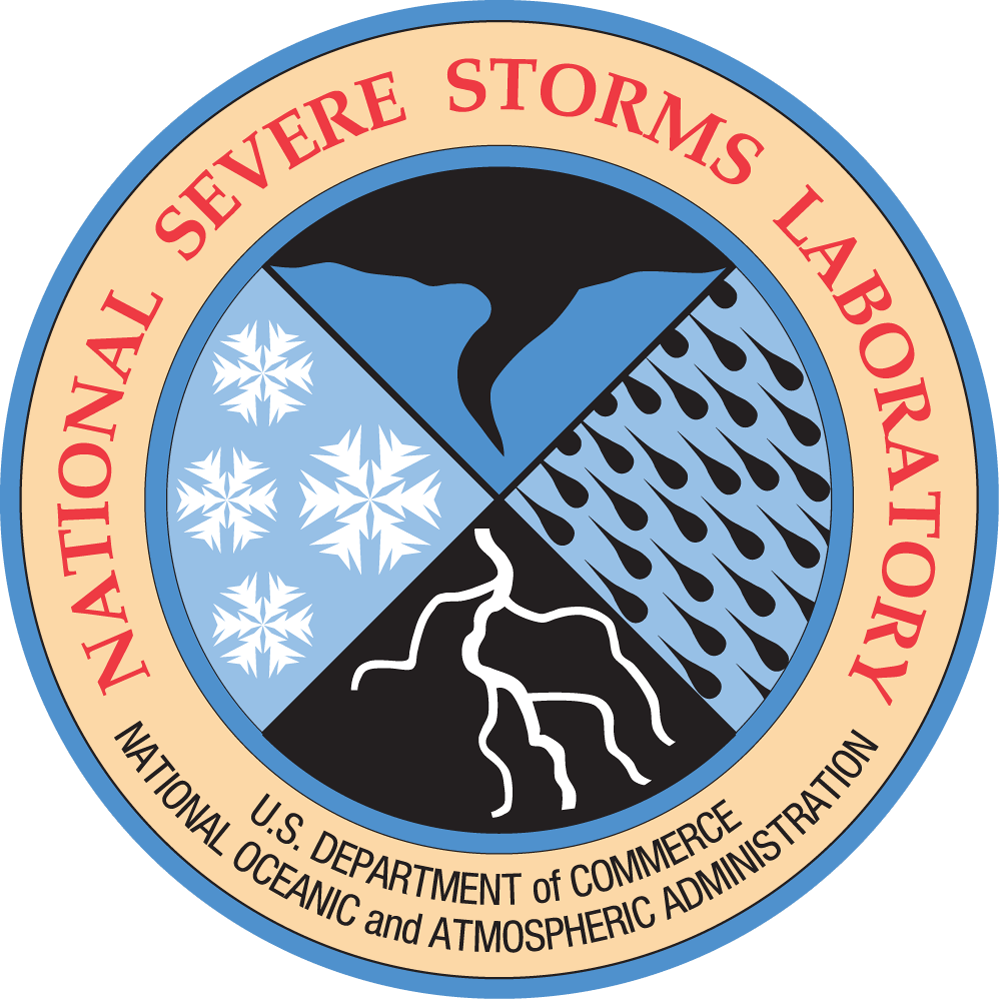 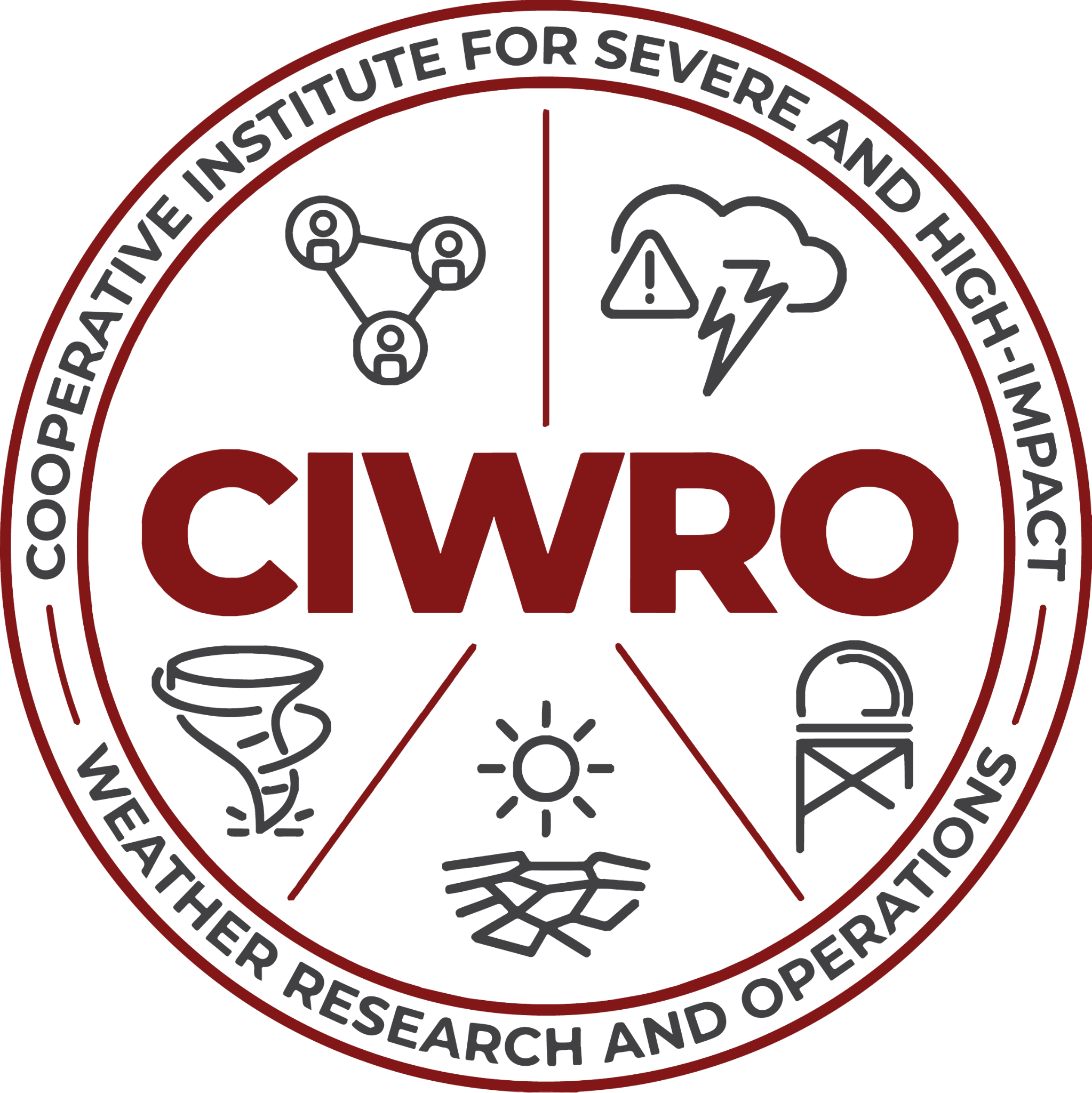 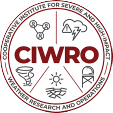 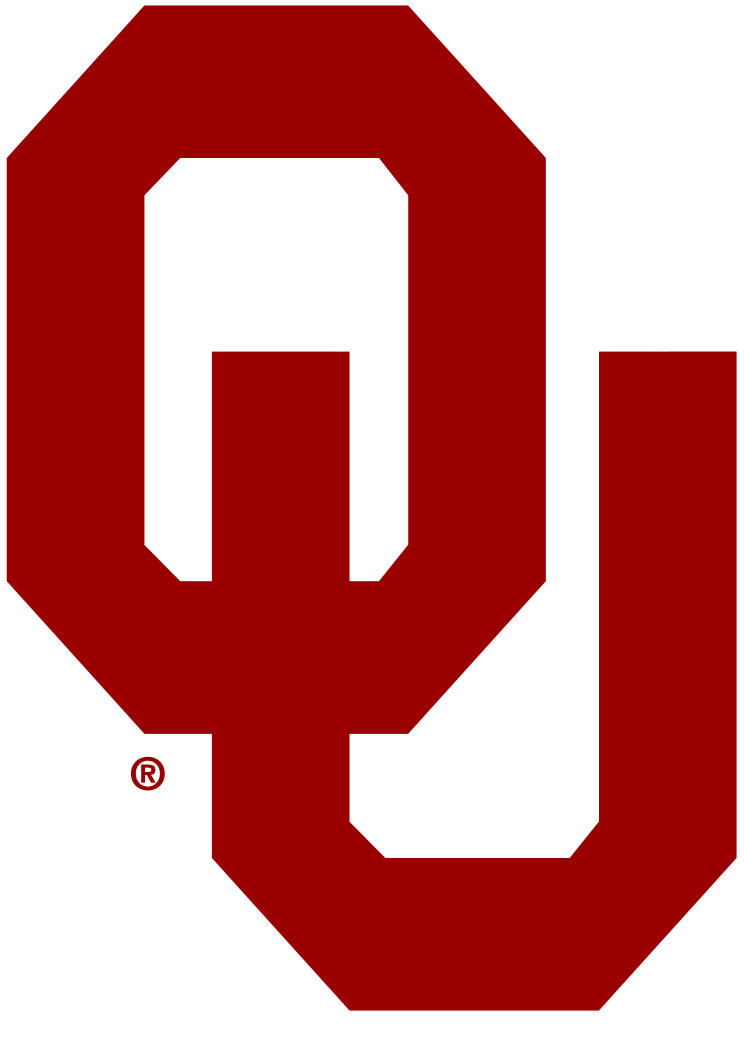 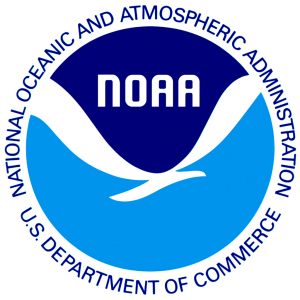 Authors: Jacquelyn Ringhausen1,2,3, Vanna Chmielewski1, Kristin Calhoun1

1NOAA / OAR National Severe Storms Laboratory
2Cooperative Institute for Severe and High-Impact Weather Research and Operations
3University of Oklahoma

Contact email: jacquelyn.ringhausen@noaa.gov
Funding Source: VORTEX-USA
Motivation
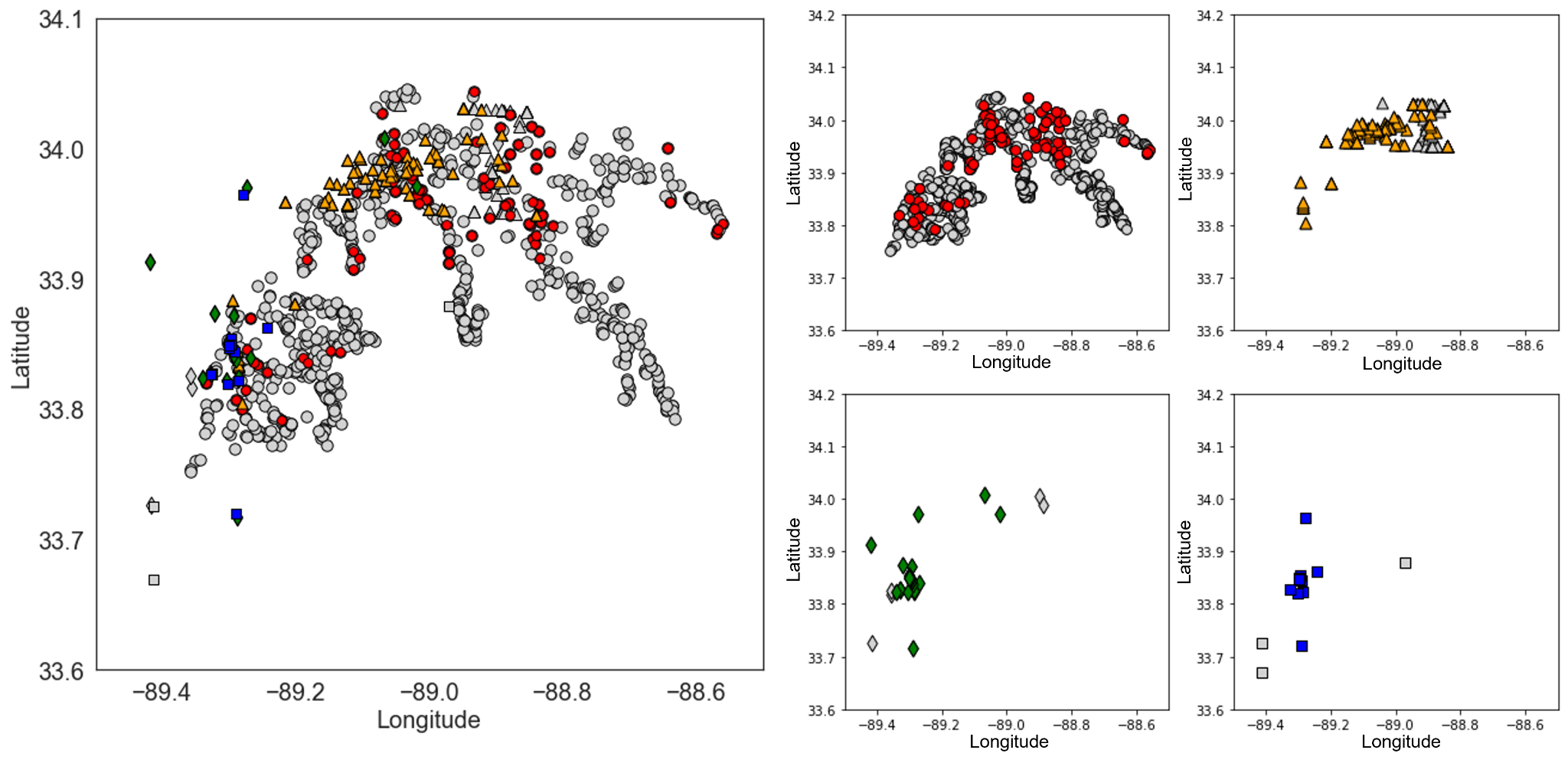 Lightning location networks differ in their methods of lightning detection based on:
–  network detection efficiency 
–  flash sorting algorithms
–  methods of detection
Due to these differences, each network can provide unique information about not only the lightning occurring, but their contrast can imply something about the meteorological environment. 

Thus, combining networks provides more information than any single network can alone.
LMA 
GLM 
ENTLN
NLDN 
Unmatched
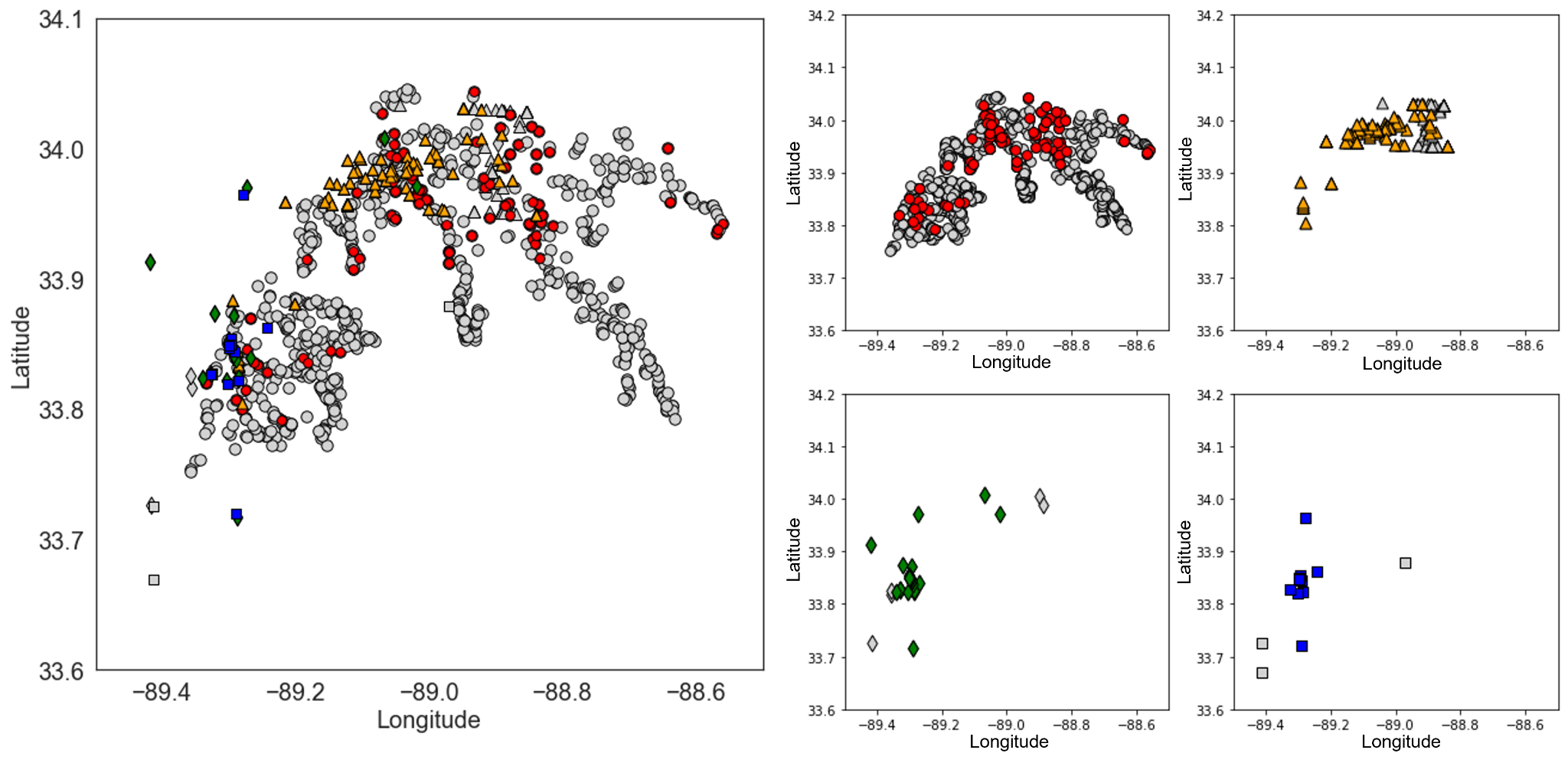 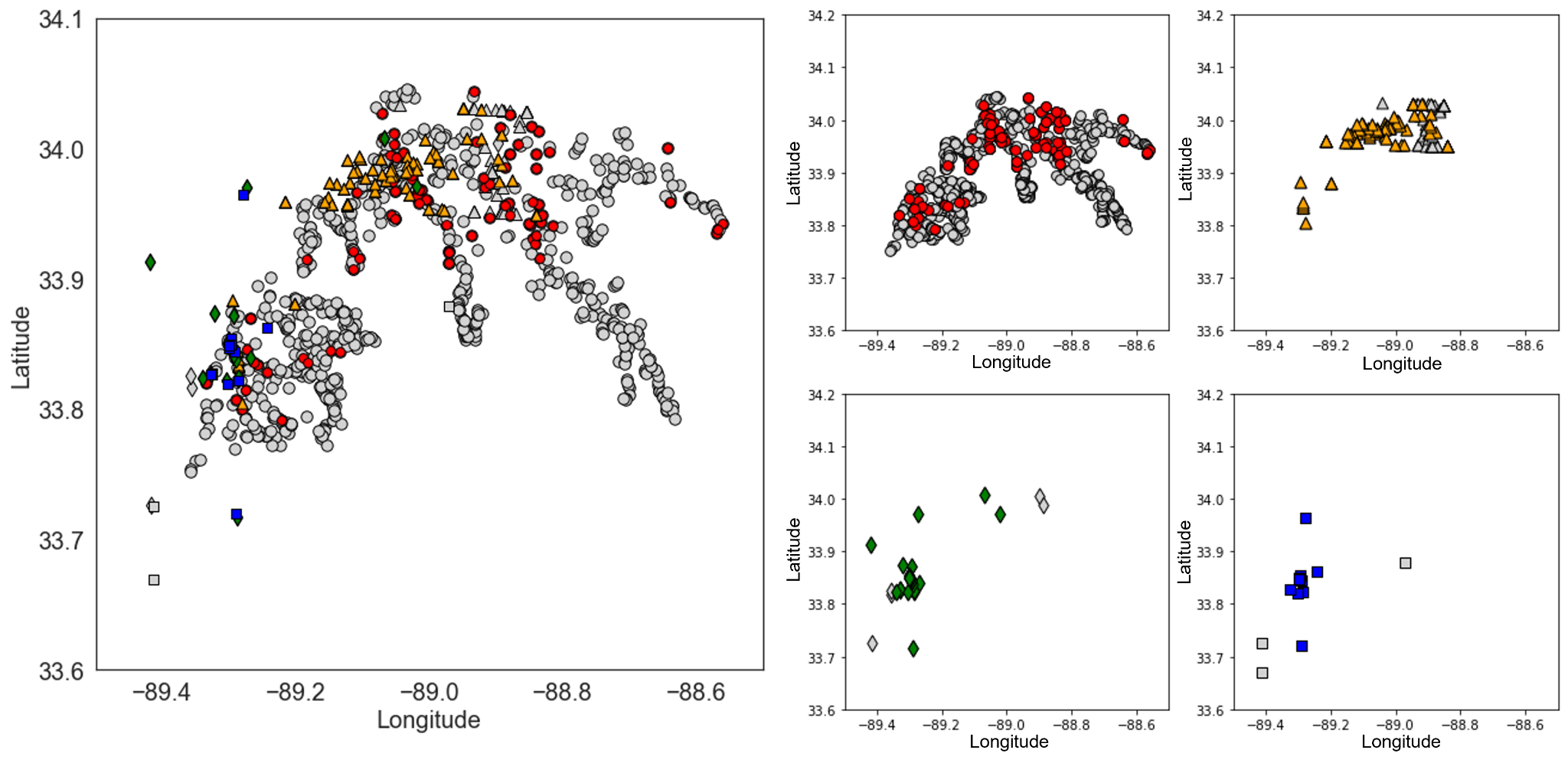 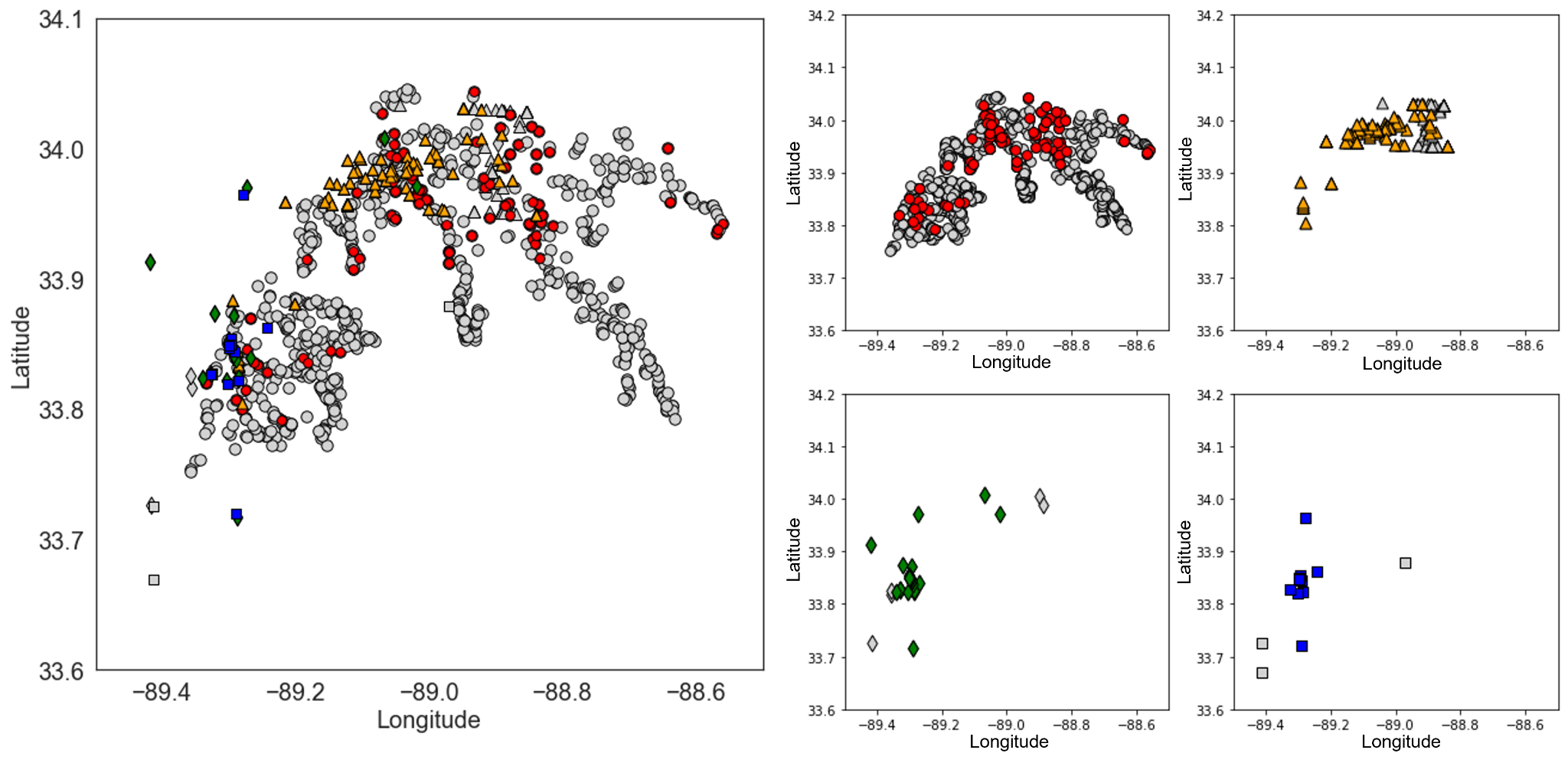 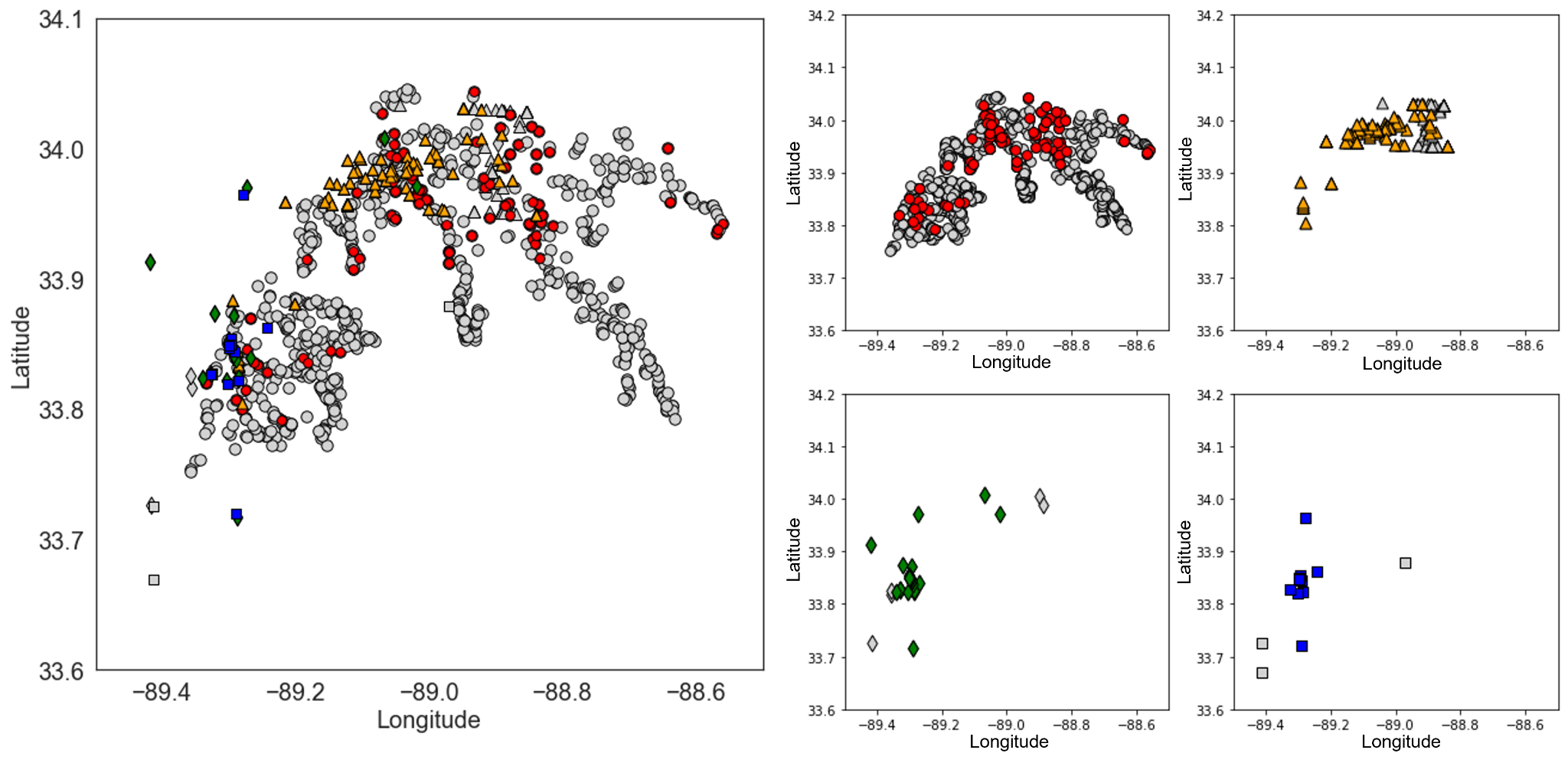 Motivation
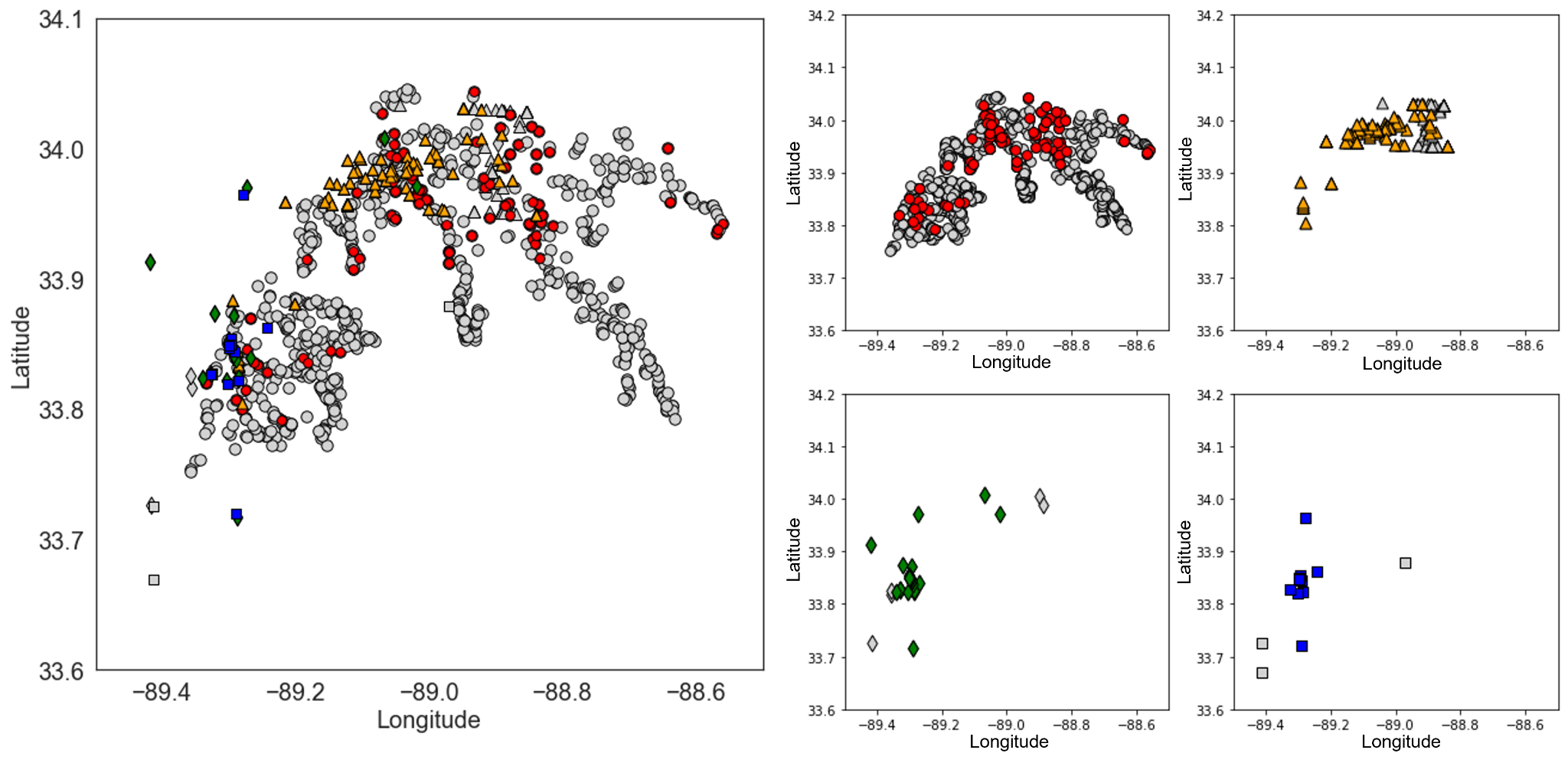 Lightning location networks differ in their methods of lightning detection based on:
–  network detection efficiency 
–  flash sorting algorithms
–  methods of detection
Due to these differences, each network can provide unique information about not only the lightning occurring, but their contrast can imply something about the meteorological environment. 

Thus, combining networks provides more information than any single network can alone.
LMA 
GLM 
ENTLN
NLDN 
Unmatched
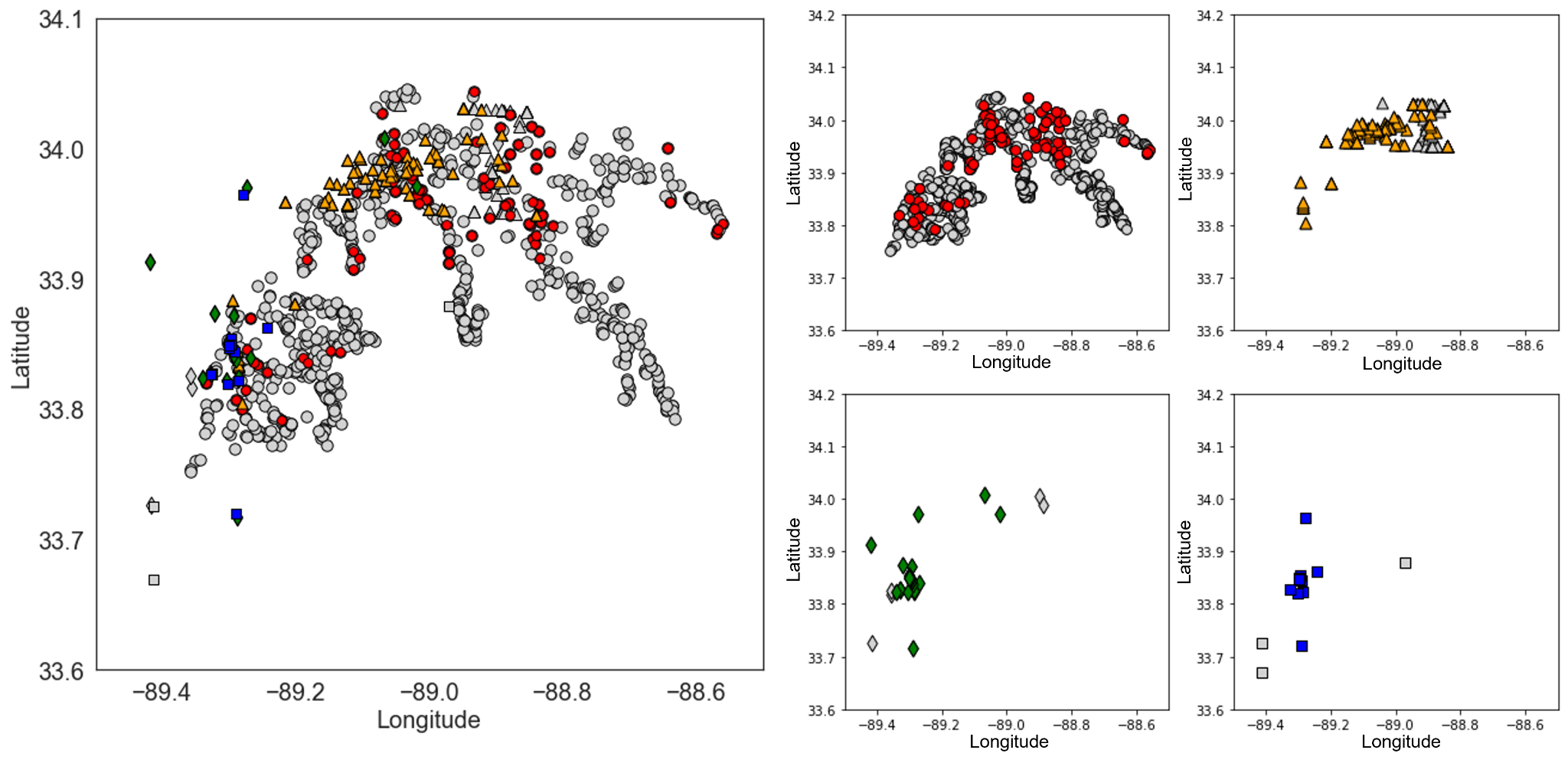 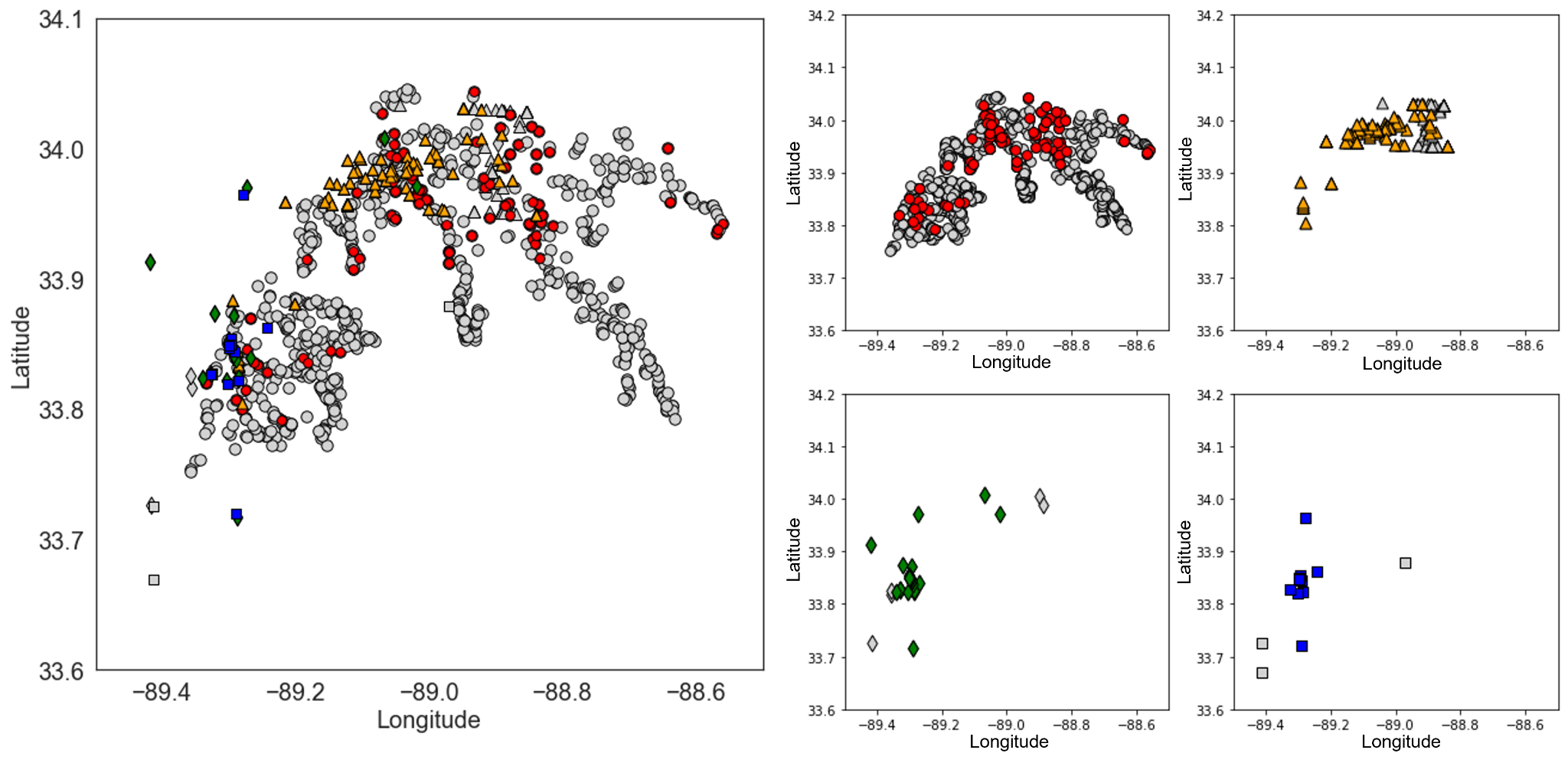 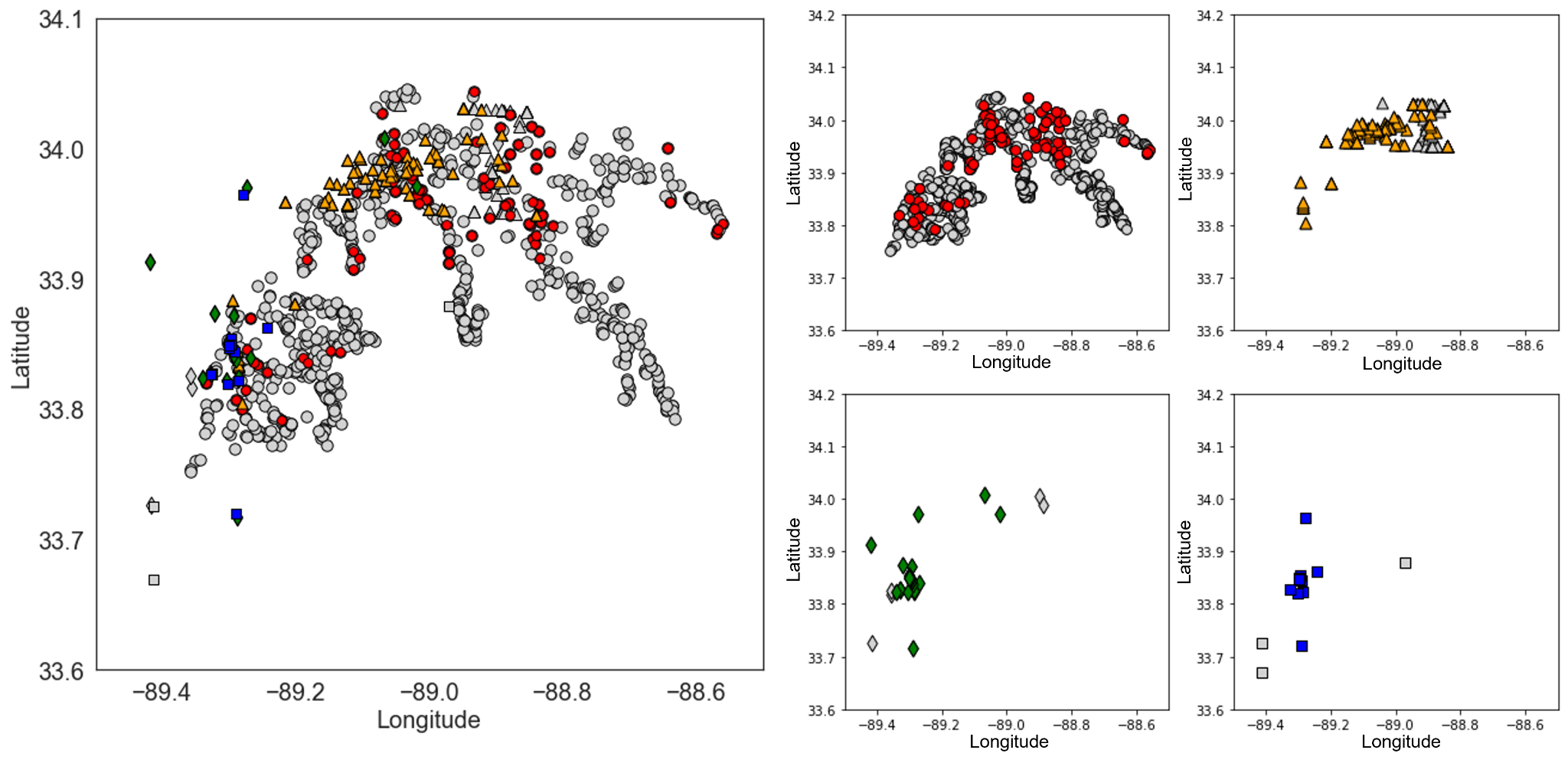 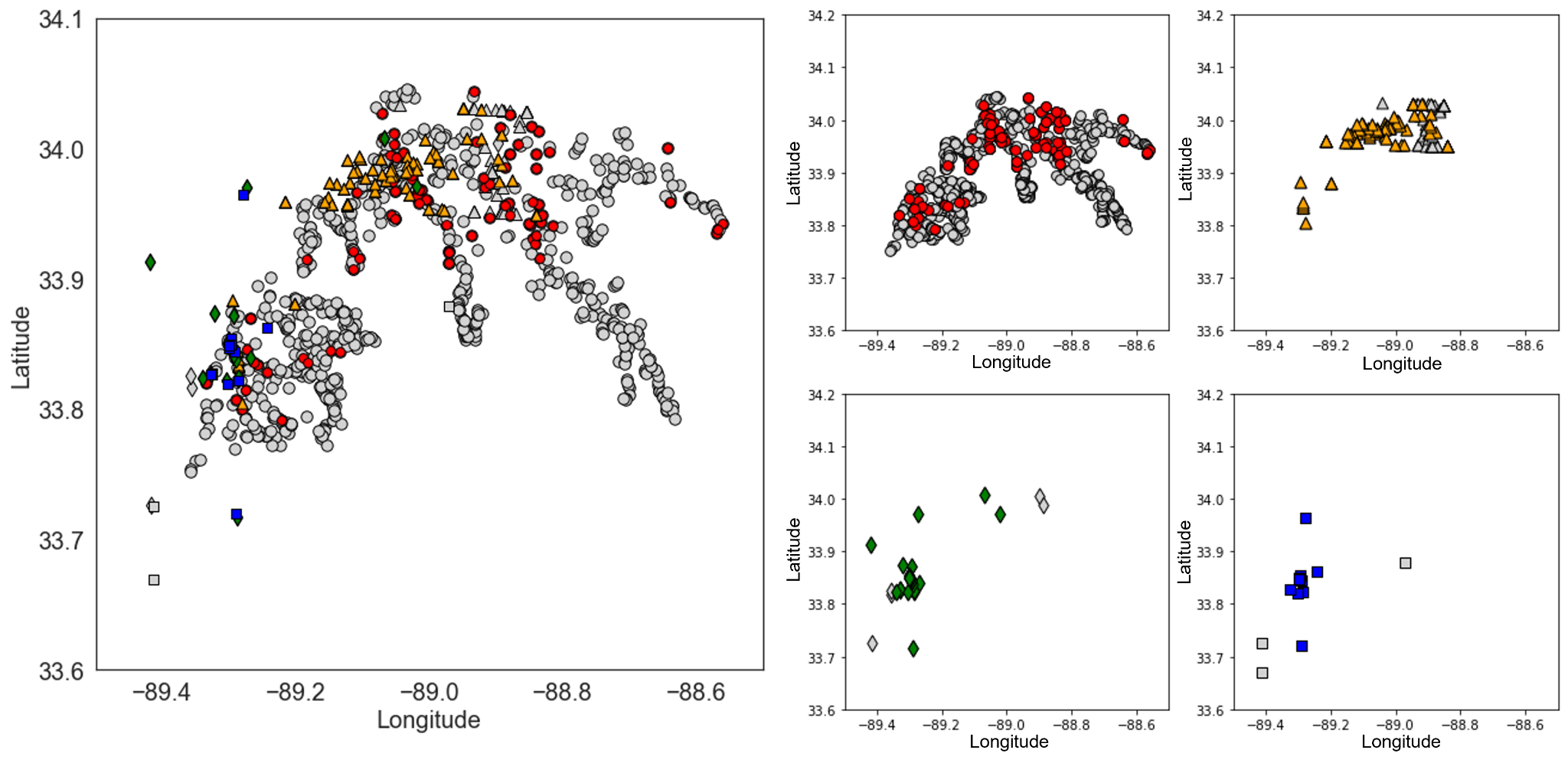 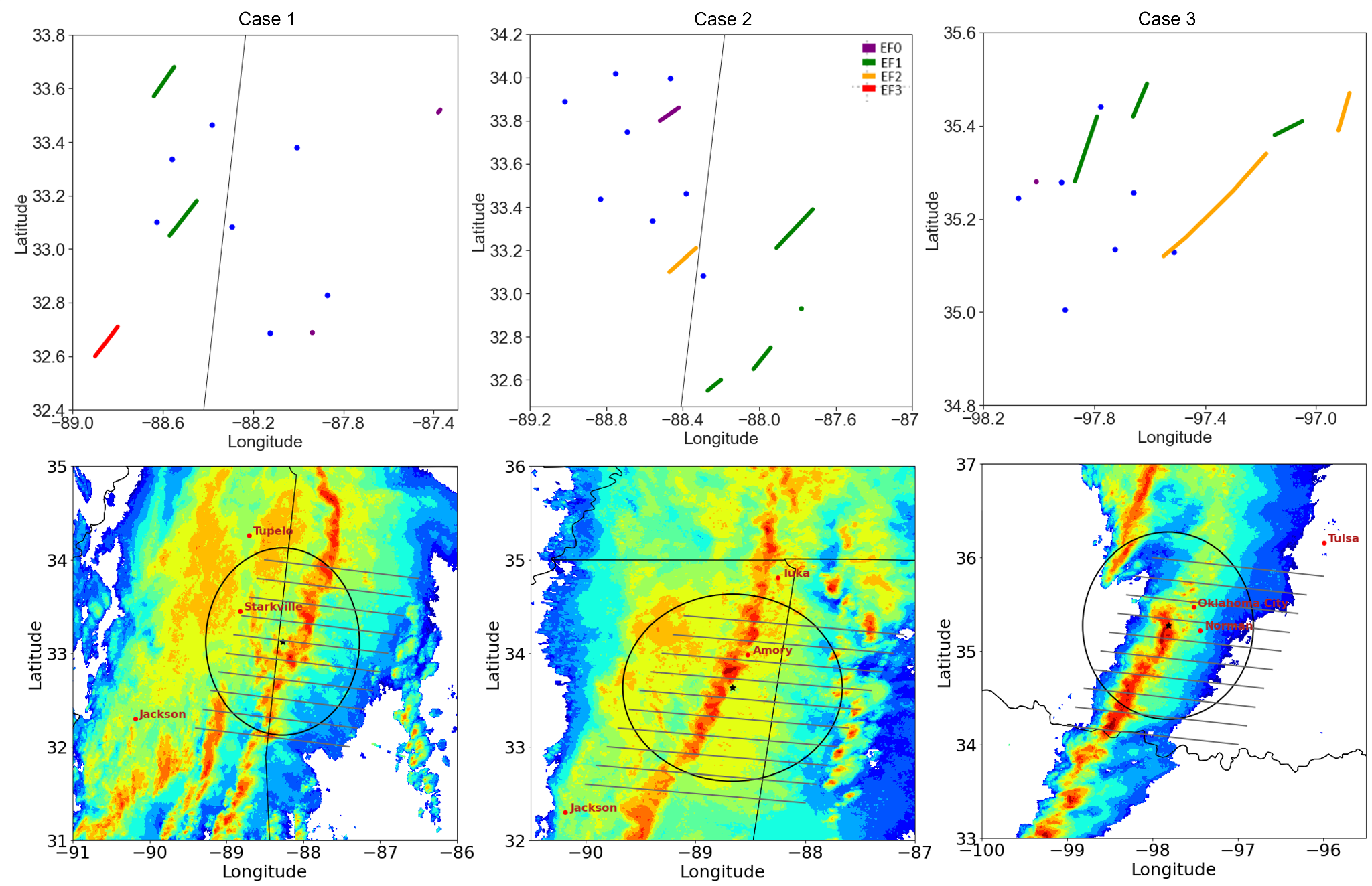 Data
Want to compare how lightning networks behave during tornadoes
4 Lightning Networks:
Lightning Mapping Array (LMA)
Earth Networks Total Lightning Network (ENTLN)
National Lightning Detection Network (NLDN)
Geostationary Lightning Mapper (GLM)
 3 QLCSs:
Case 1: IOP1 March 22, 2022
Case 2: IOP2 March 30, 2022
Case 3: OK February 26, 2023
 17 Tornadoes:
Tracked ten minutes prior, tornado             duration,  and ten minutes following
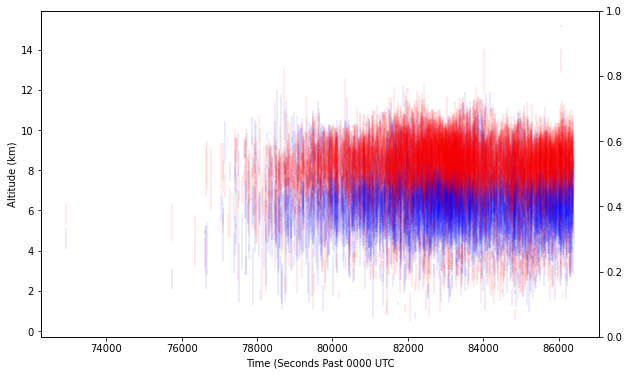 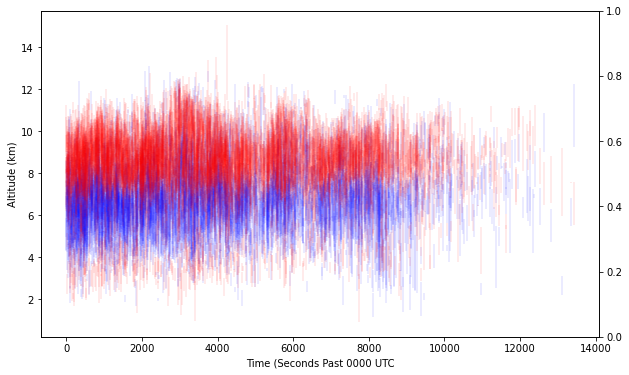 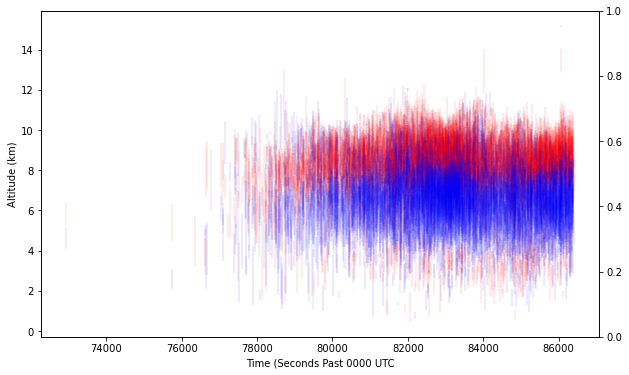 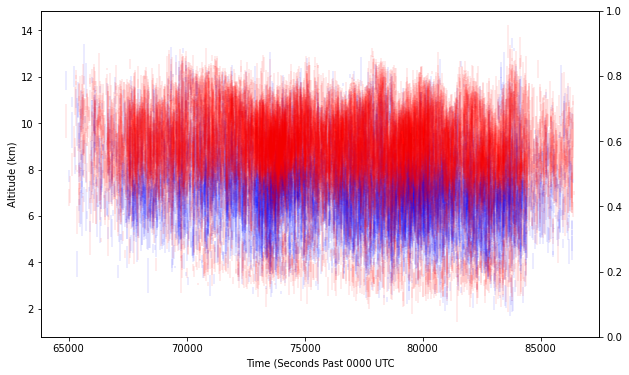 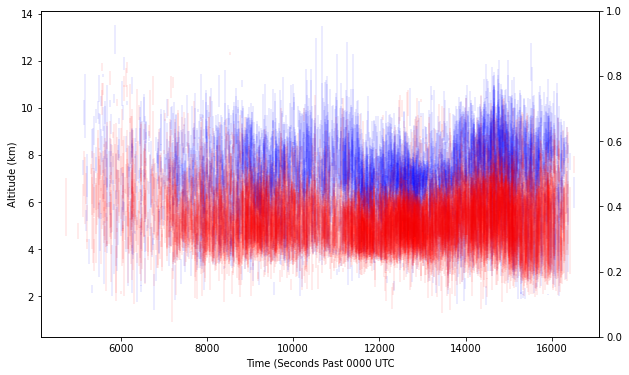 Case 1
Case 2
Case 3
Data
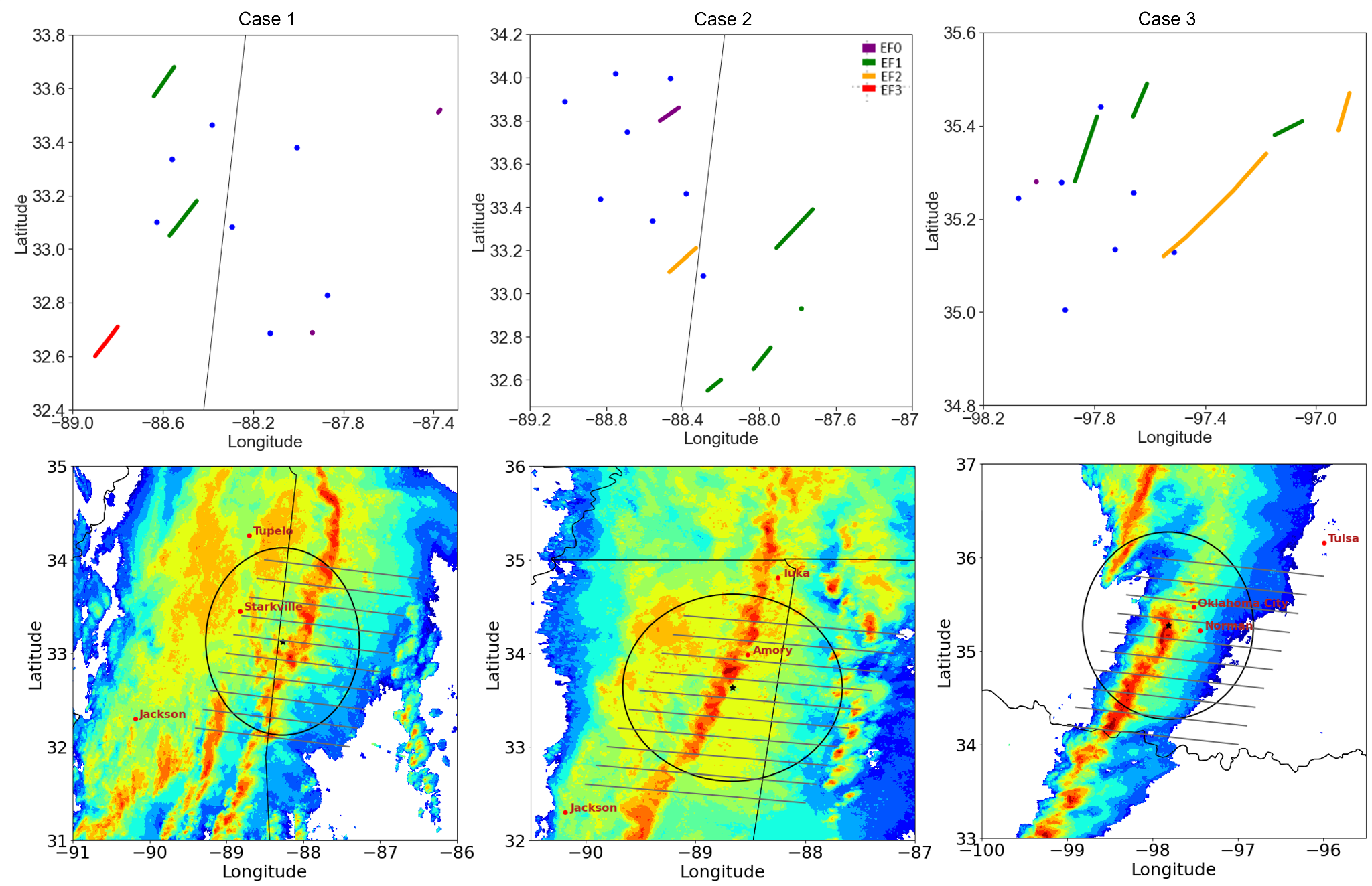 Want to compare how lightning networks behave during tornadoes
4 Lightning Networks:
Lightning Mapping Array (LMA)
Earth Networks Total Lightning Network (ENTLN)
National Lightning Detection Network (NLDN)
Geostationary Lightning Mapper (GLM)
 3 QLCSs:
Case 1: IOP1 March 22, 2022
Case 2: IOP2 March 30, 2022
Case 3: OK February 26, 2023
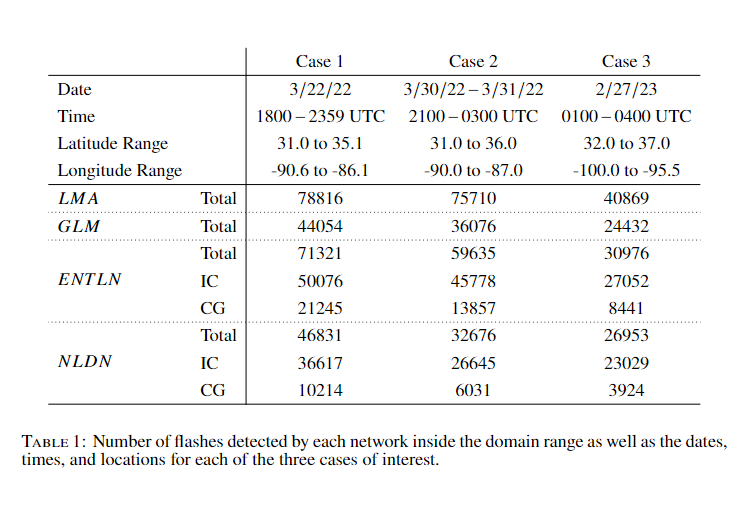 Case 1
Case 2
Case 3
Data
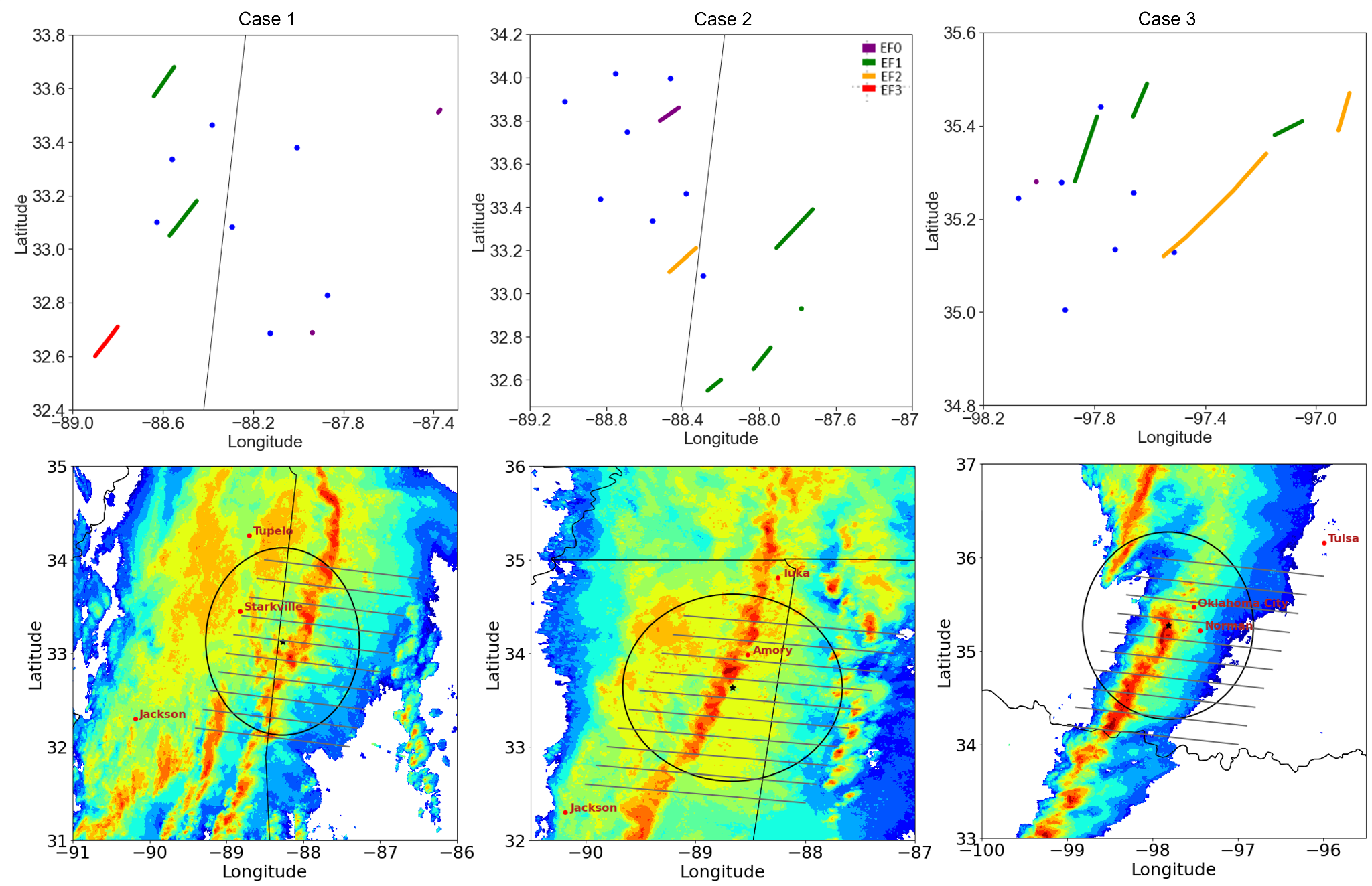 Want to compare how lightning networks behave during tornadoes
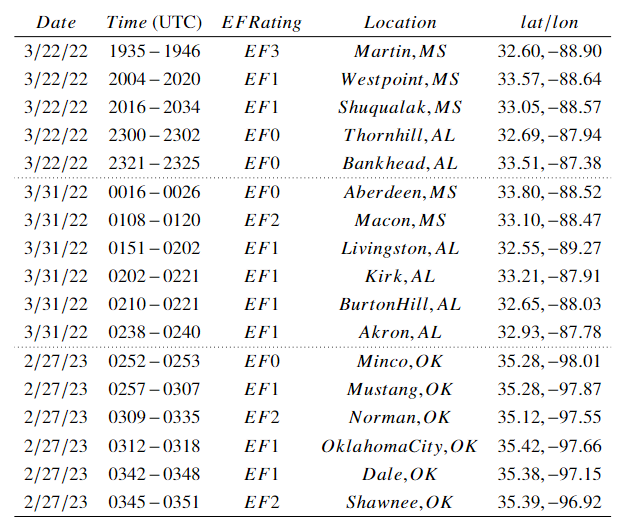 4 Lightning Networks:
Lightning Mapping Array (LMA)
Earth Networks Total Lightning Network (ENTLN)
National Lightning Detection Network (NLDN)
Geostationary Lightning Mapper (GLM)
 3 QLCSs:
Case 1: IOP1 March 22, 2022
Case 2: IOP2 March 30, 2022
Case 3: OK February 26, 2023

 17 Tornadoes:
Tracked ten minutes prior, tornado duration,  and ten minutes following, radius of 25 km
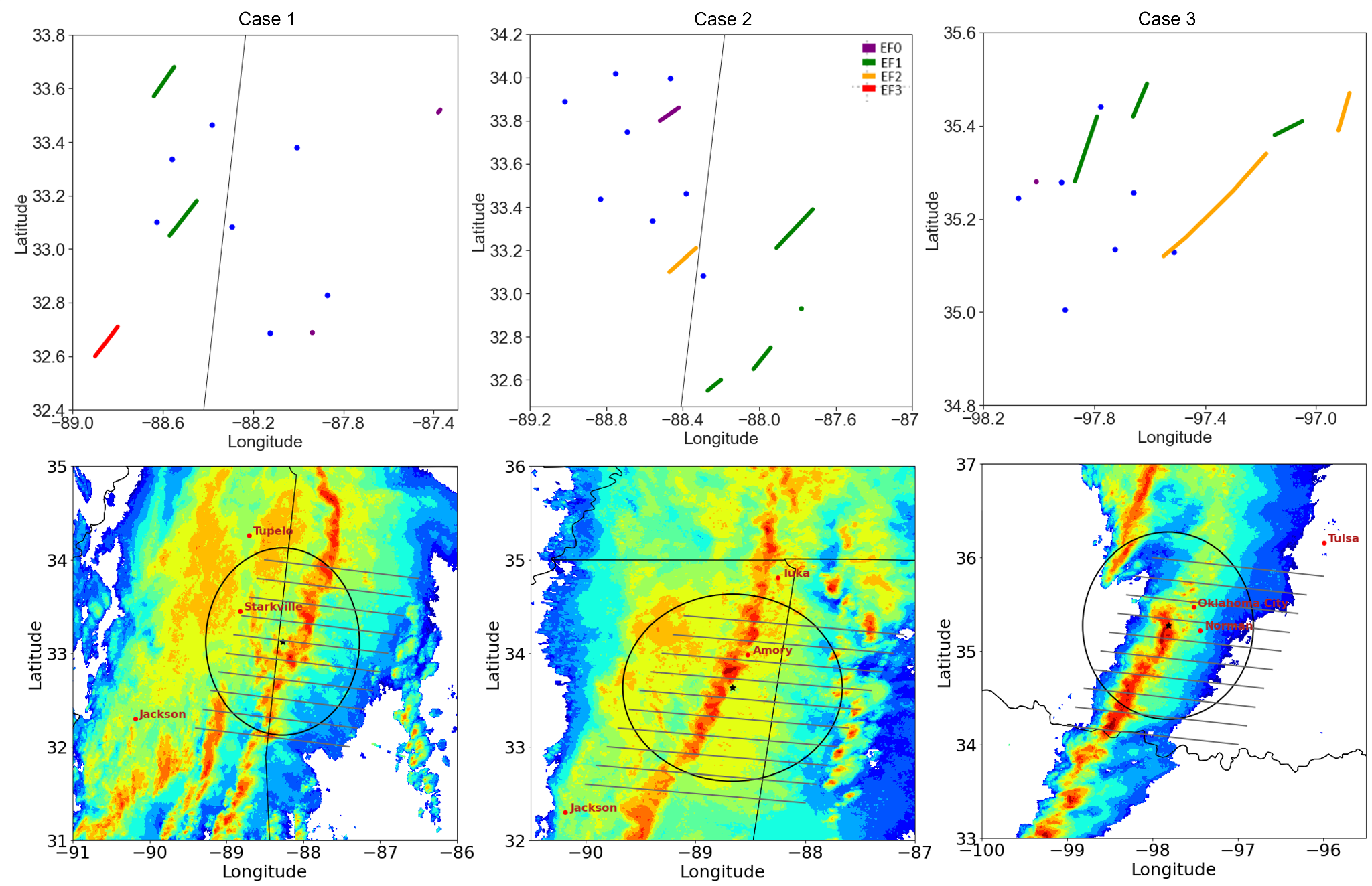 tornadoes provide a clear signature/reference point for analysis, which may be tied to updraft variations
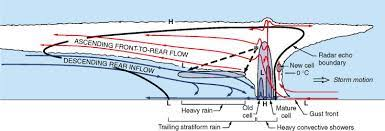 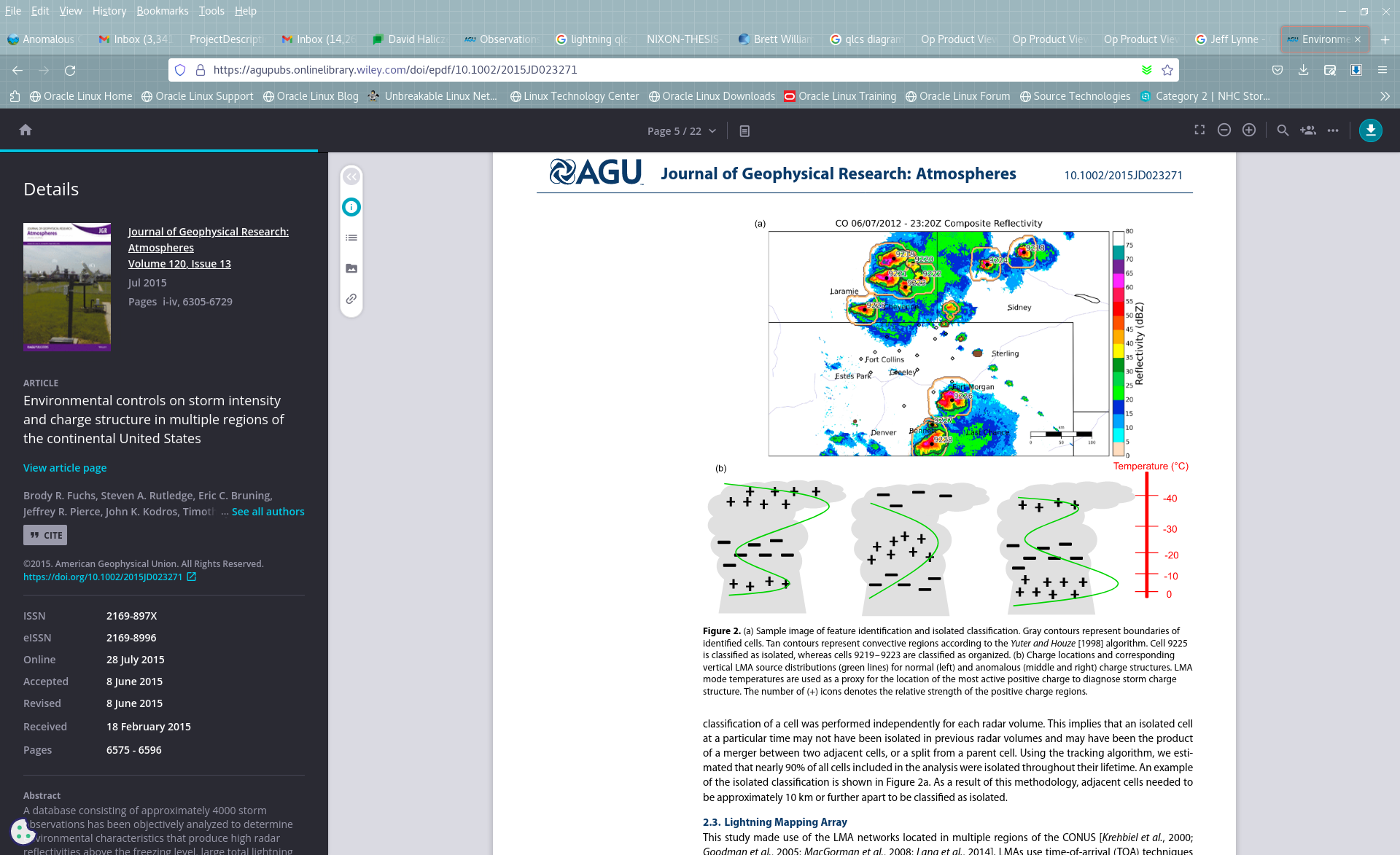 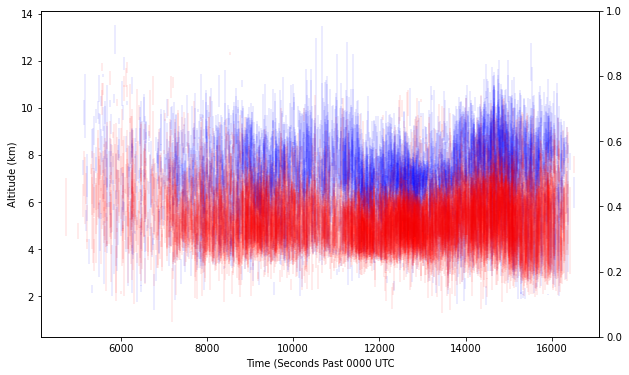 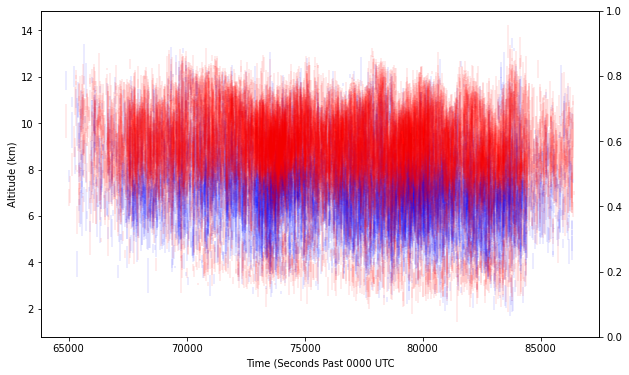 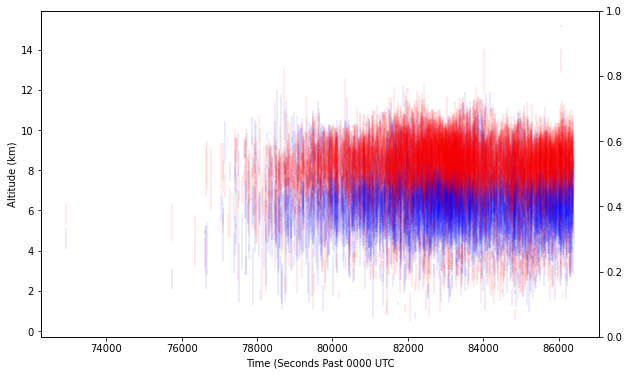 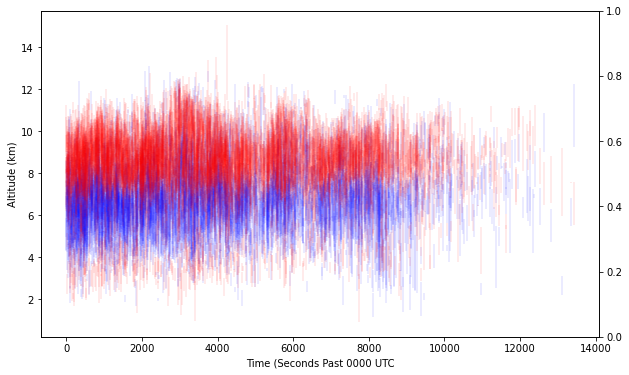 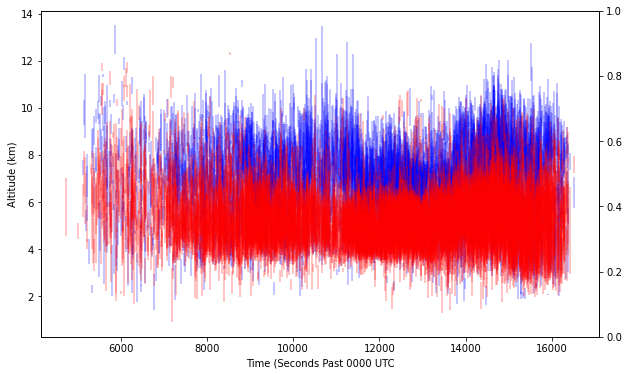 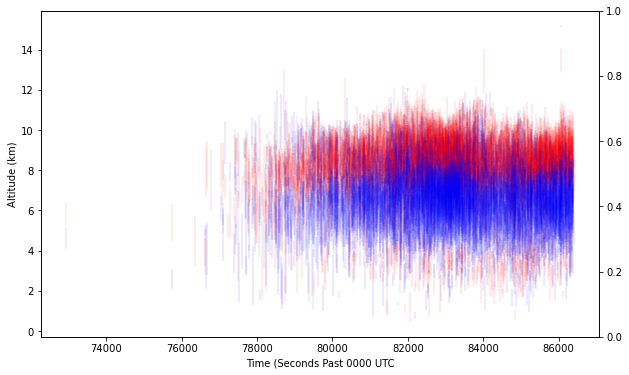 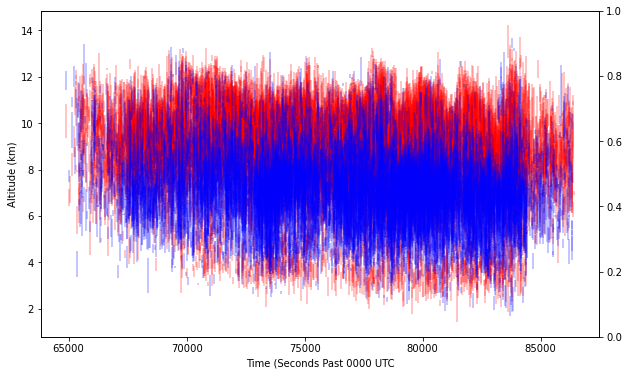 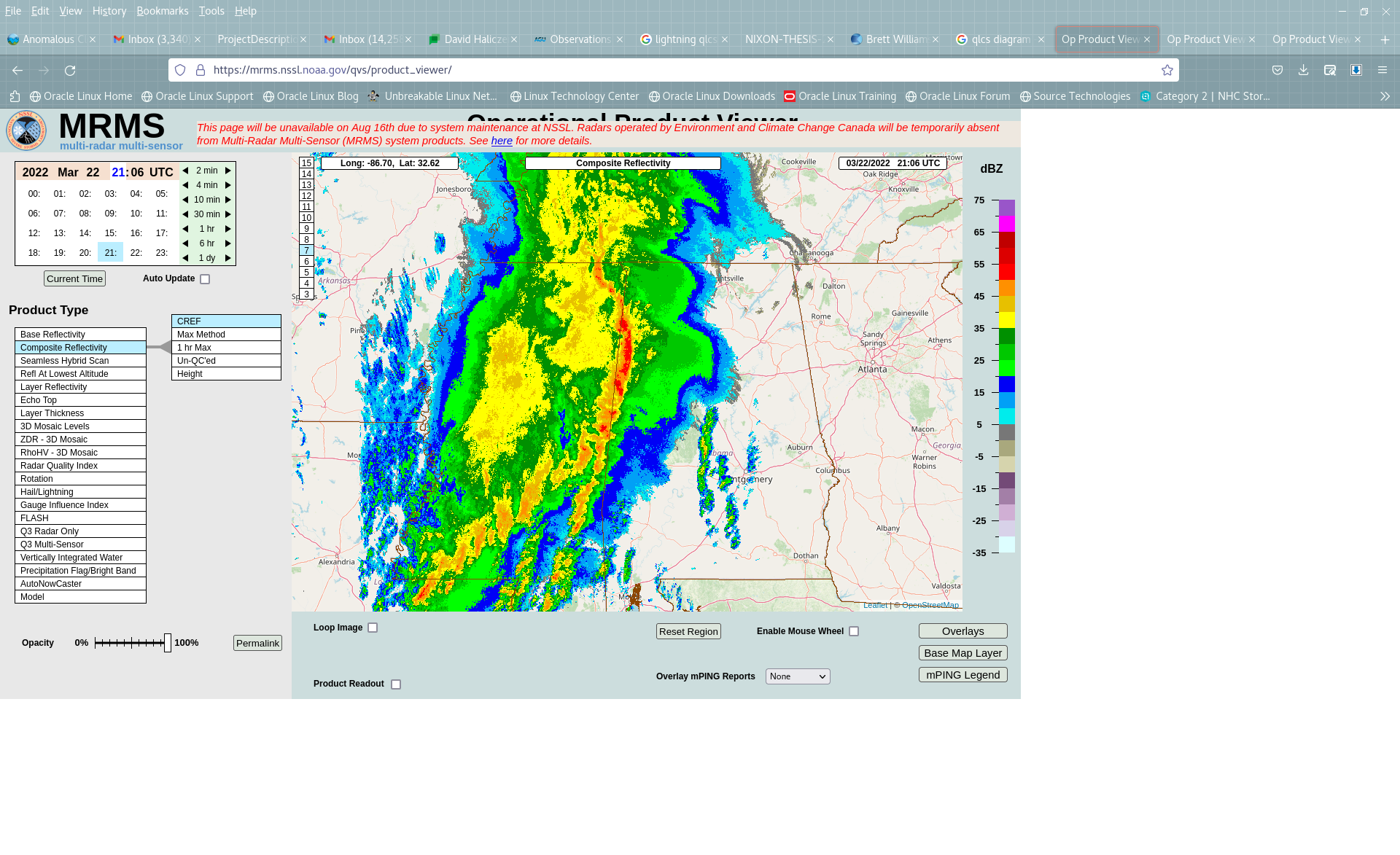 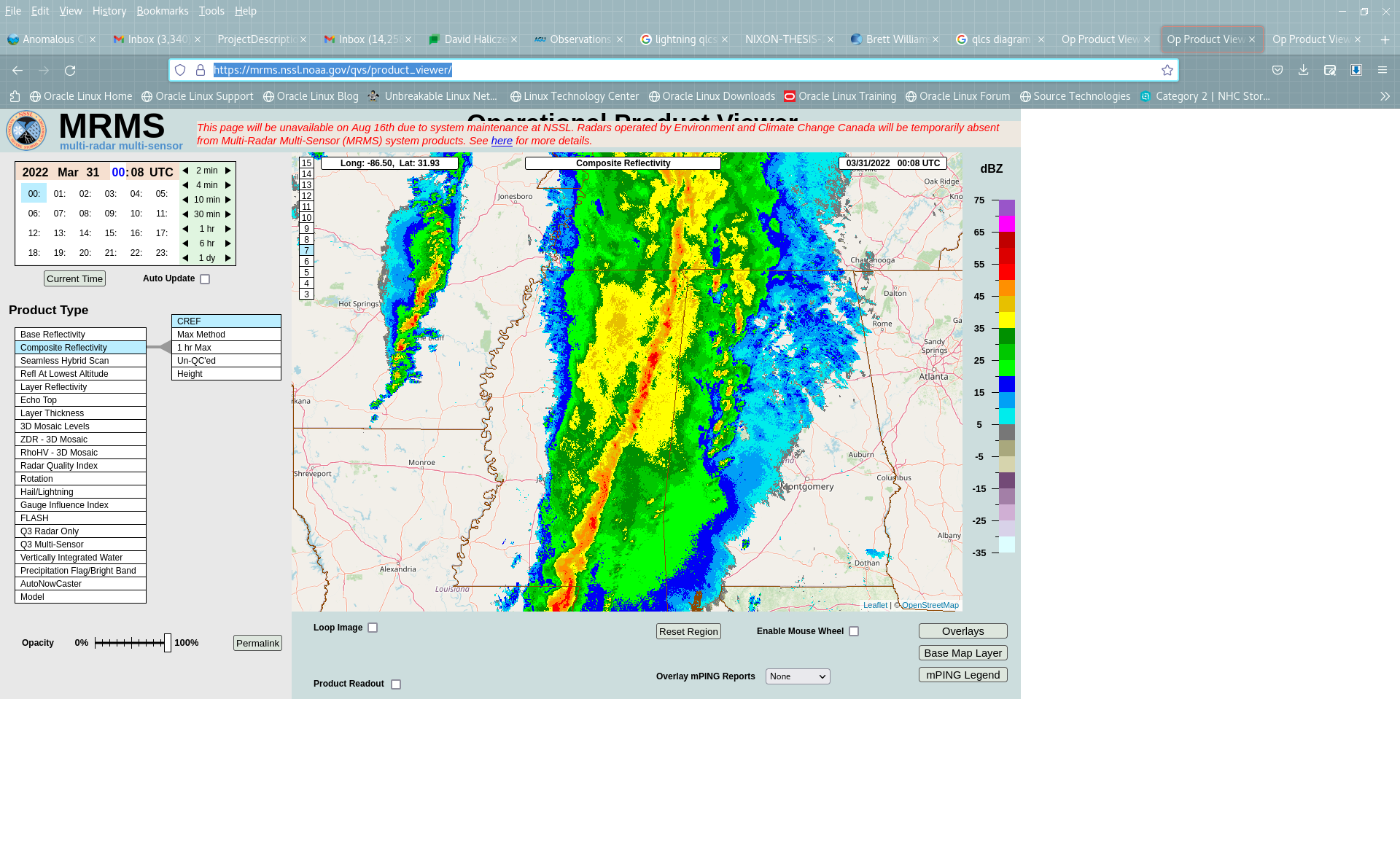 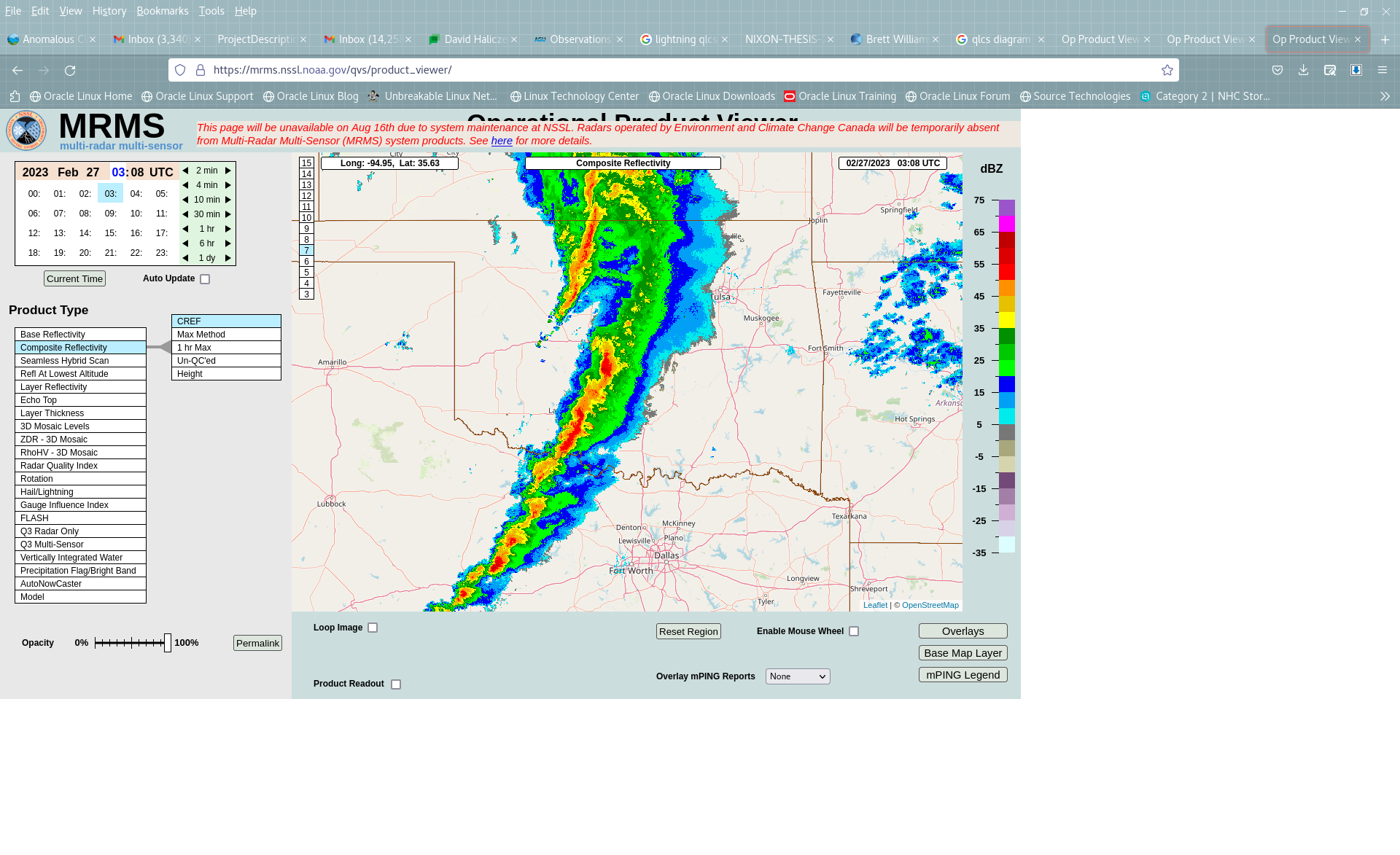 Flash Rates
Before Tornado	
During Tornado	
Following Tornado
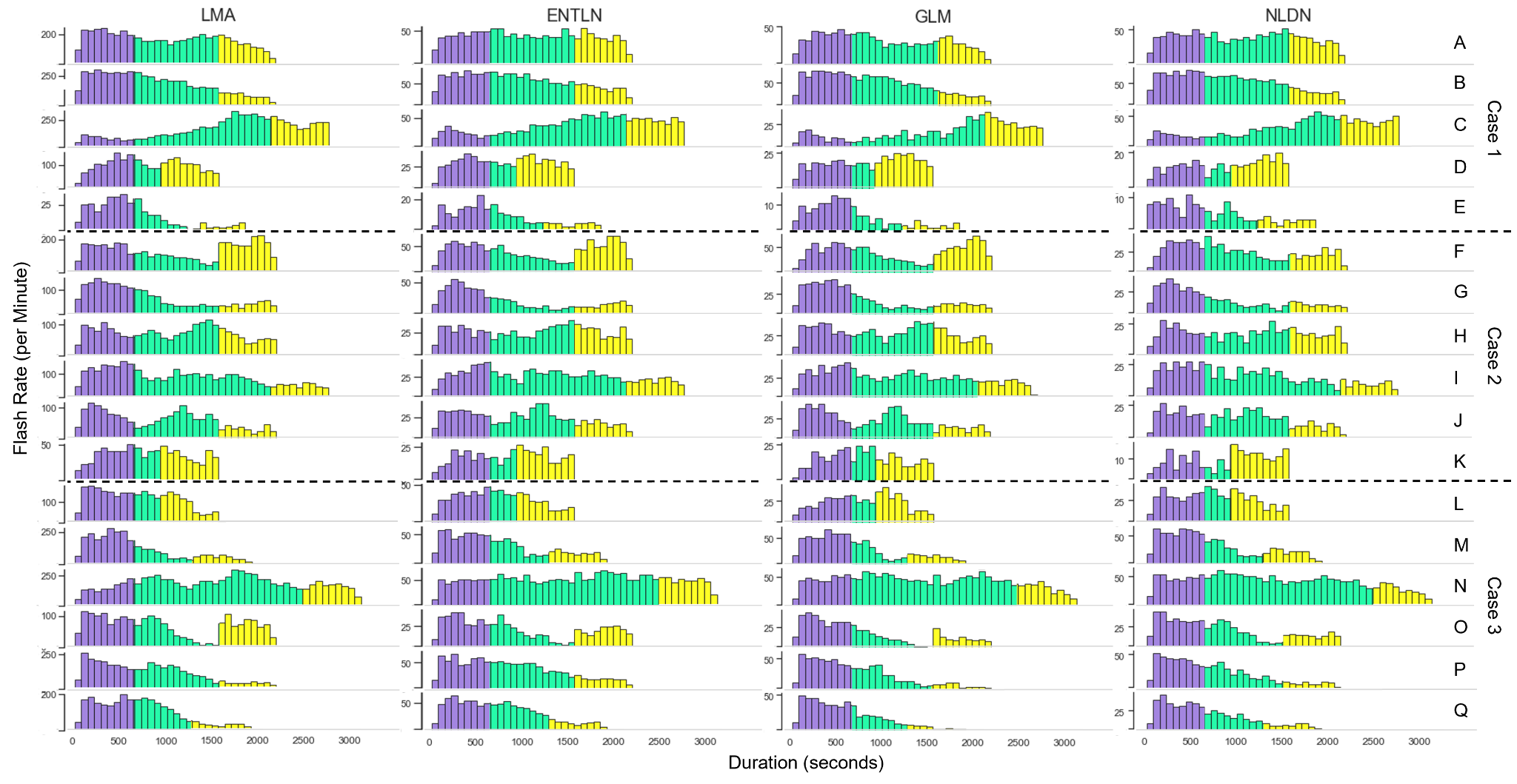 –Most of the flash rate trends between networks are overall similar in appearance, different in magnitudes

–Often see a local maximum in flash rate prior to tornado, then a decrease in flash rate during the tornado
    *Tornado C is an
      exception to this
Flash Rates
Before Tornado	
During Tornado	
Following Tornado
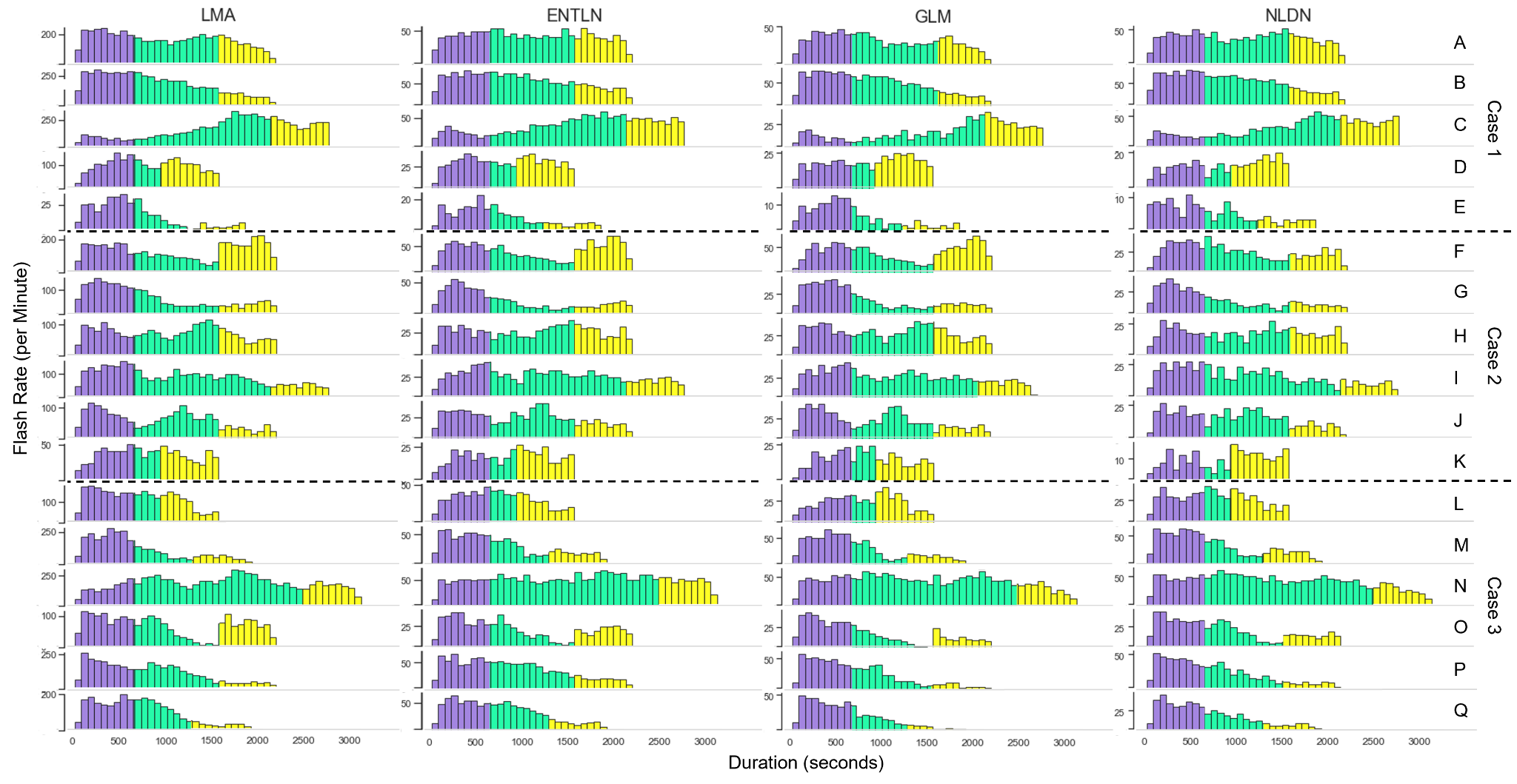 –Most of the flash rate trends between networks are overall similar in appearance, different in magnitudes

–Often see a local maximum in flash rate prior to tornado, then a decrease in flash rate during the tornado
    *Tornado C is an
      exception to this
Flash Rates
Before Tornado	
During Tornado	
Following Tornado
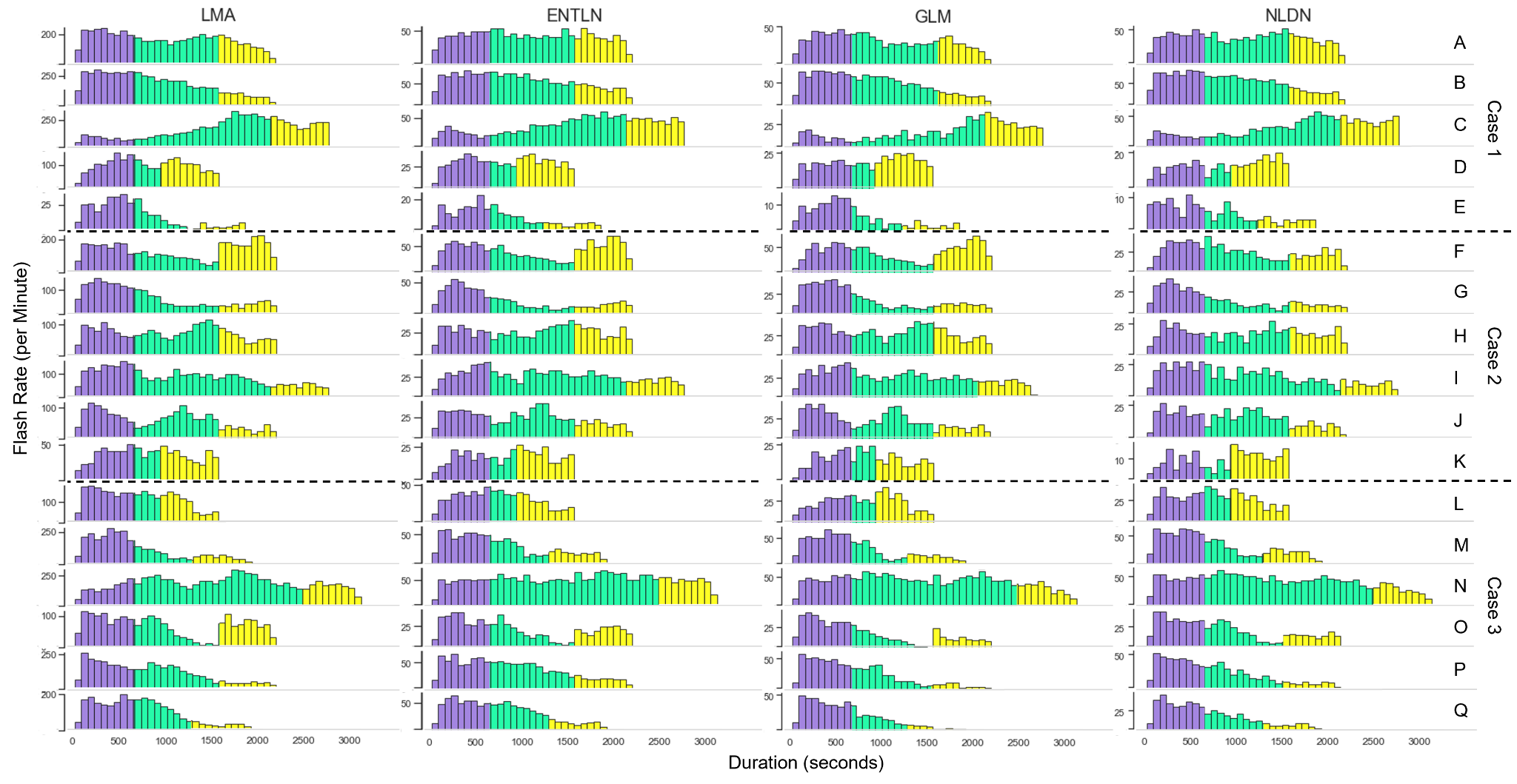 –Most of the flash rate trends between networks are overall similar in appearance, different in magnitudes

–Often see a local maximum in flash rate prior to tornado, then a decrease in flash rate during the tornado
    *Tornado C is an
      exception to this
10/17 negatively correlated
9/17 negatively correlated
13/17 negatively correlated
10/17 negatively correlated
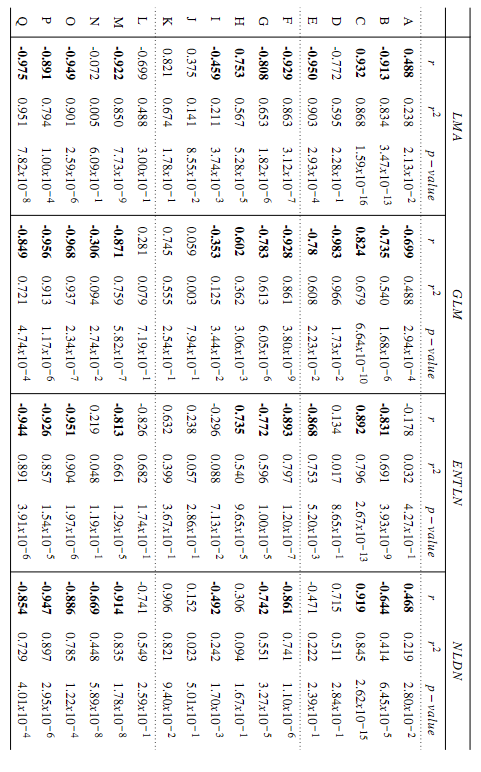 Initiation Altitude Changes Surrounding Tornadoes
A more prominent lower altitude initiation region occurs during many tornadoes versus the overall QLCS.
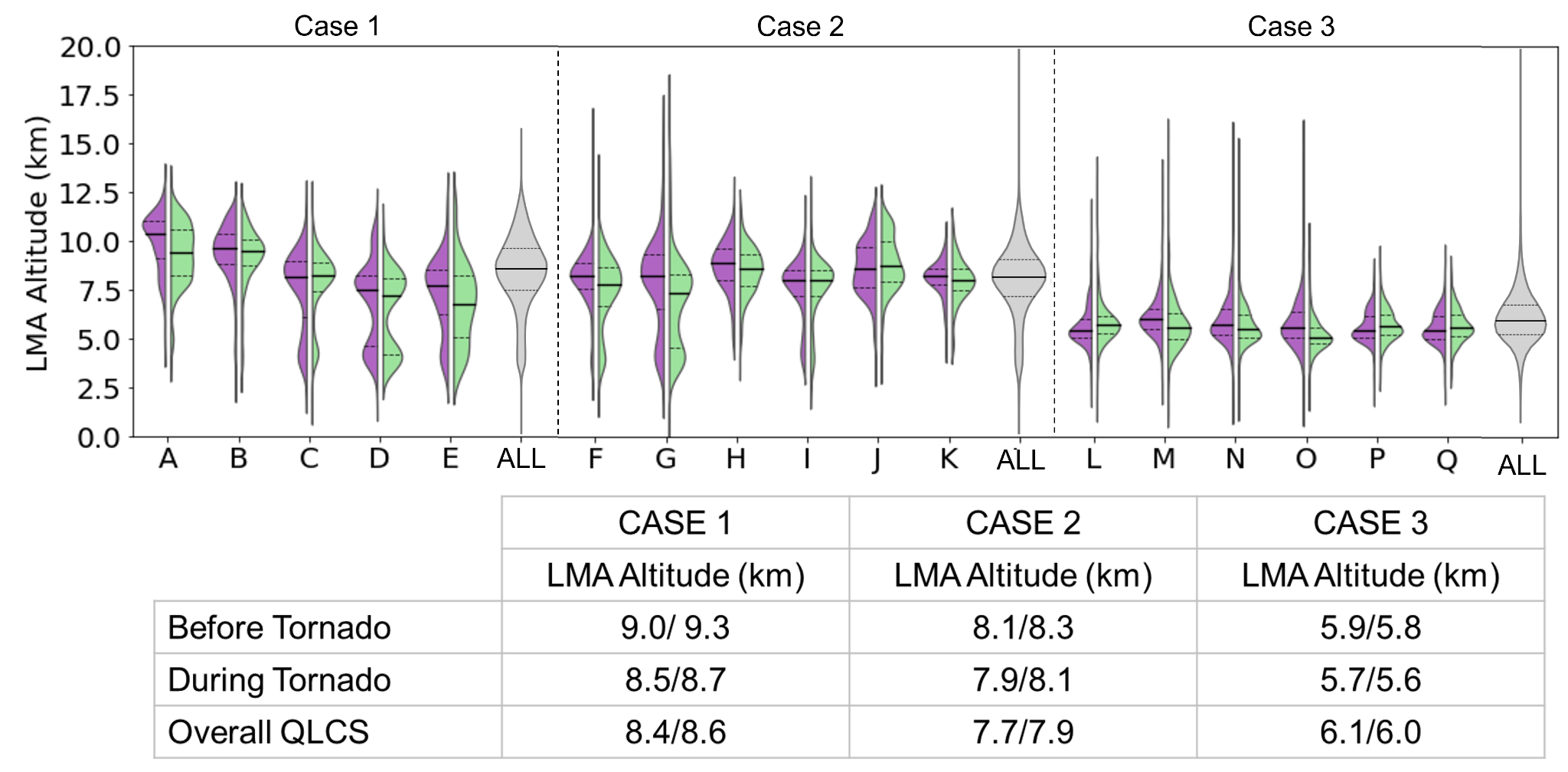 Higher flash initiations occur just prior to tornadoes versus the overall QLCS.
10 Minutes before Tornado 		During Tornado 		Overall QLCS
Initiation Altitude Changes Surrounding Tornadoes
A more prominent lower altitude initiation region occurs during many tornadoes versus the overall QLCS.
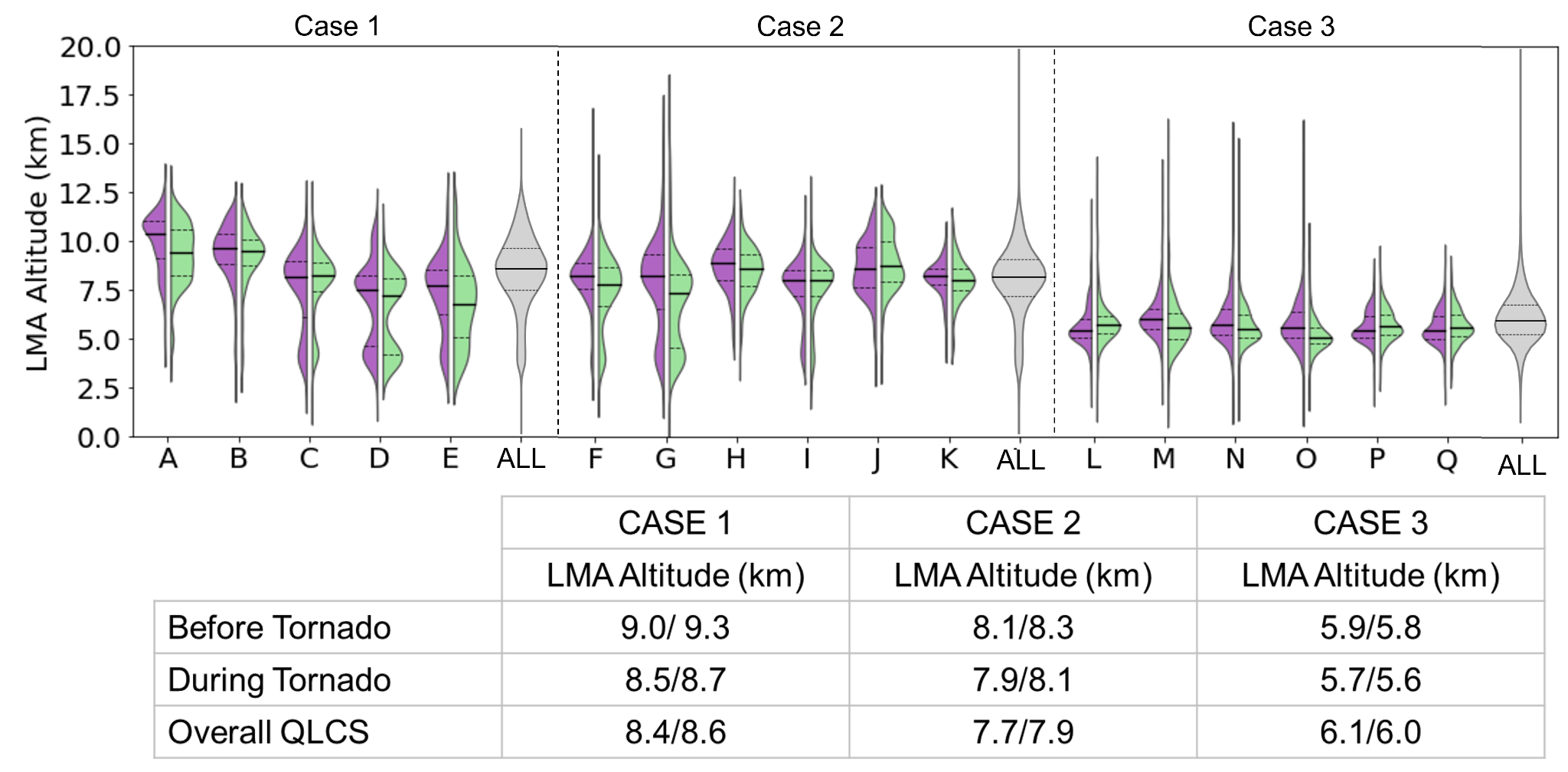 Case three has only the lower altitude region during tornadoes
Higher flash initiations occur just prior to tornadoes versus the overall QLCS.
10 Minutes before Tornado 		During Tornado 		Overall QLCS
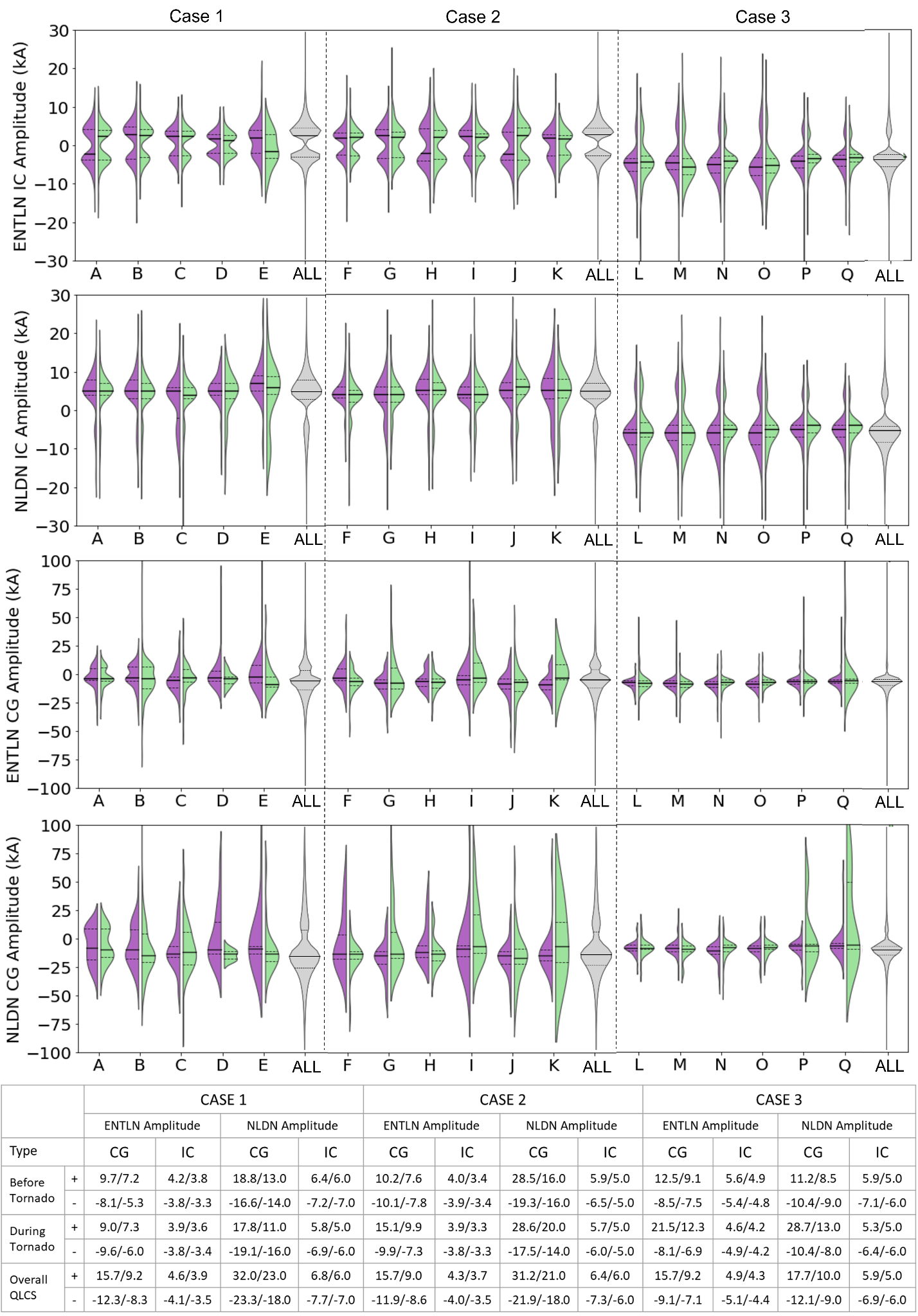 Flash Type: CG
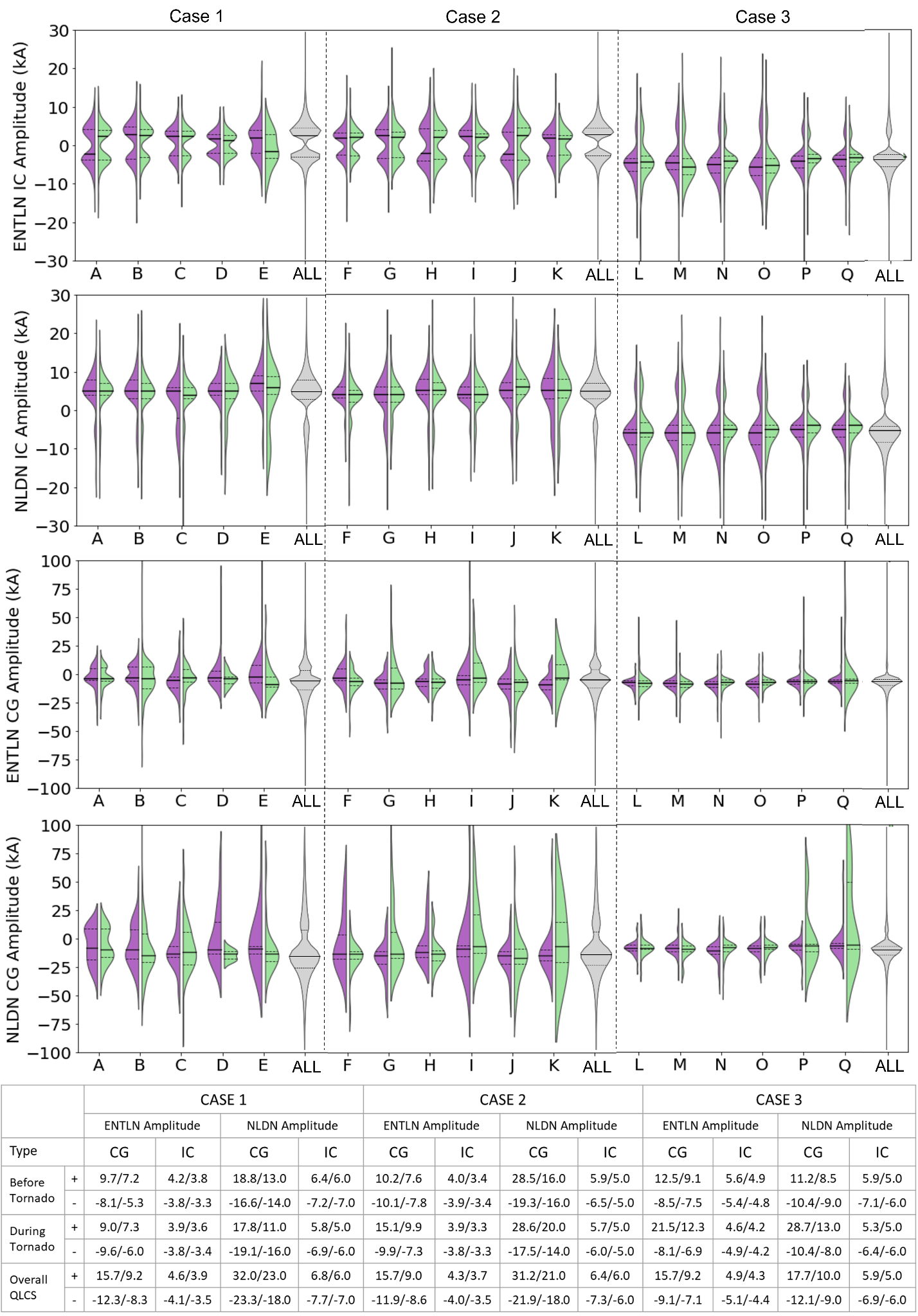 Case 1 and Case 2:
CG flashes surrounding tornadoes are lower energy (both - and +) on average than the overall QLCS.

NLDN CG flashes are higher energy than ENTLN CGs.  

Case 3:
Smaller amplitudes overall than Case 1 and 2

Positive CG flashes have higher energy on average during tornadoes than prior to tornado or the overall QLCS 

NLDN and ENTLN CG amplitudes are more similar than other cases
.
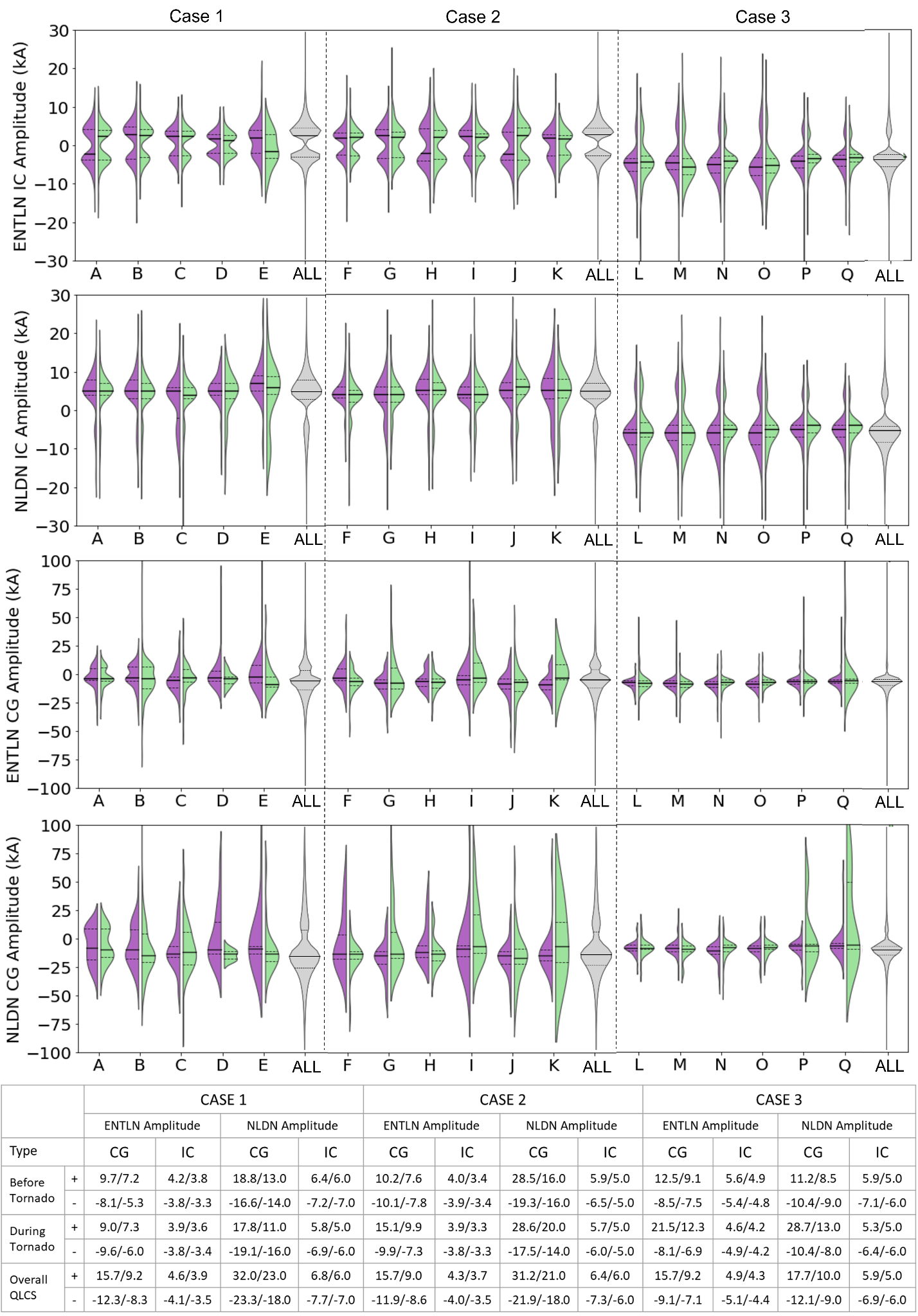 Flash Type: CG
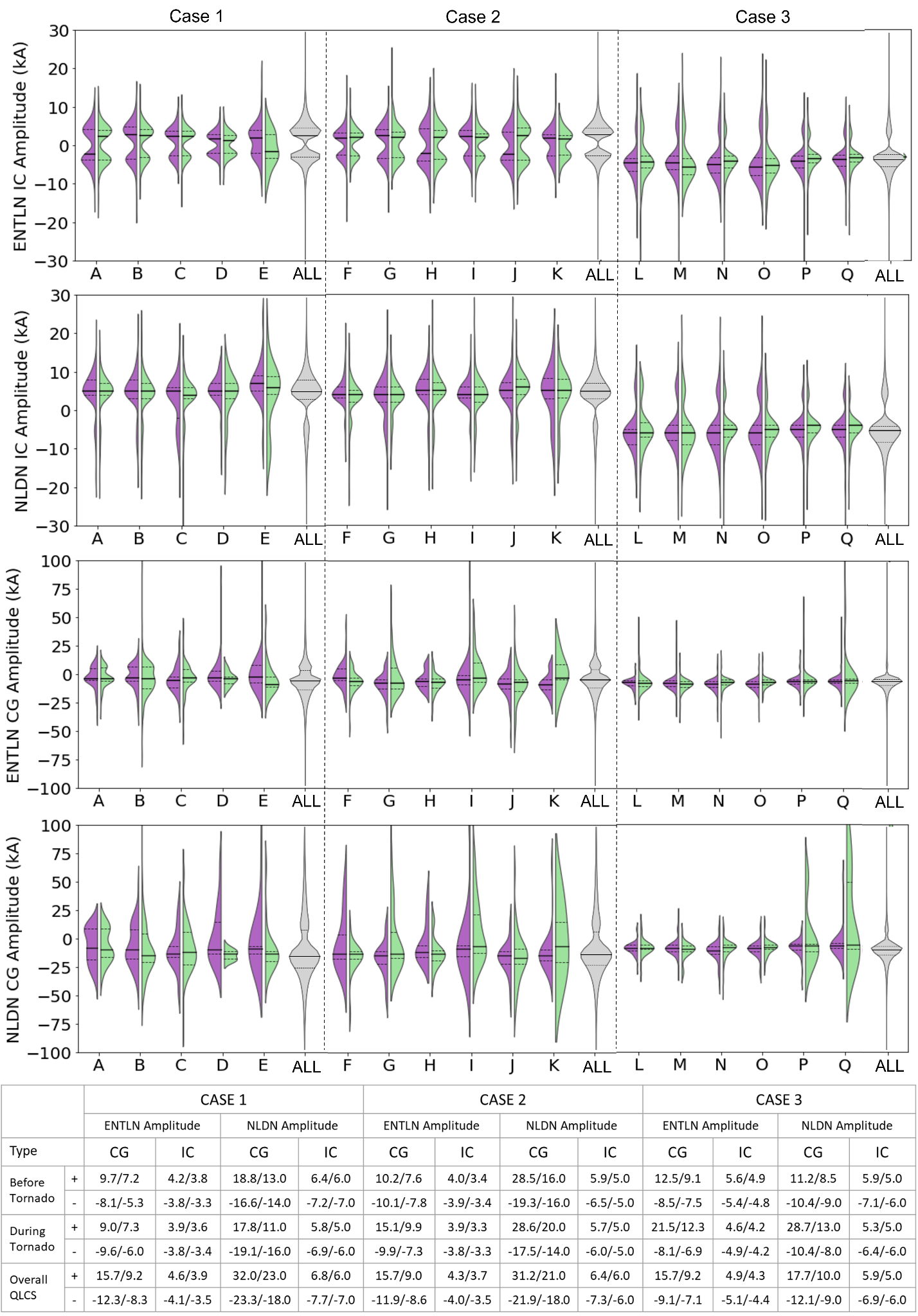 Case 1 and Case 2:
CG flashes surrounding tornadoes are lower energy (both - and +) on average than the overall QLCS.

NLDN CG flashes are higher energy than ENTLN CGs.  

Case 3:
Smaller amplitudes overall than Case 1 and 2

Positive CG flashes have higher energy on average during tornadoes than prior to tornado or the overall QLCS 

NLDN and ENTLN CG amplitudes are more similar than other cases
.
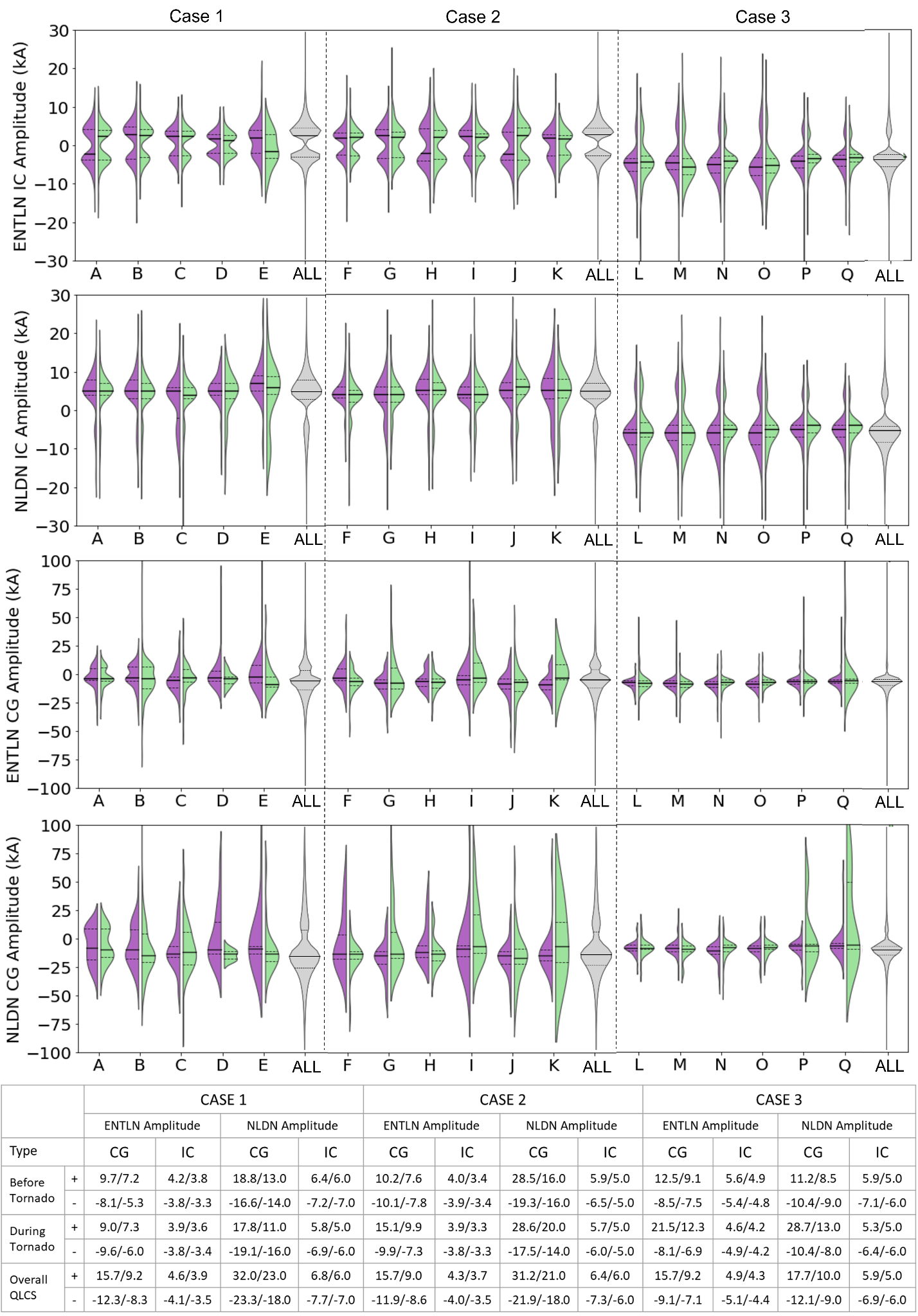 Flash Type: CG
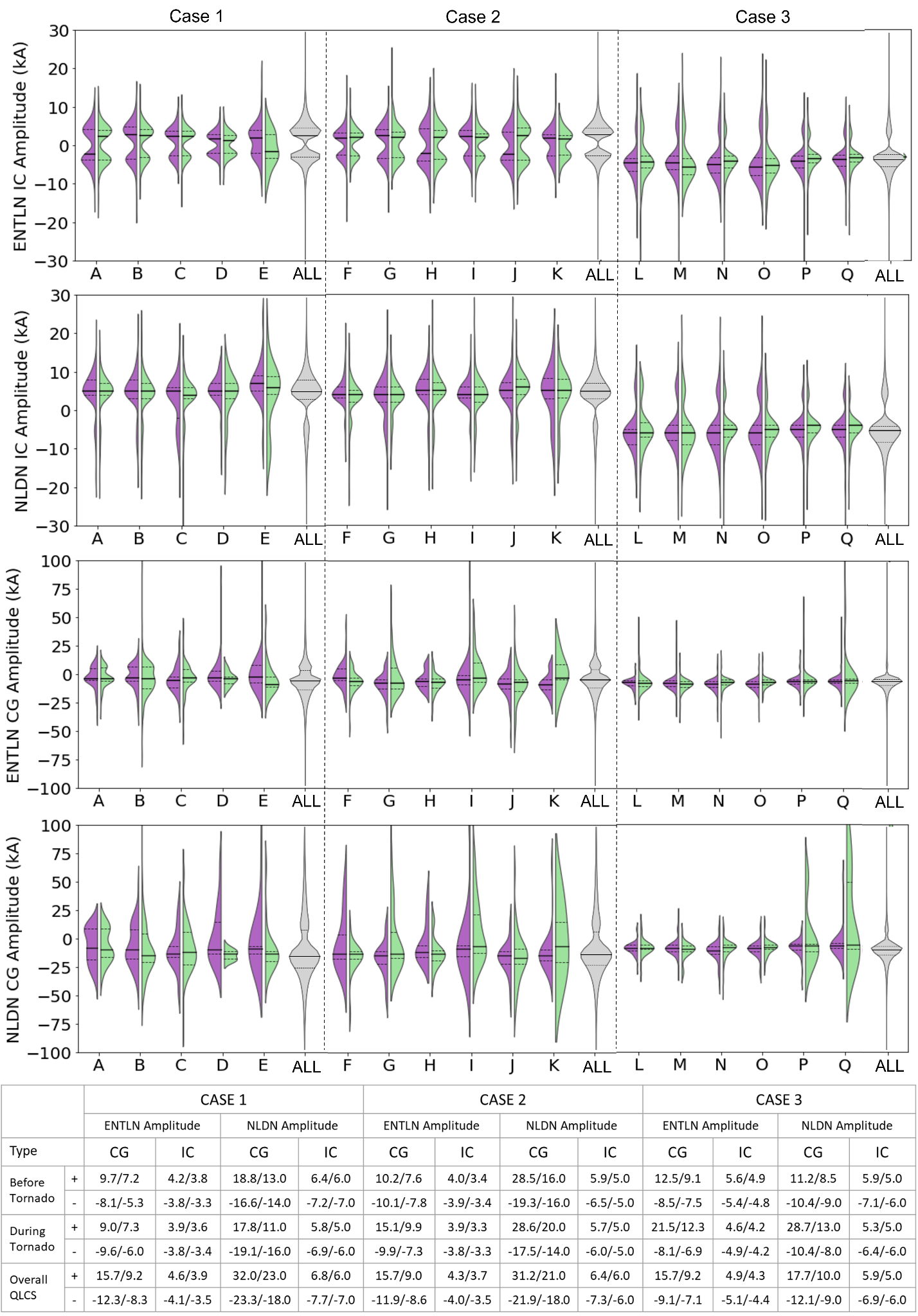 Case 1 and Case 2:
CG flashes surrounding tornadoes are lower energy (both - and +) on average than the overall QLCS.

NLDN CG flashes are higher energy than ENTLN CGs.  

Case 3:
Smaller amplitudes overall than Case 1 and 2

Positive CG flashes have higher energy on average during tornadoes than prior to tornado or the overall QLCS 

NLDN and ENTLN CG amplitudes are more similar than other cases
.
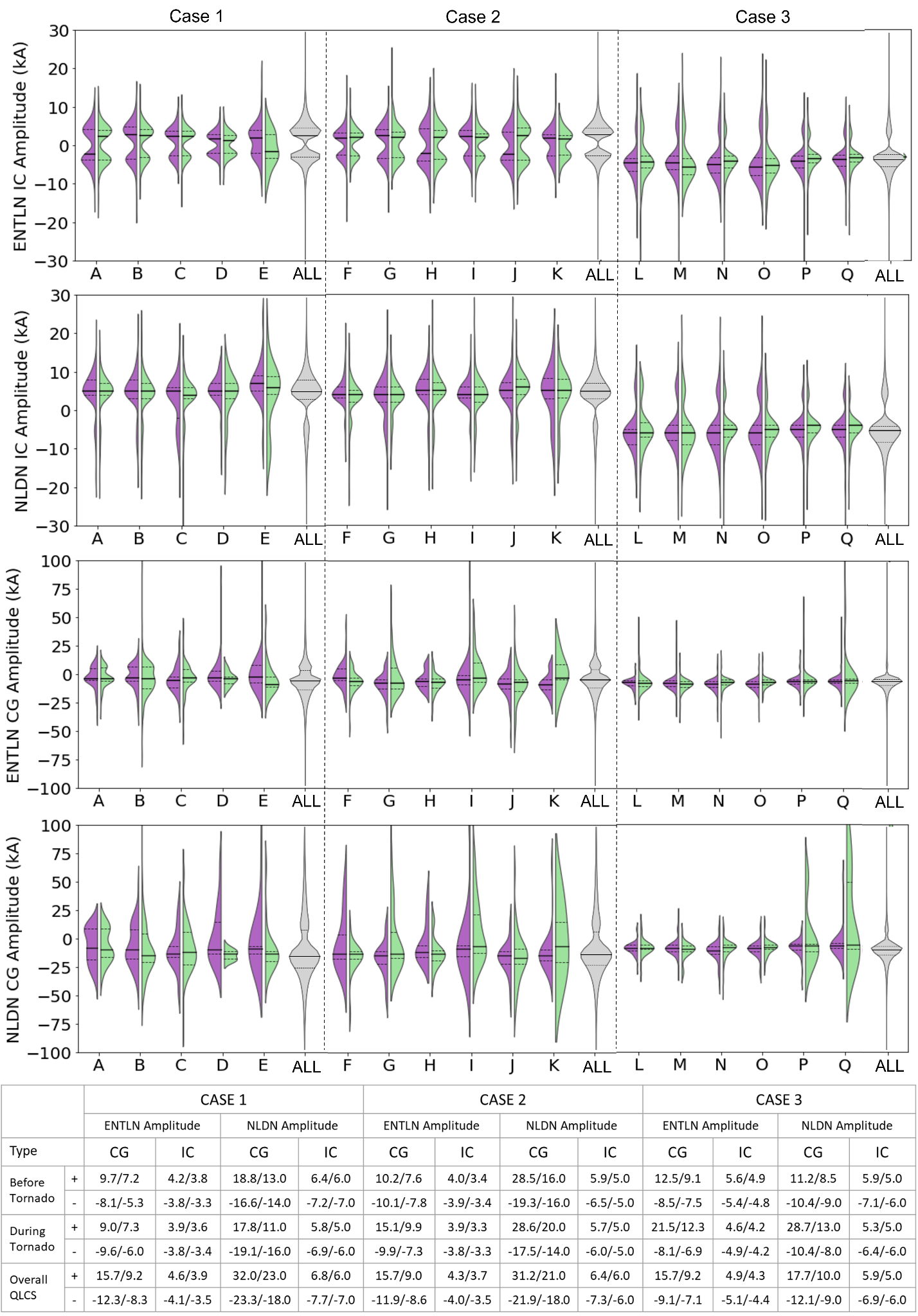 Flash Type: IC
Case 1 and Case 2:
For ICs, most are positive for NLDN, equal negative and positive for ENTLN

Not much difference in IC amplitudes surrounding tornadoes versus the overall QLCS

   Case 3: 
Very few positive flashes in general

NLDN and ENTLN more in alignment for this case

Not much difference in IC amplitudes surrounding tornadoes versus the overall QLCS
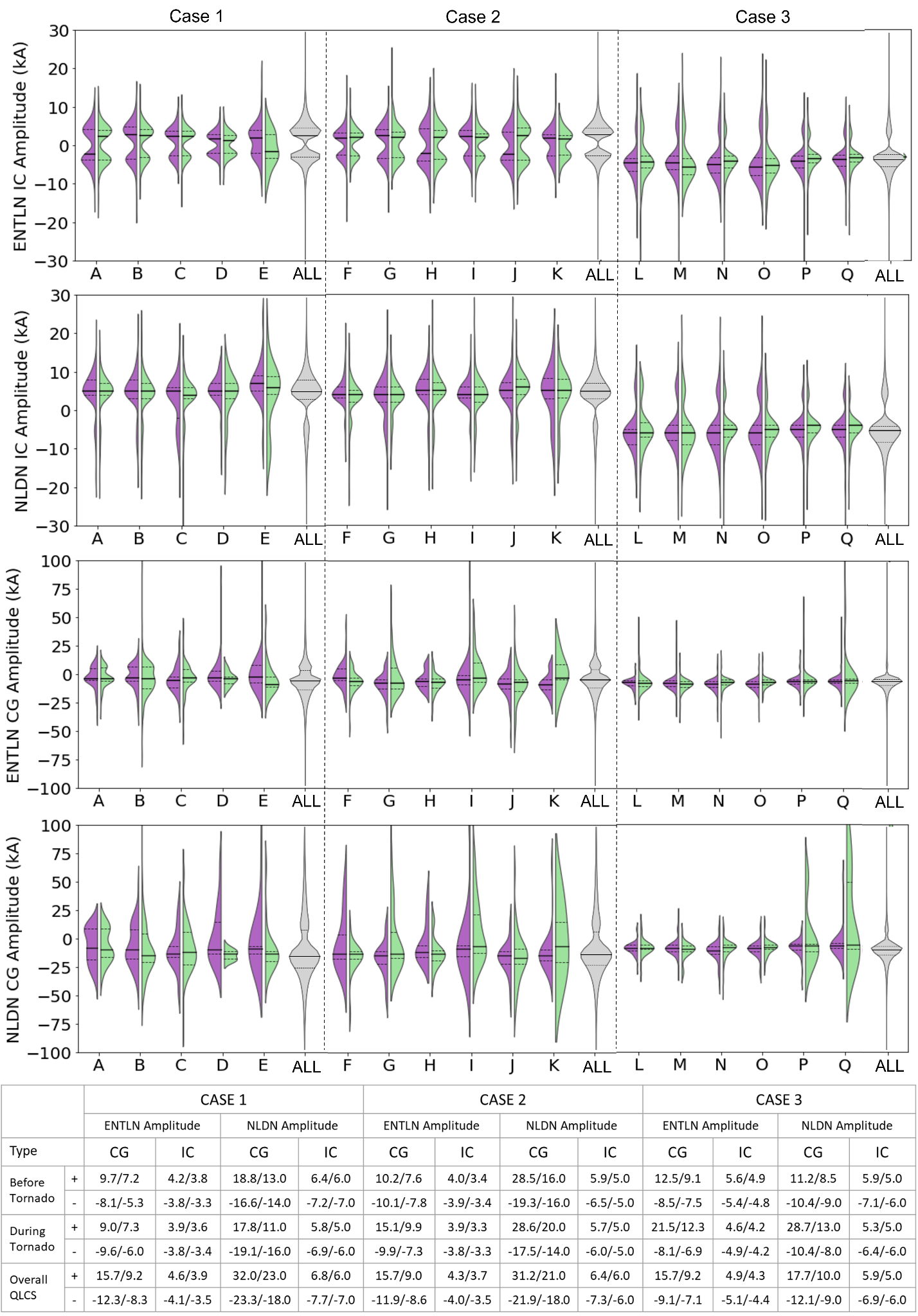 Flash Type: IC
Case 1 and Case 2:
For ICs, most are positive for NLDN, equal negative and positive for ENTLN

Not much difference in IC amplitudes surrounding tornadoes versus the overall QLCS

   Case 3: 
Very few positive flashes in general

NLDN and ENTLN more in alignment for this case

Not much difference in IC amplitudes surrounding tornadoes versus the overall QLCS
Cloud Flash Fraction
For Case 1 and 2, CFF is larger during tornadoes than the overall QLCS for both ENTLN and NLDN, implying more IC flashes occur surrounding tornadoes

For Case 3, ENTLN has a larger fraction of CGs surrounding tornadoes than the overall QLCS
NLDN does not show this pattern
Cloud Flash Fraction
For Case 1 and 2, CFF is larger during tornadoes than the overall QLCS for both ENTLN and NLDN, implying more IC flashes occur surrounding tornadoes

For Case 3, ENTLN has a larger fraction of CGs surrounding tornadoes than the overall QLCS
NLDN does not show this pattern
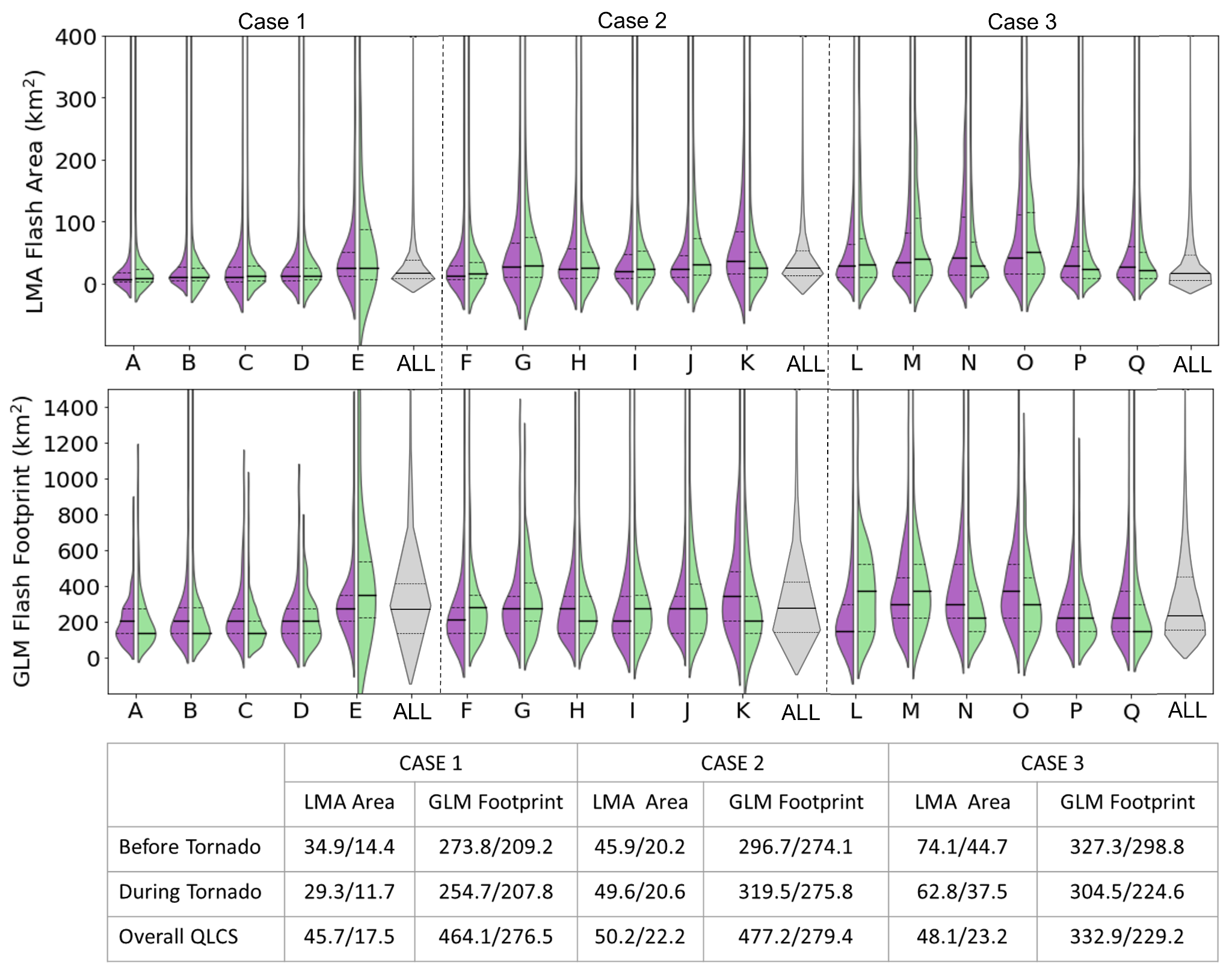 Flash Size
Case 1 and Case 2:
Average GLM and LMA area are smaller surrounding tornadoes than the overall QLCS, especially GLM
Case 3:
LMA flashes are larger during tornadoes versus overall QLCS
GLM did not follow the same pattern
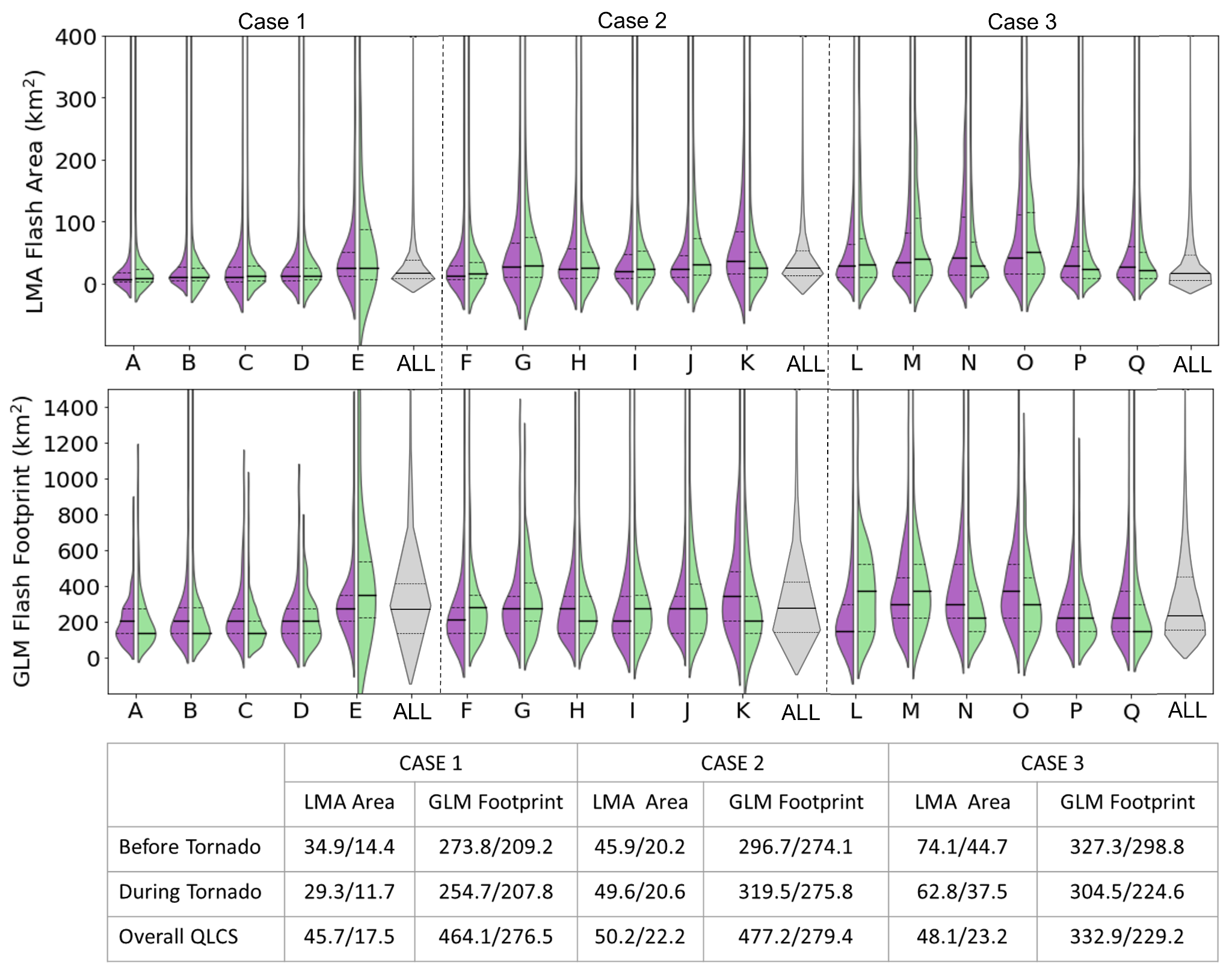 Flash Size
Case 1 and Case 2:
Average GLM and LMA area are smaller surrounding tornadoes than the overall QLCS, especially GLM
Case 3:
LMA flashes are larger during tornadoes versus overall QLCS
GLM did not follow the same pattern
Before Tornado	
During Tornado	
Following Tornado
Overall QLCS
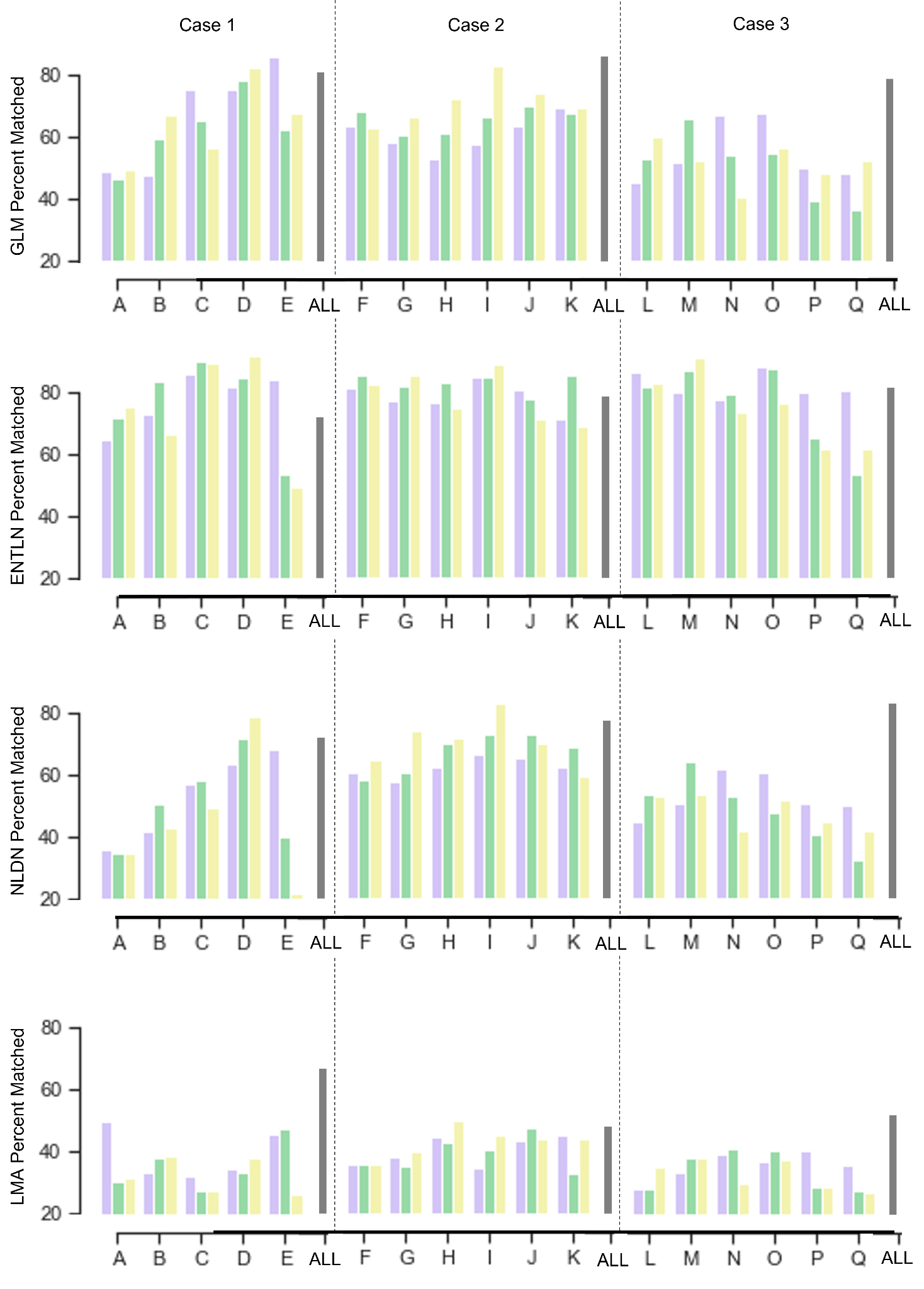 Percent Matched
For GLM and NLDN, the percentage of flashes that matched to LMA surrounding tornadoes were lower than the overall QLCS for all cases.
Lowest percent matched for Case 3

For ENTLN, percentages matched were similar to overall QLCS

Case 1 and 2 had less flashes matching just prior to tornadoes and decreased during tornadoes, while Case 3 had the opposite
Summary
Comparing network trends surrounding tornadoes, it is evident that there are differences in both detection and classification of lightning depending on the network

Periods just prior to tornadoes tended to be associated with localized increases in lightning, ICs, and higher altitude flashes, while decreases in flash rates, smaller flashes, and a lower altitude region of lightning occurred during tornadoes
Anomalous storm was different

Flashes were more likely to be detected by all 4 networks in areas of lower flash rates, larger flashes, and less ICs, and matched less during tornadoes than the overall QLCS

Future work:
– Analyze more cases to see if trends hold, and link more of the microphysics to each network’s performance.

– Create a merged product
LMA only
GLM only
ENTLN only
NLDN only
Multiple Network Detection
During Tornadoes
INCREASES
DECREASES
Altitude
Size, Amount, Matching
LMA
Size, Energy, Amount, Matching
GLM
IC flashes
Energy, Amount
ENTLN
Energy, Amount, Matching
IC flashes
NLDN
Summary
Comparing network trends surrounding tornadoes, it is evident that there are differences in both detection and classification of lightning depending on the network

Periods just prior to tornadoes tended to be associated with localized increases in lightning, ICs, and higher altitude flashes, while decreases in flash rates, smaller flashes, and a lower altitude region of lightning occurred during tornadoes
Anomalous storm was somewhat different

Flashes were more likely to be detected by all 4 networks in areas of lower flash rates, larger flashes, and less ICs, and matched less during tornadoes than the overall QLCS

Future work:
– Analyze more cases to see if trends hold, and link more of the microphysics to each network’s performance.

– Create a merged product
LMA only
GLM only
ENTLN only
NLDN only
Multiple Network Detection
During Tornadoes
INCREASES
DECREASES
Altitude
Normal
Size, Amount, Matching
LMA
Size
Altitude, Amount, Matching
Anomalous
Size, Energy, Amount, Matching
Normal
GLM
Energy, Amount, Matching
Anomalous
IC flashes
Energy, Amount
Normal
ENTLN
Amount
CG flashes, Energy
Anomalous
IC flashes
Energy, Amount, Matching
Normal
NLDN
Amount, Matching
Anomalous
Lightning Locations
Both IOP1 and IOP2 display more lightning to the north of the tornado and two regions of initiation
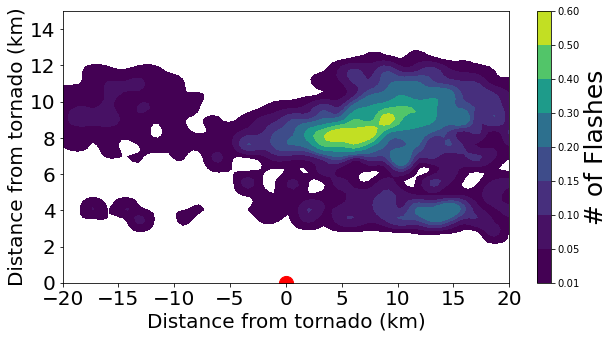 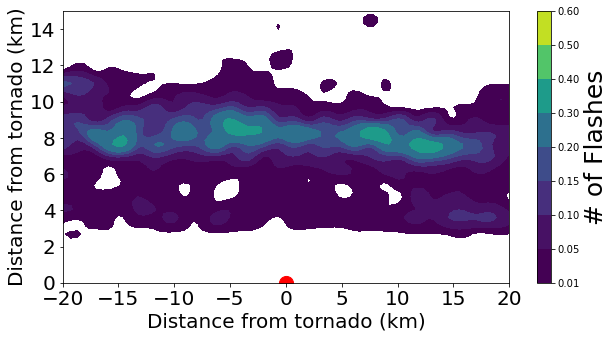 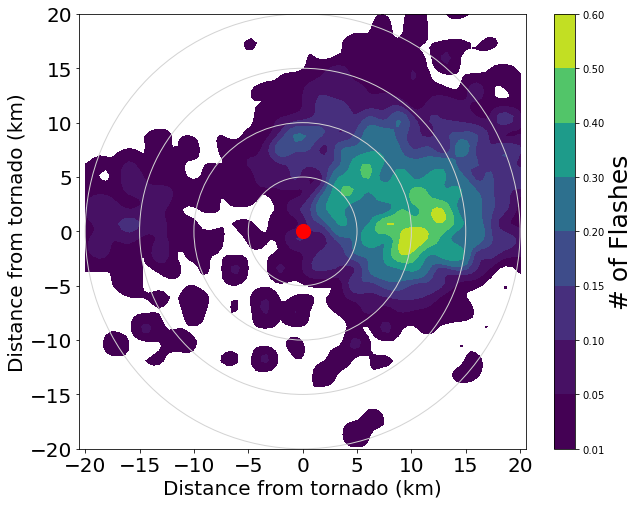 IOP 1
Altitude (km)
Altitude (km)
IOP 2
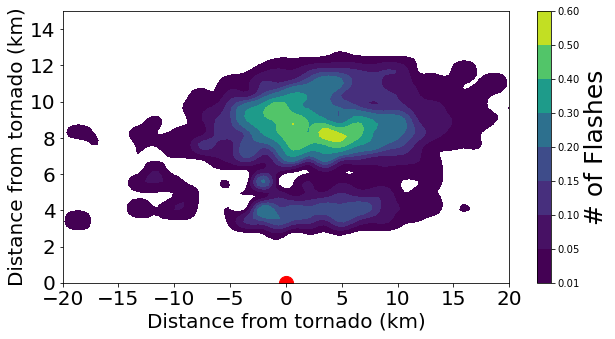 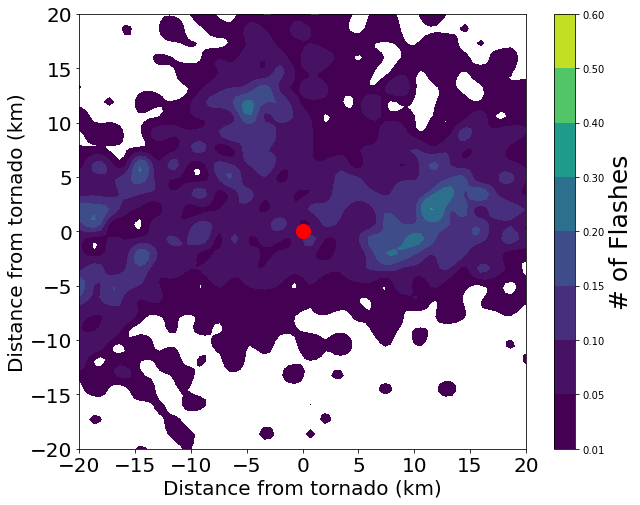 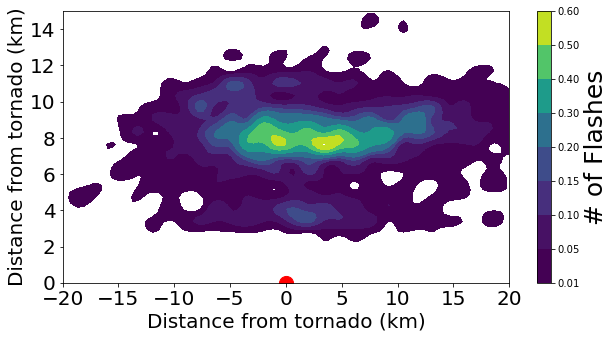 Altitude (km)
Altitude (km)
Lightning Locations
Similar to IOP 1 and 2, most of lightning north of tornado in IOP3
Further west

IOP3 had only one main region of flash initiation
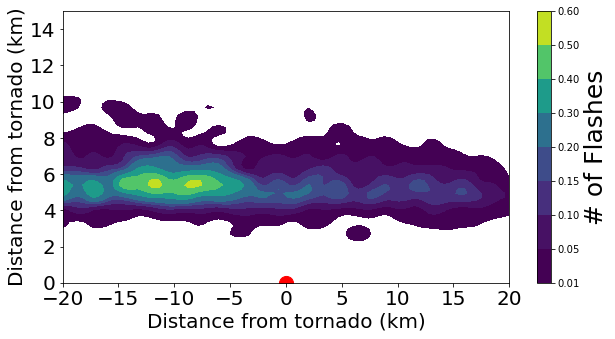 Altitude (km)
IOP 3
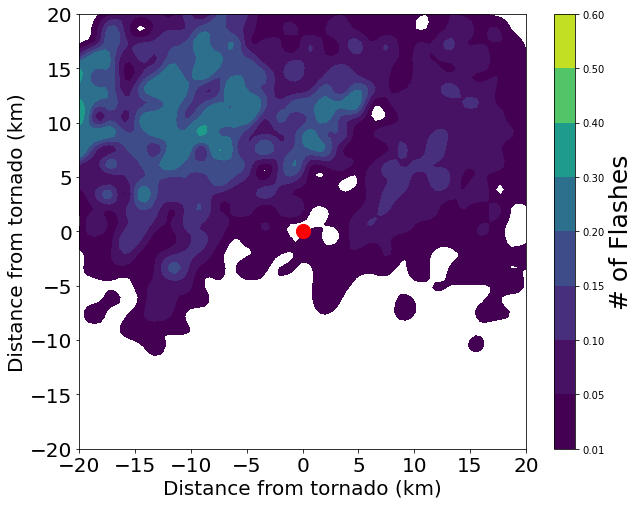 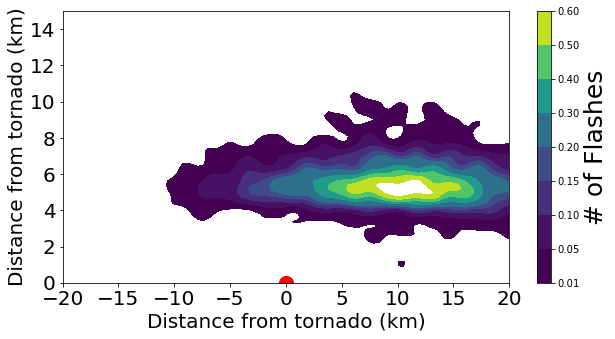 Altitude (km)
Spatial Plots
ENTLN
NLDN
GLM
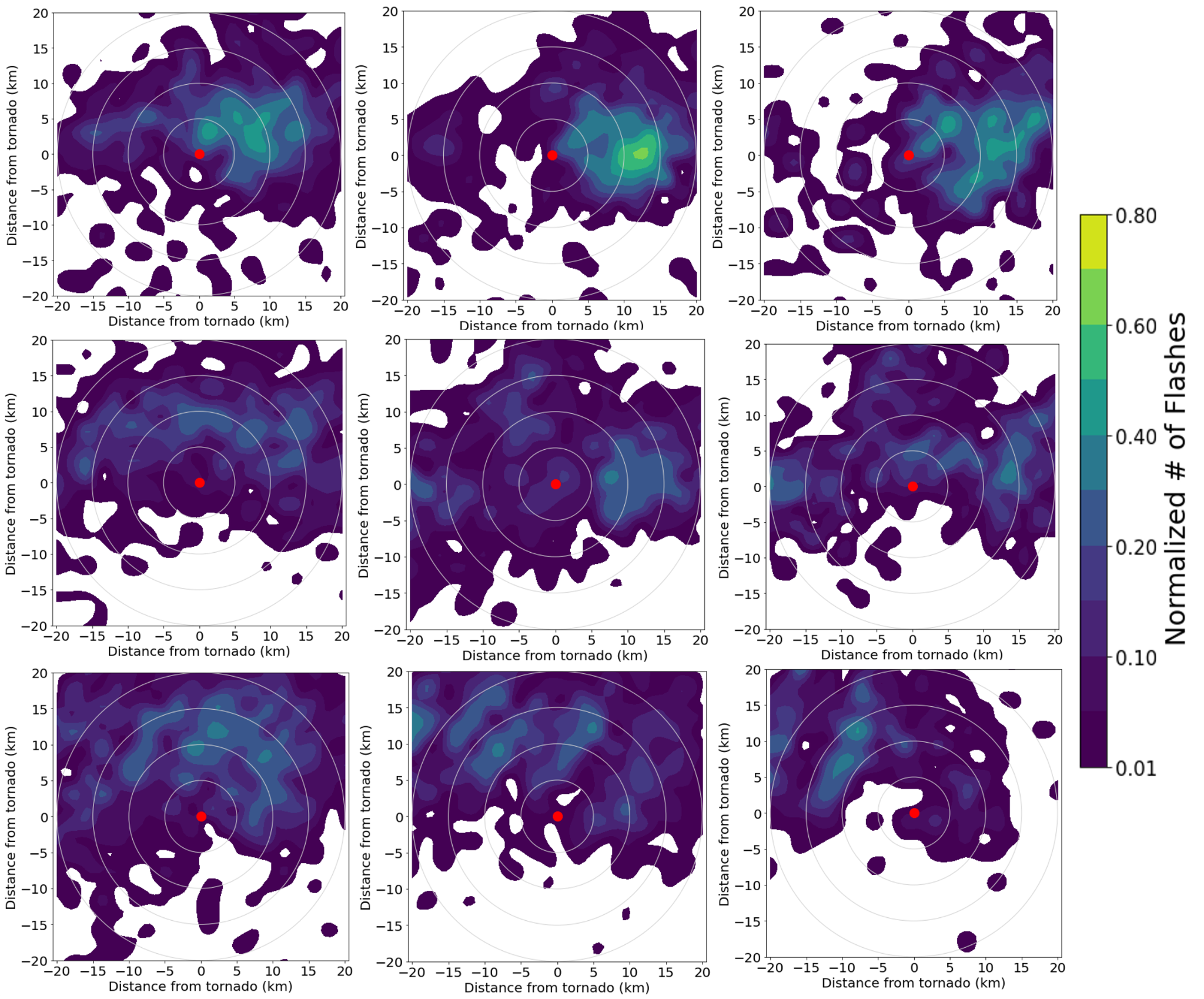 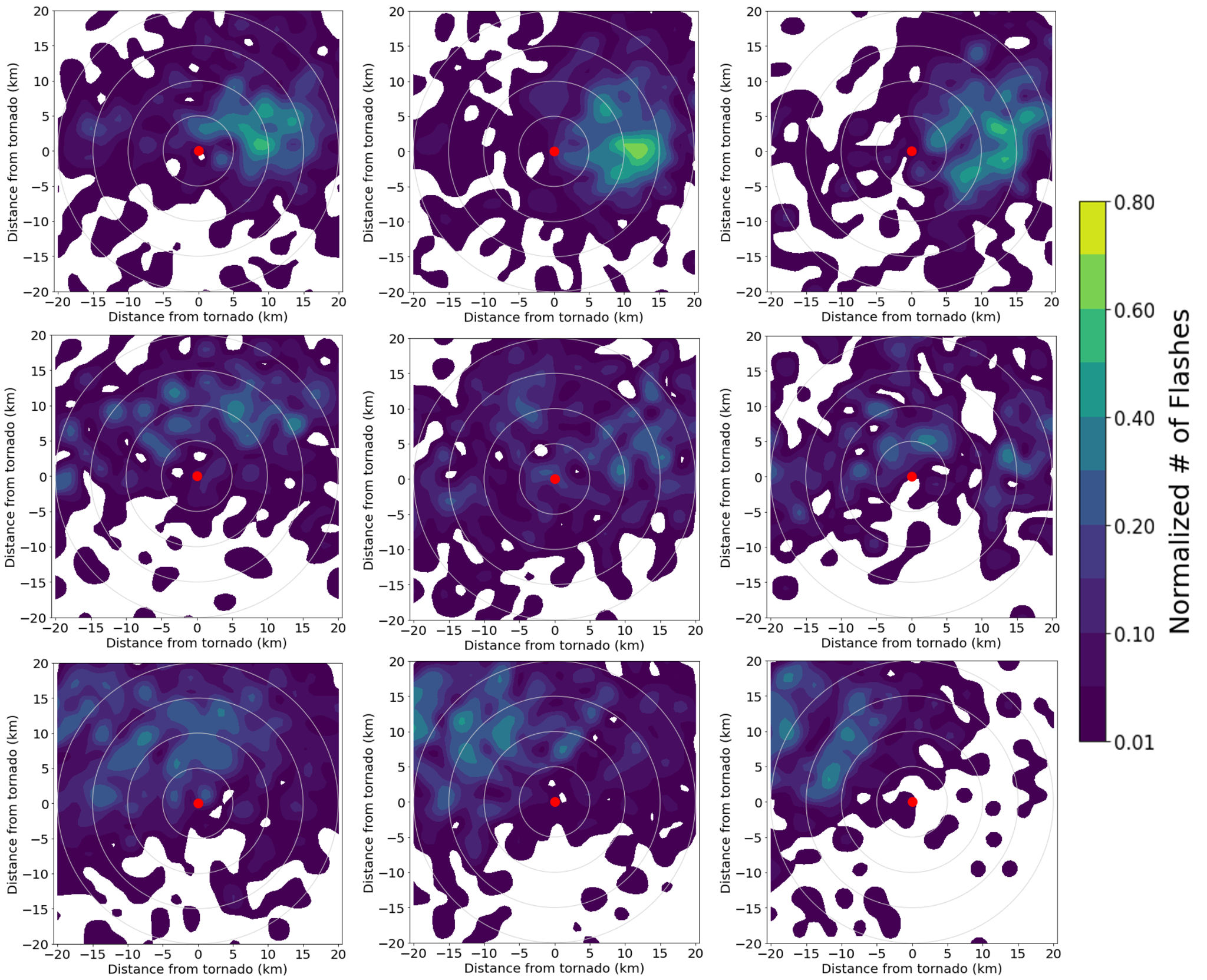 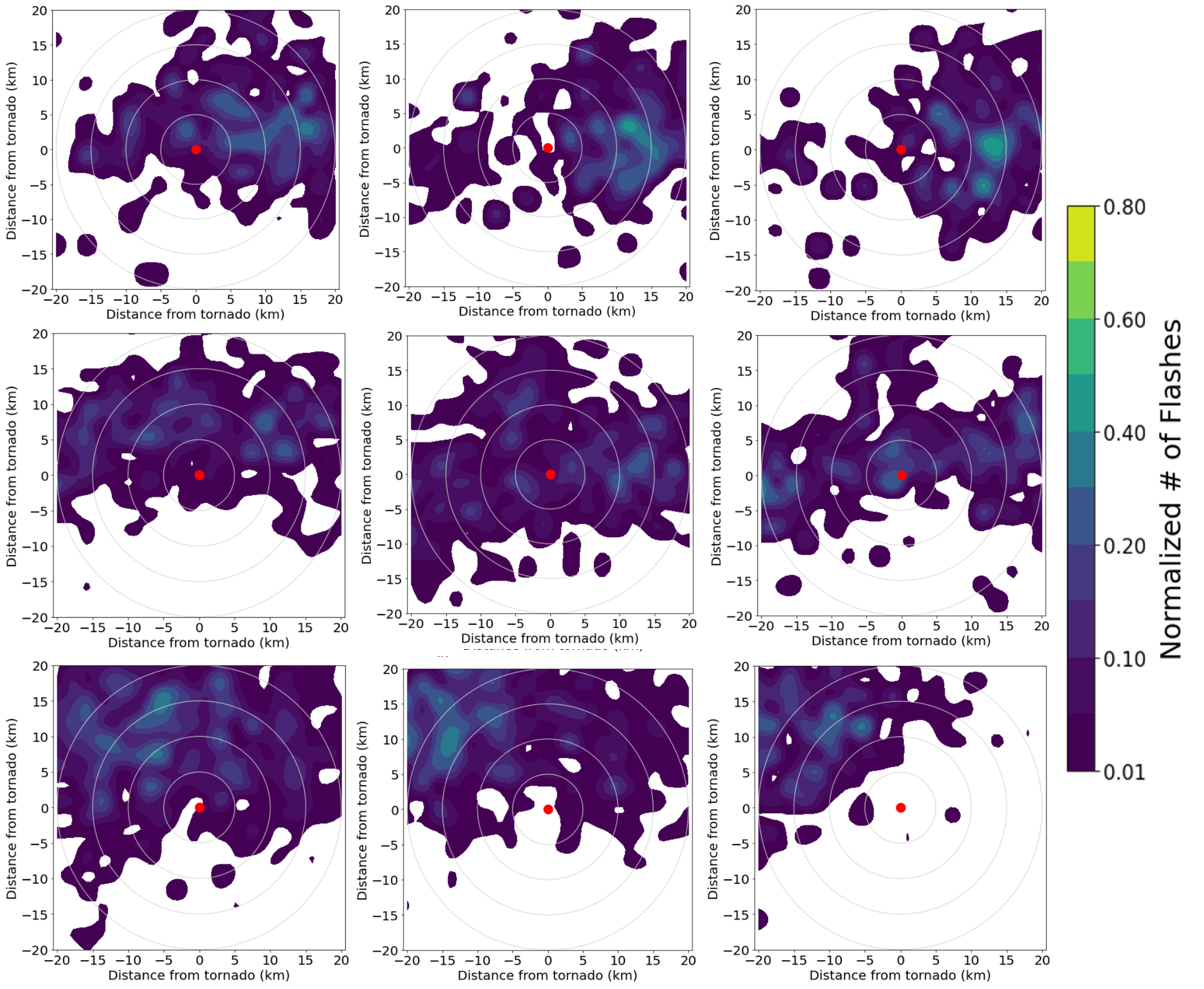 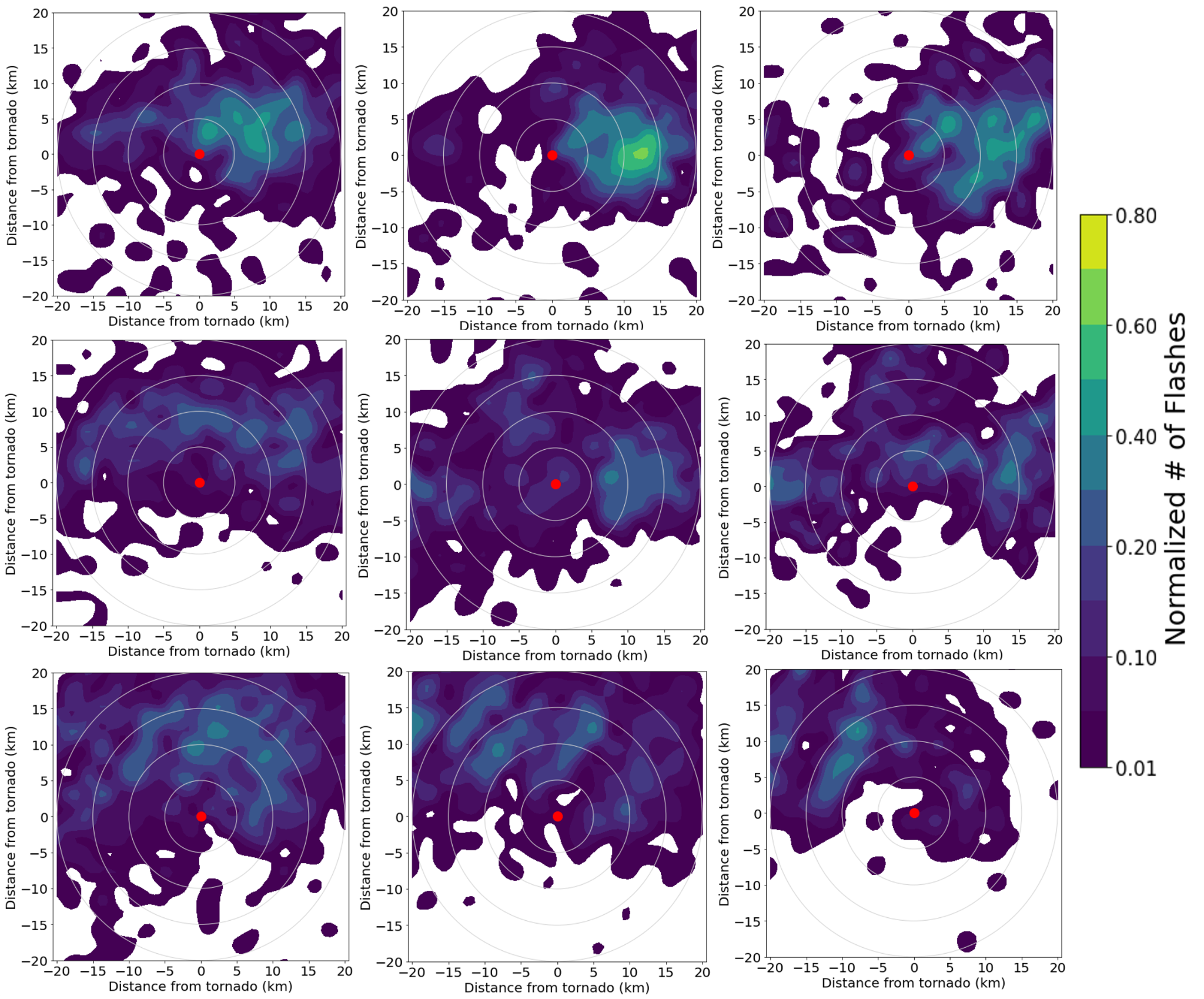 Case 1
Show similar spatial patterns of lightning as LMA, with maximum to the east of tornado and less lightning to the south
Case 2
Case 3
Lightning Characteristics during Tornadoes
10 Minutes before Tornado 		During Tornado 		10 Minutes Following
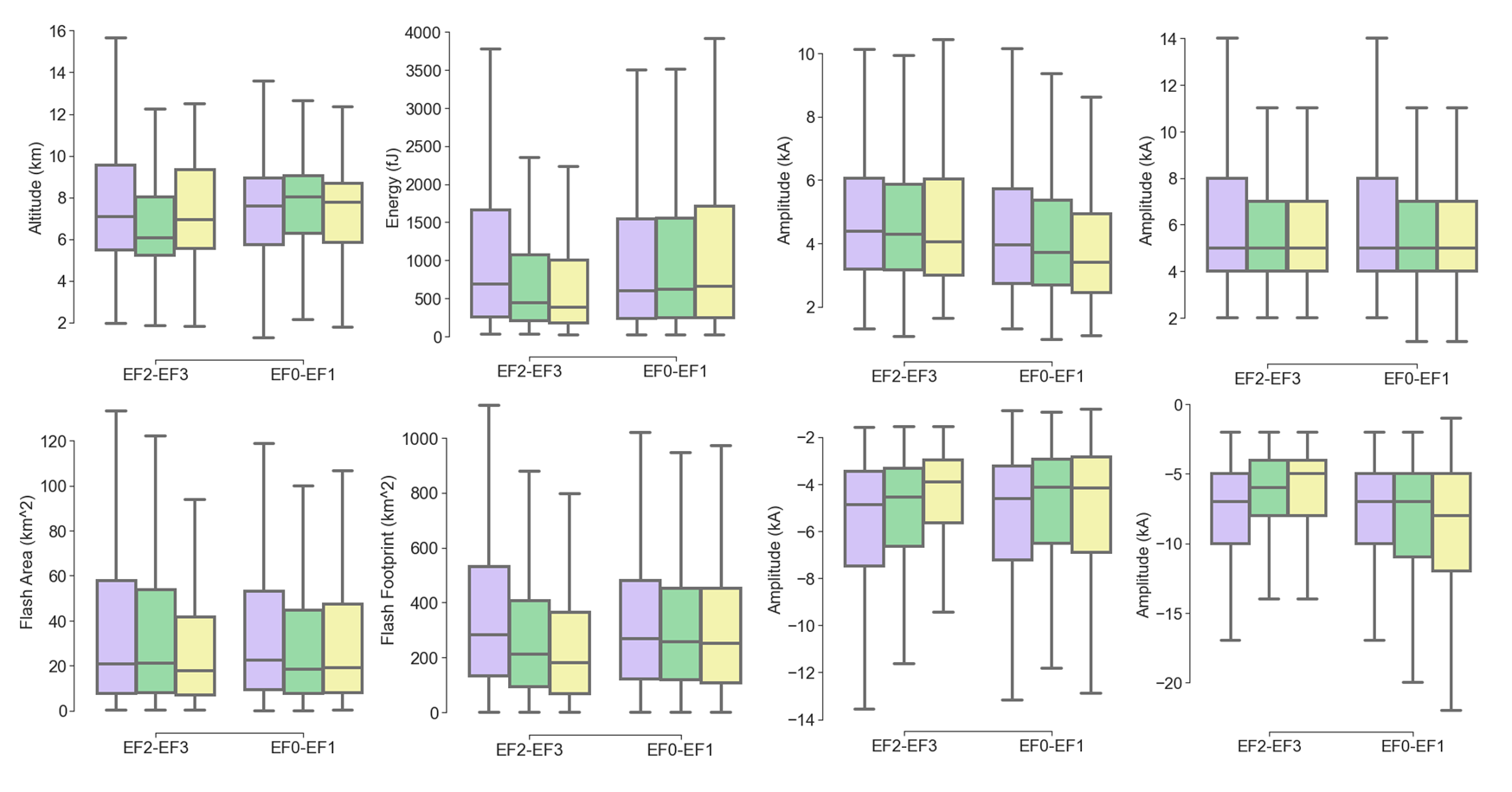 Flashes that are:
higher altitude,
larger area,
higher energy
occur prior to tornado

On average, Flashes are higher, less energetic, and smaller surrounding tornado than entire QLCSs
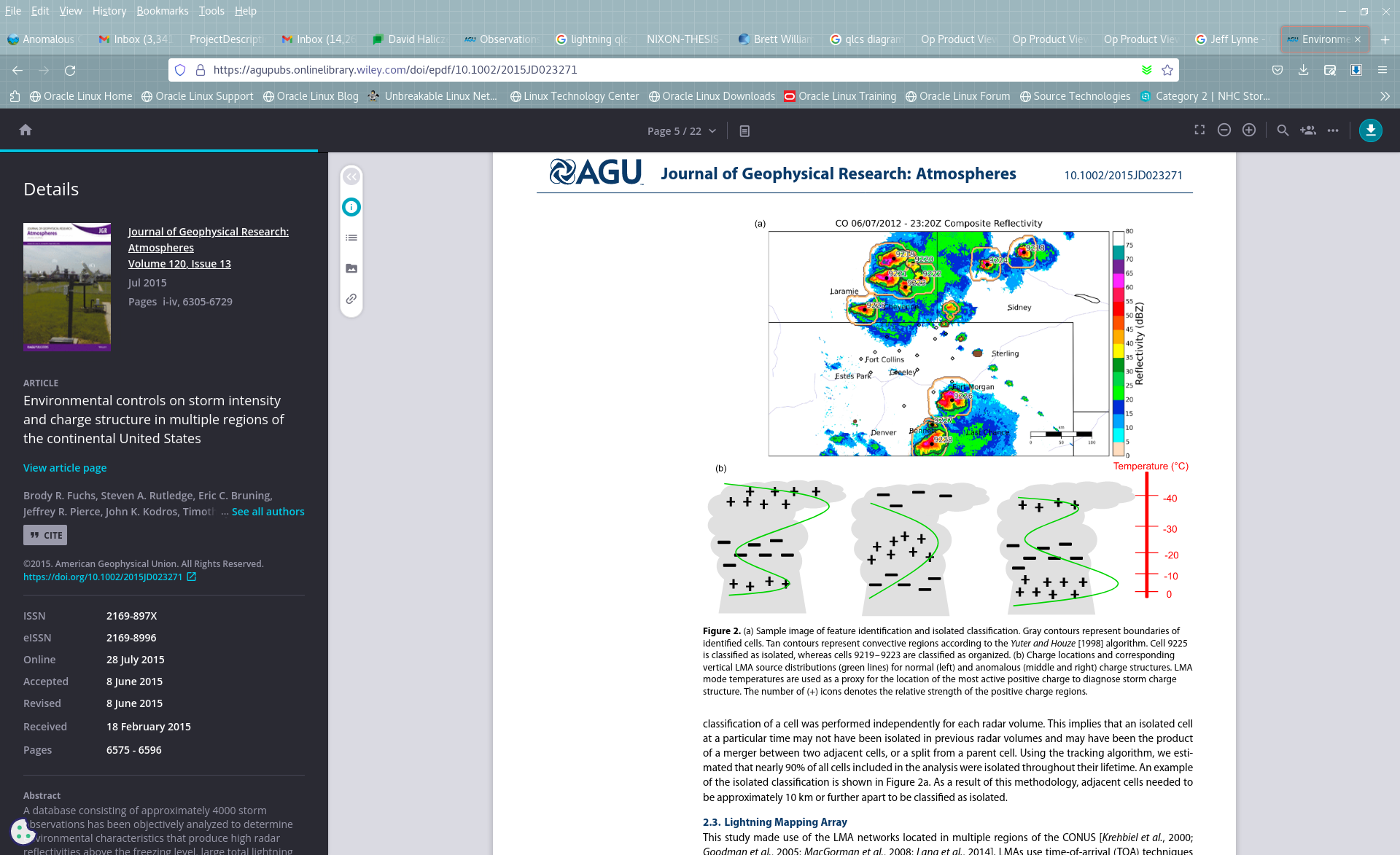 Overall
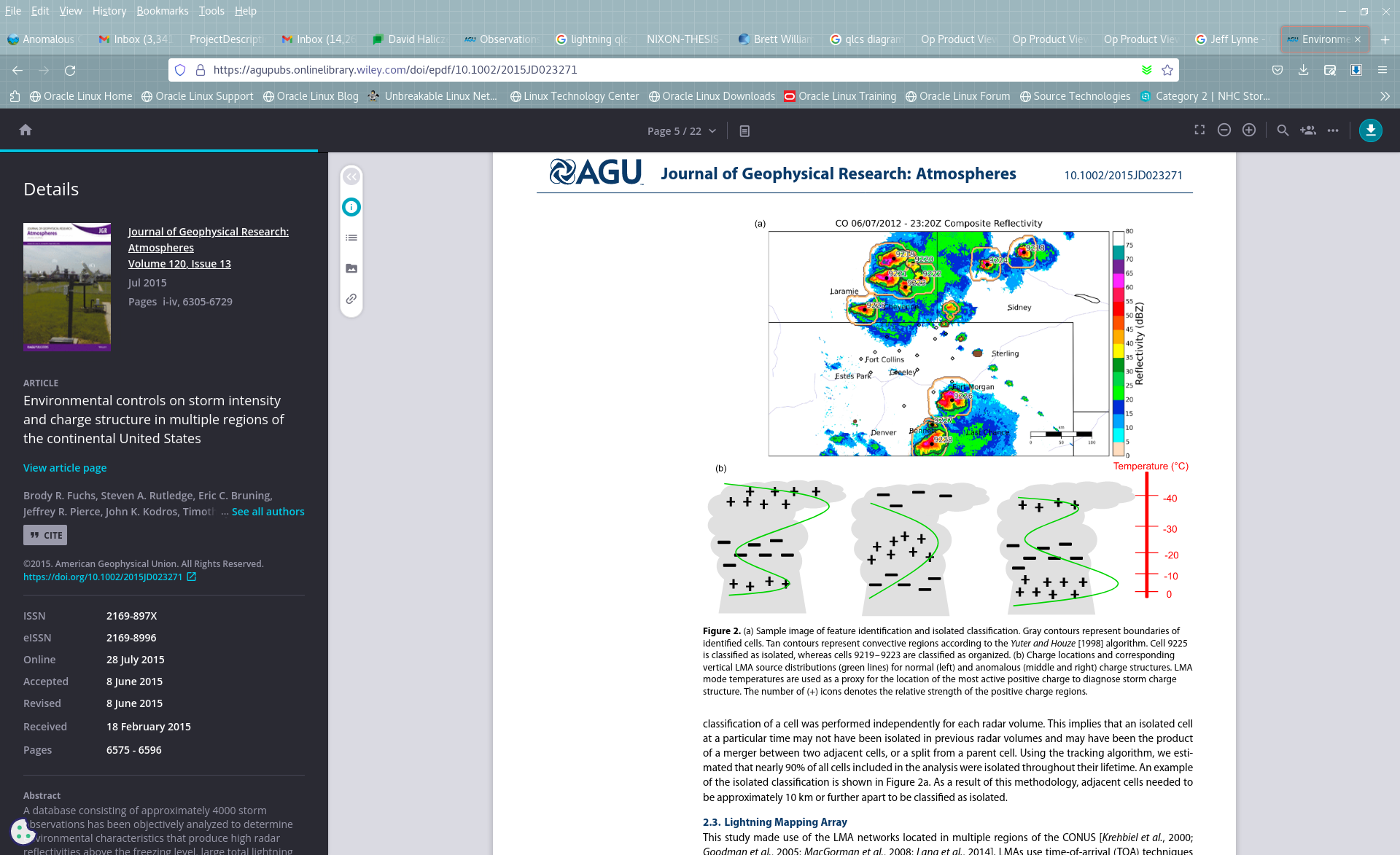 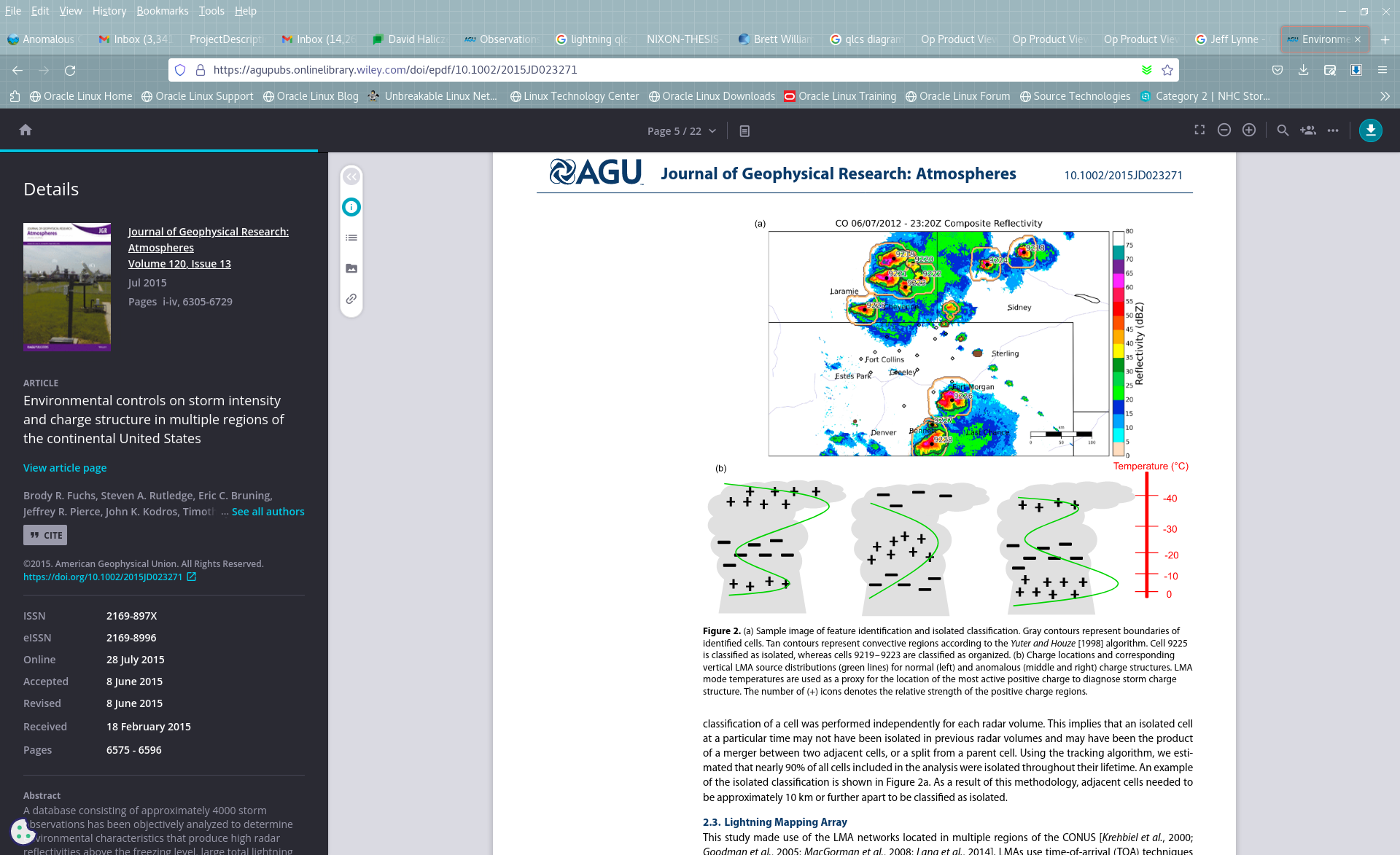 12 km
+
+
+
+
+
+
+
-
-
-
10 km
+
+
-
-
-
+
+
+
-
-
-
+
+
-
-
-
-
8 km
-
-
-
-
-
-
-
-
-
-
+
+
+
+
+
-
+
+
+
+
6 km
-
-
-
-
+
+
+
-
+
+
+
+
4 km
+
+
+
+
2 km
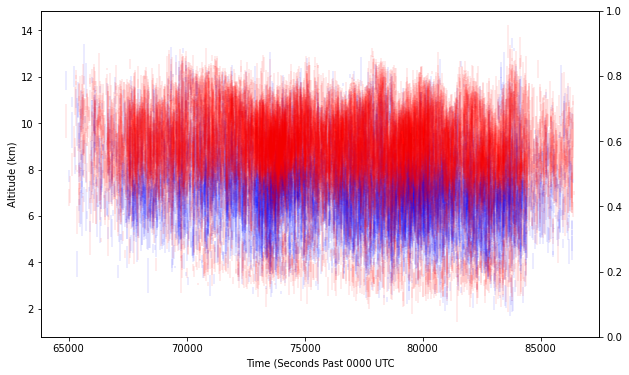 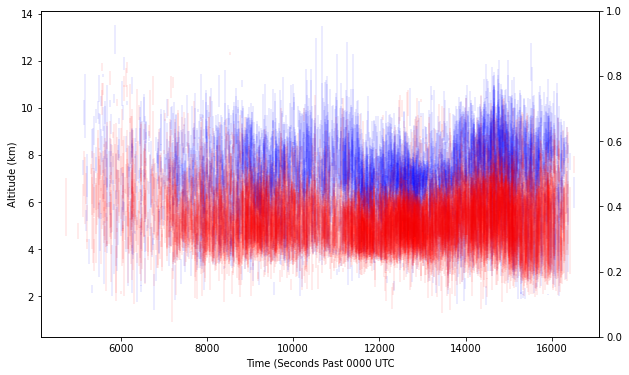 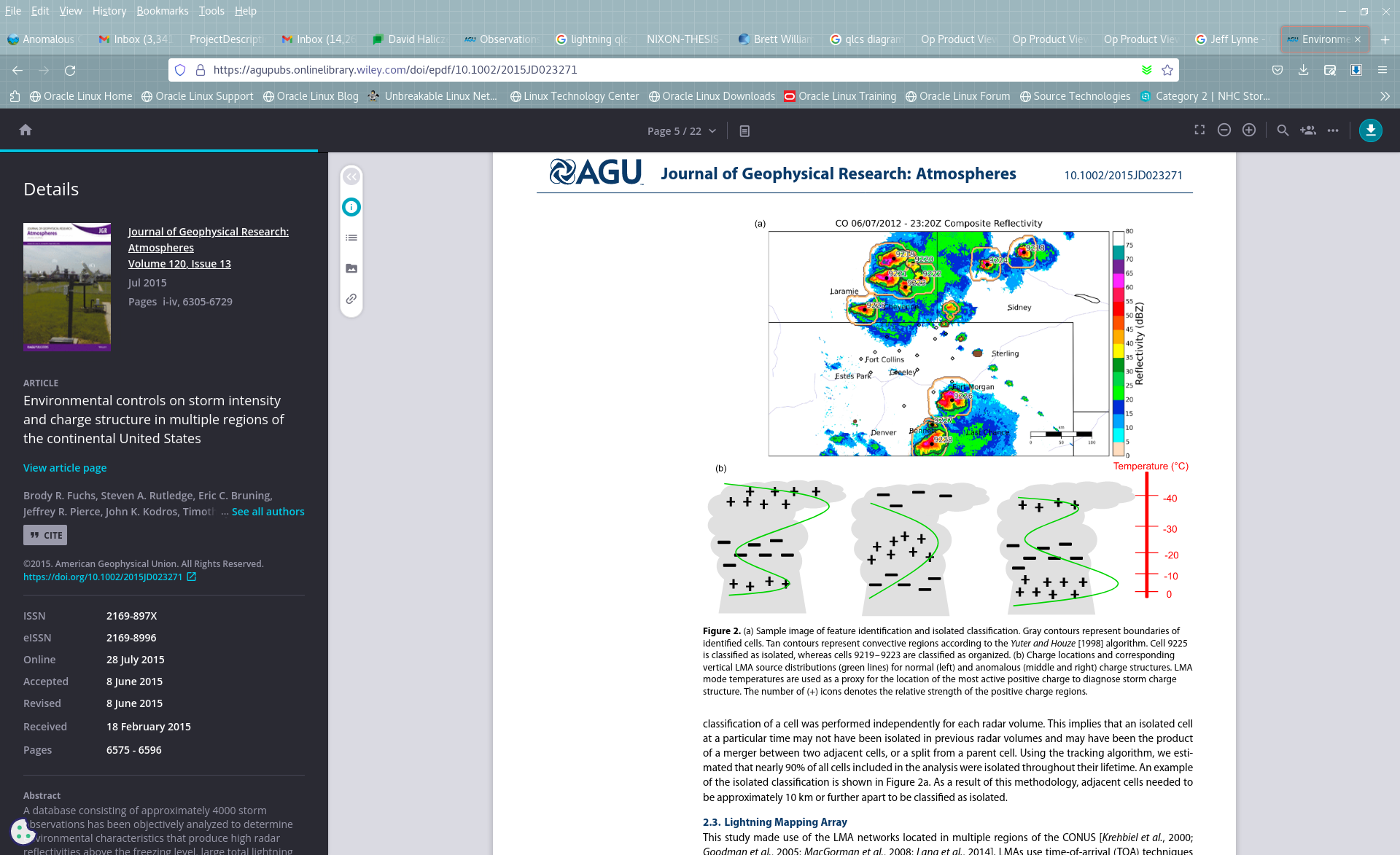 Tornadoes
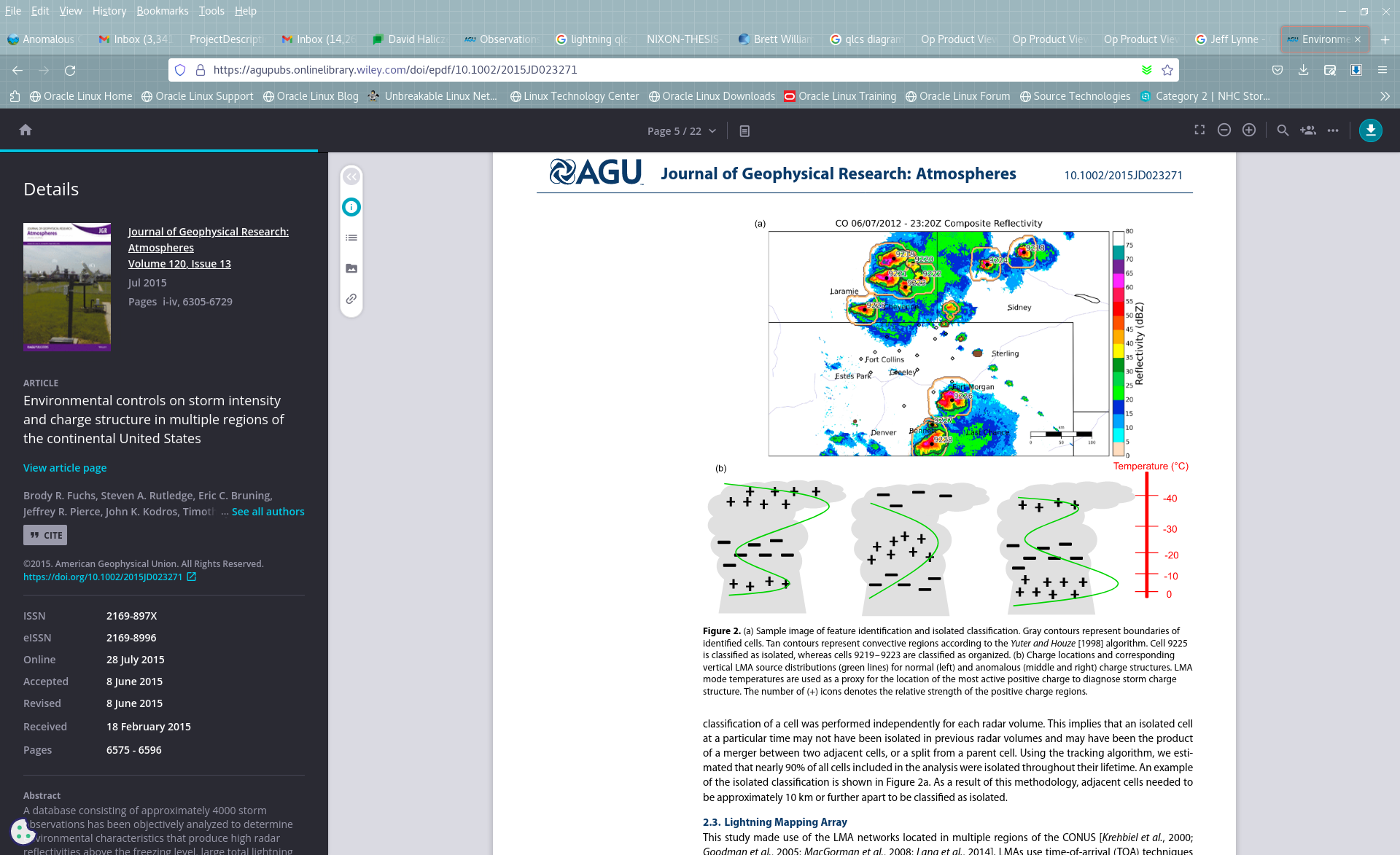 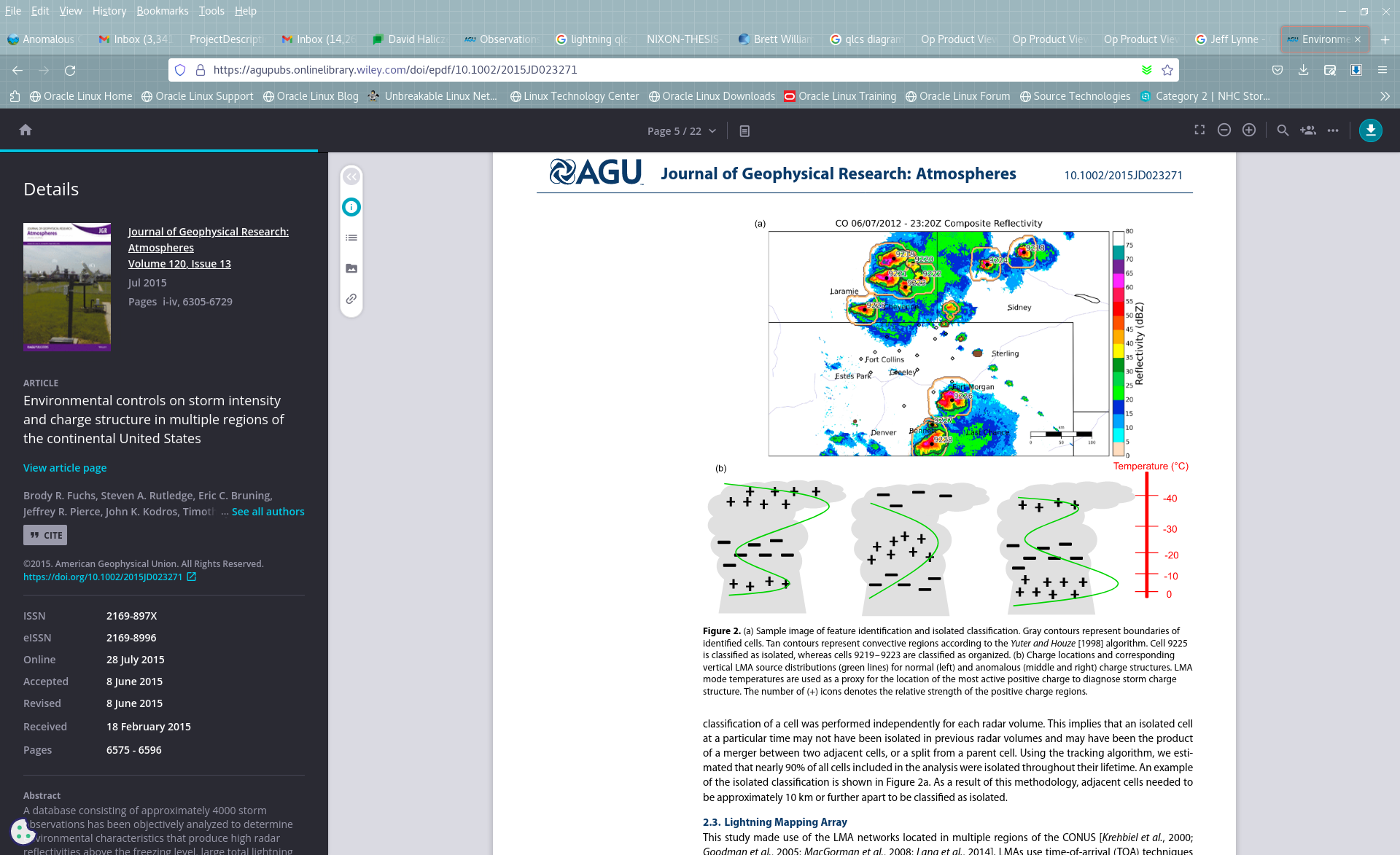 12 km
+
+
+
+
+
+
+
-
-
-
10 km
+
+
-
-
-
+
+
+
-
-
-
+
+
-
-
-
-
8 km
-
-
-
-
-
-
-
-
-
-
+
+
+
+
+
-
+
+
+
+
6 km
-
-
-
-
+
+
+
-
+
+
+
+
4 km
+
+
+
+
2 km
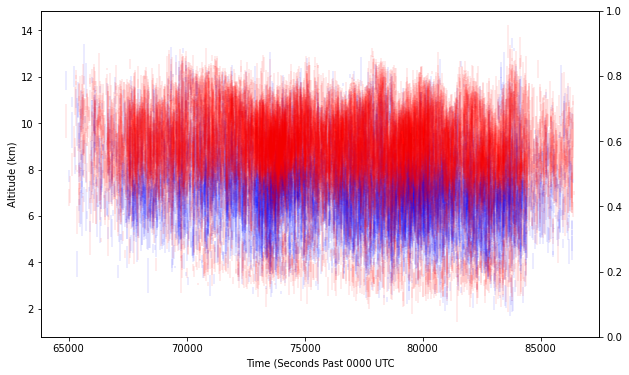 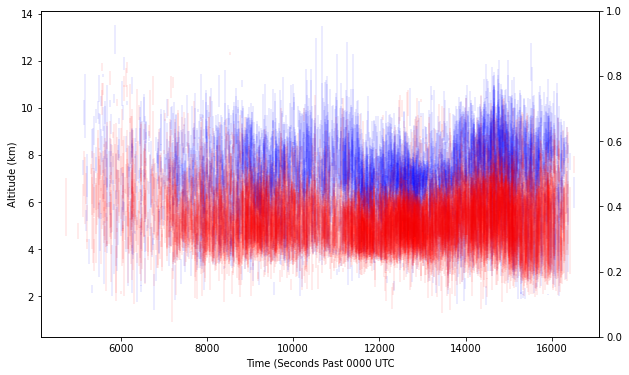 Characteristics of LMA flashes that Each Network Matched to
OK Case
IOP1
IOP2
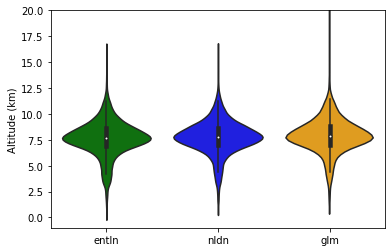 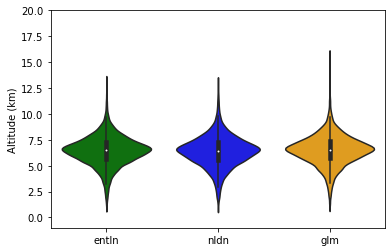 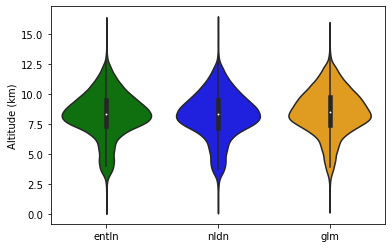 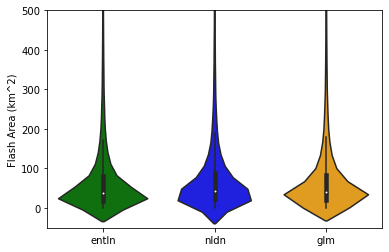 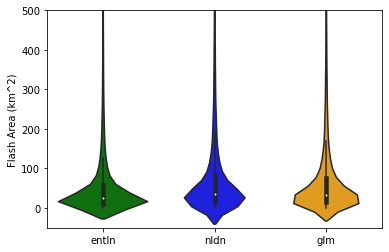 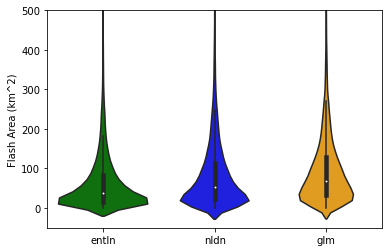 Flash Size (km)
Flash Size (km)
Flash Size (km)
Altitude: Secondary peak in matched flashes
ENTLN Flash Type     red=CG, blue=IC
IOP1
0.778
0.694
0.787
0.803
0.631
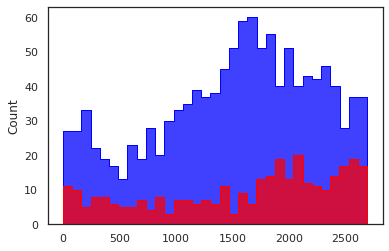 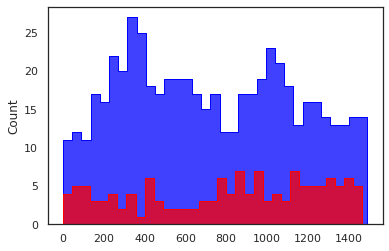 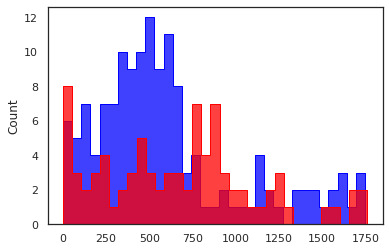 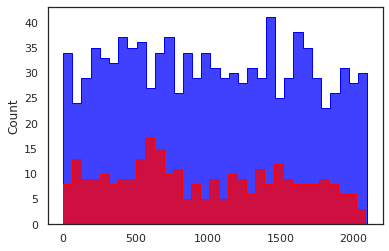 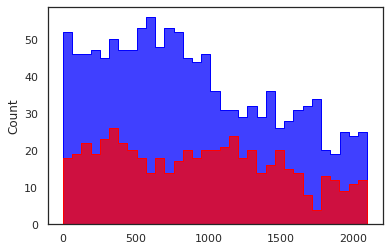 IOP2
0.898
0.785
0.844
0.881
0.822
0.808
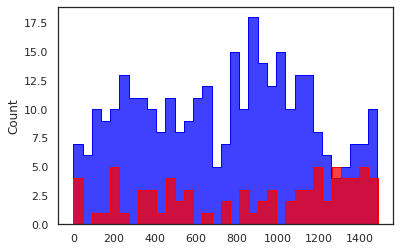 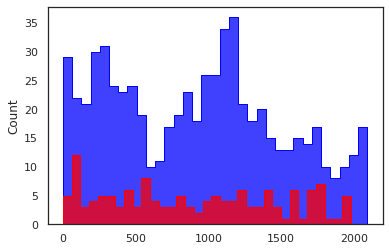 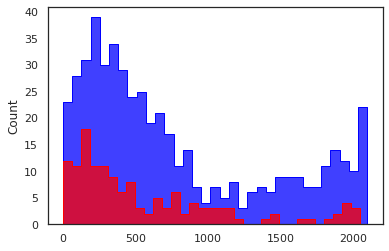 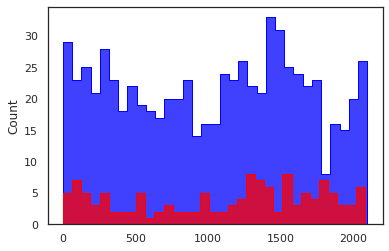 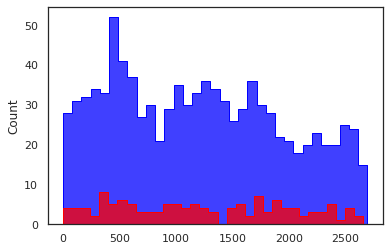 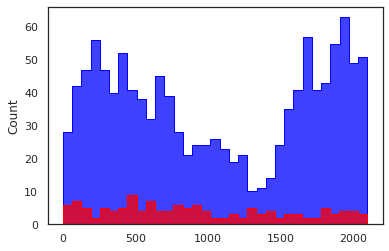 OK Case
0.633
0.595
0.705
0.637
0.808
0.796
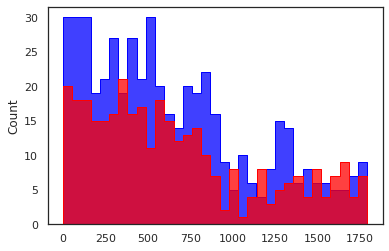 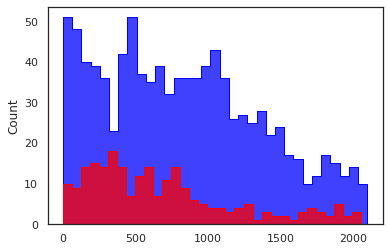 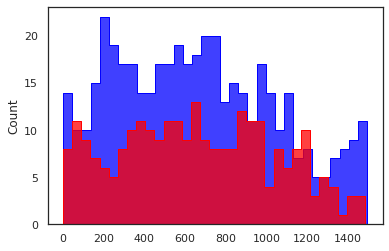 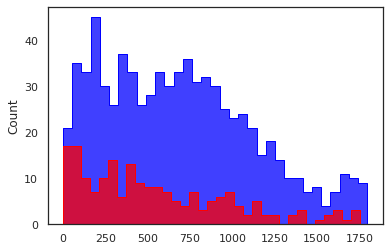 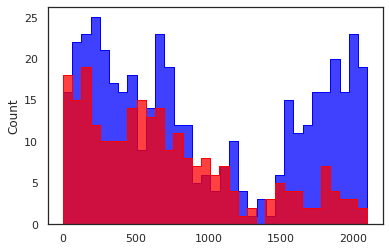 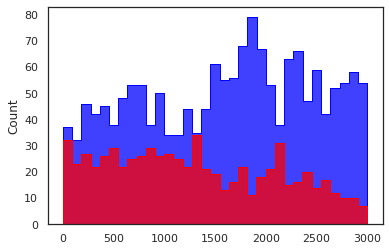 Case 1
Case 2
Case 3
Data
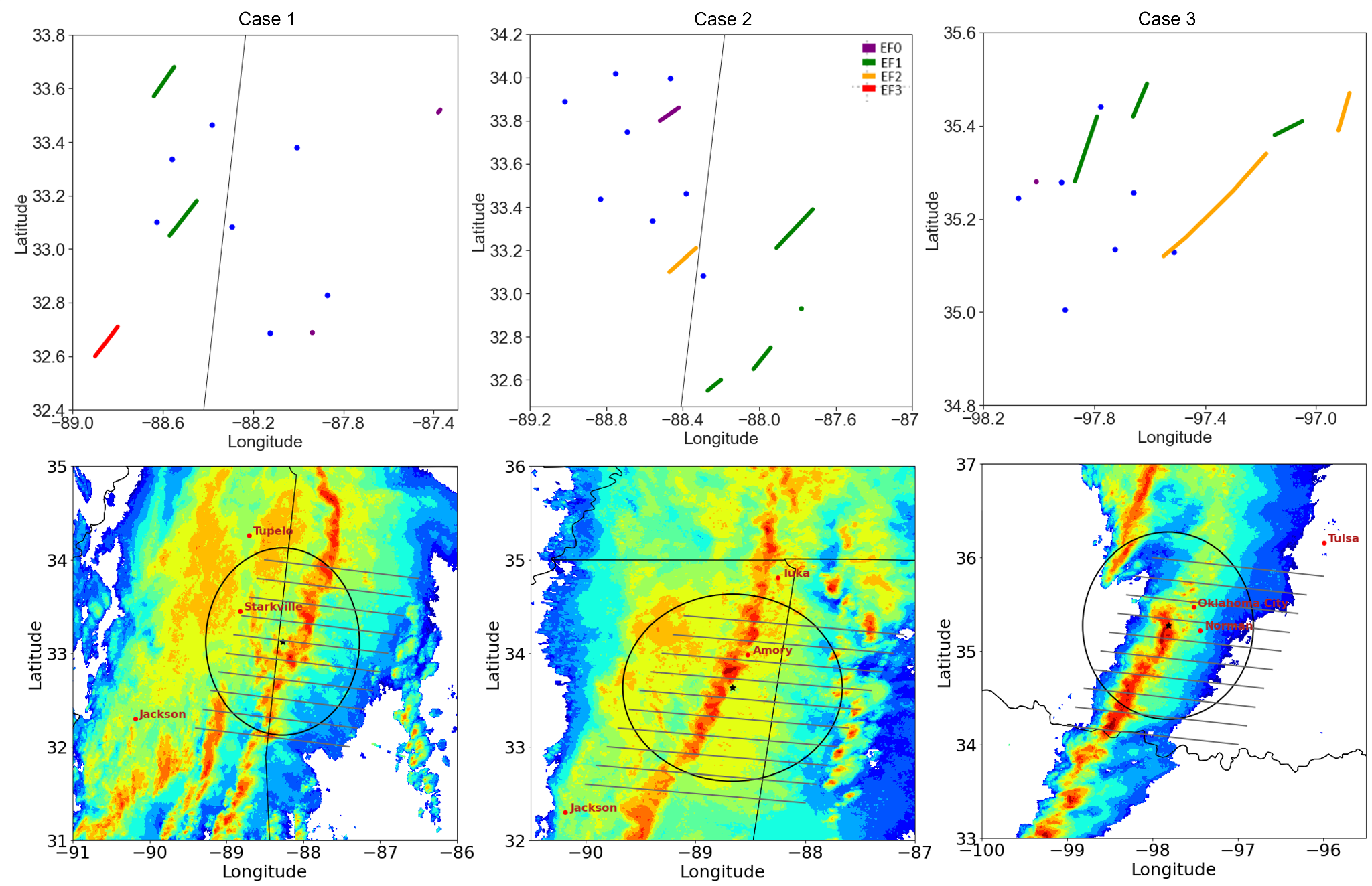 Want to compare how lightning networks behave during tornadoes
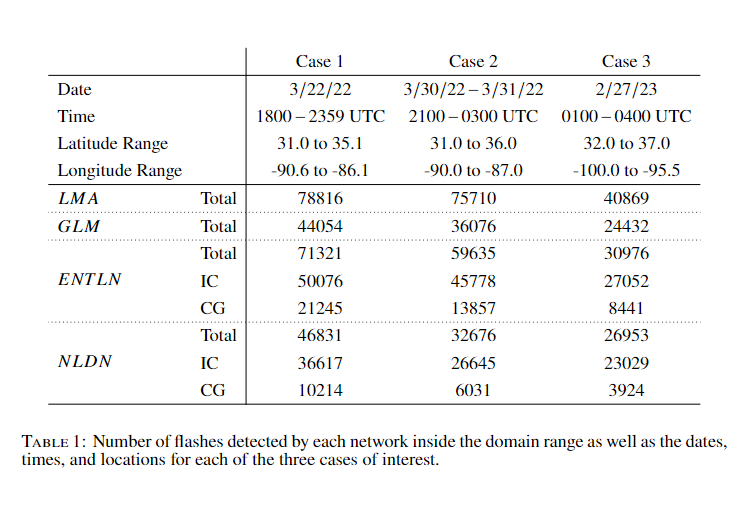 4 Lightning Networks:
Lightning Mapping Array (LMA)
Earth Networks Total Lightning Network (ENTLN)
National Lightning Detection Network (NLDN)
Geostationary Lightning Mapper (GLM)
 3 QLCSs:
Case 1: IOP1 March 22, 2022
Case 2: IOP2 March 30, 2022
Case 3: OK February 26, 2023
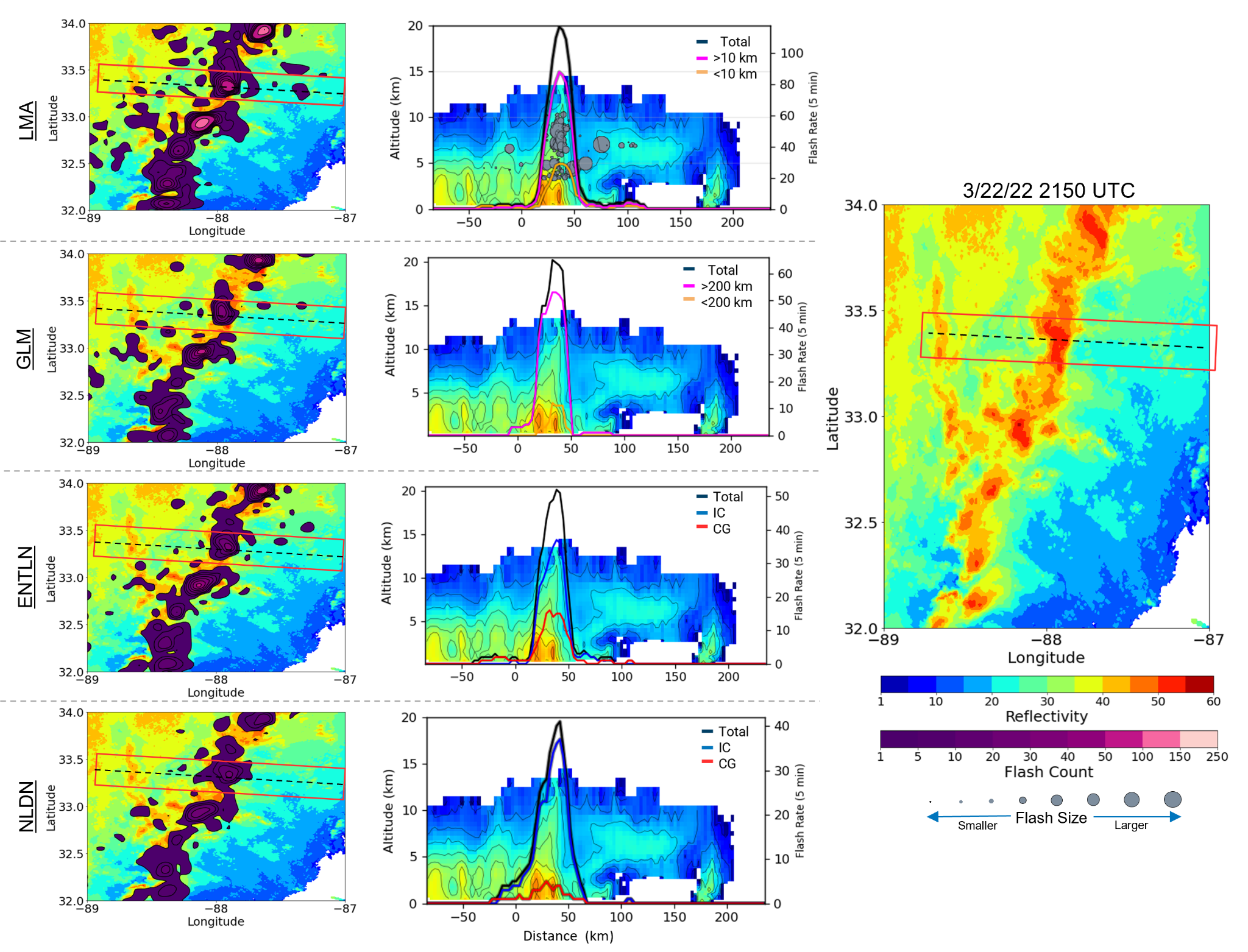 2
2
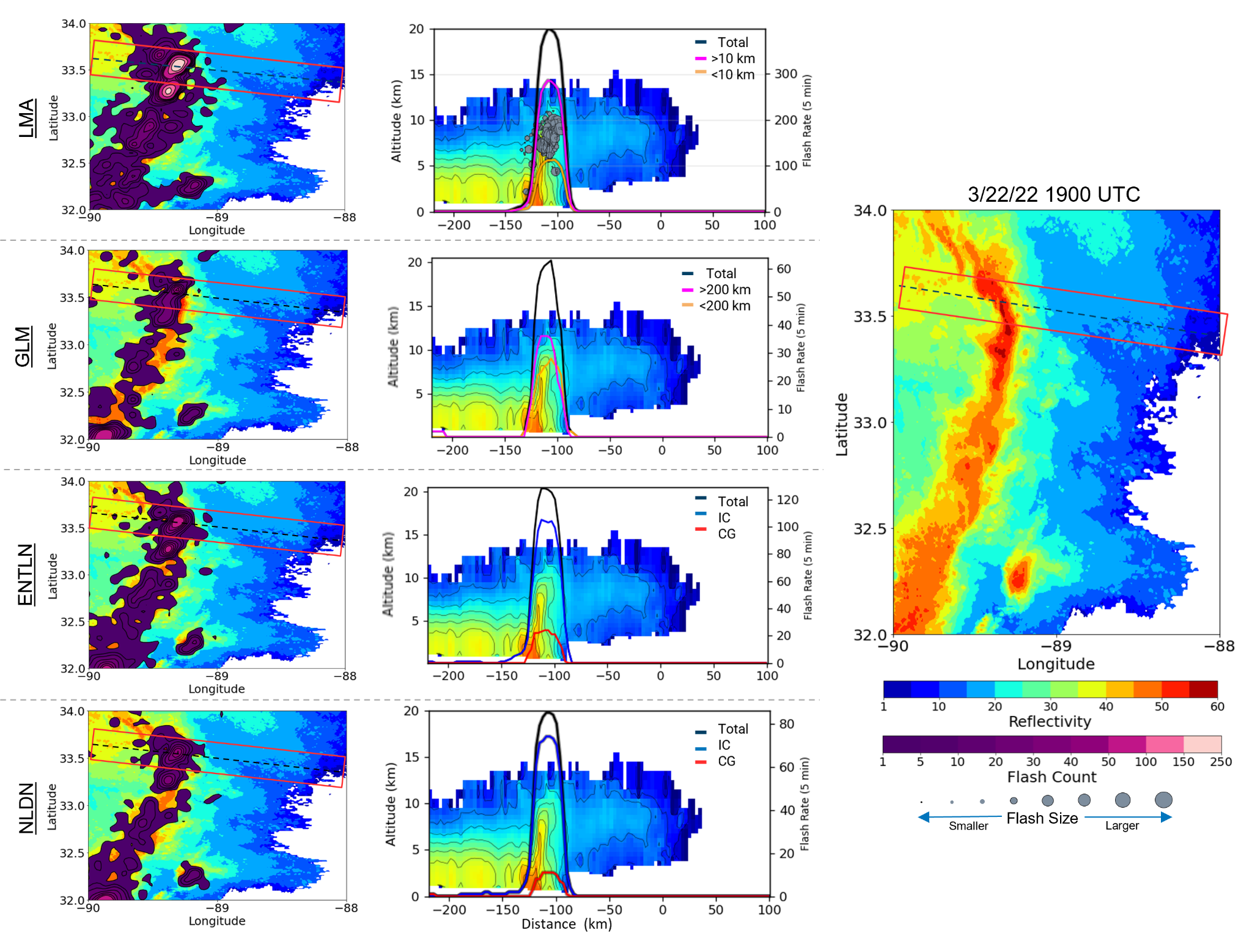